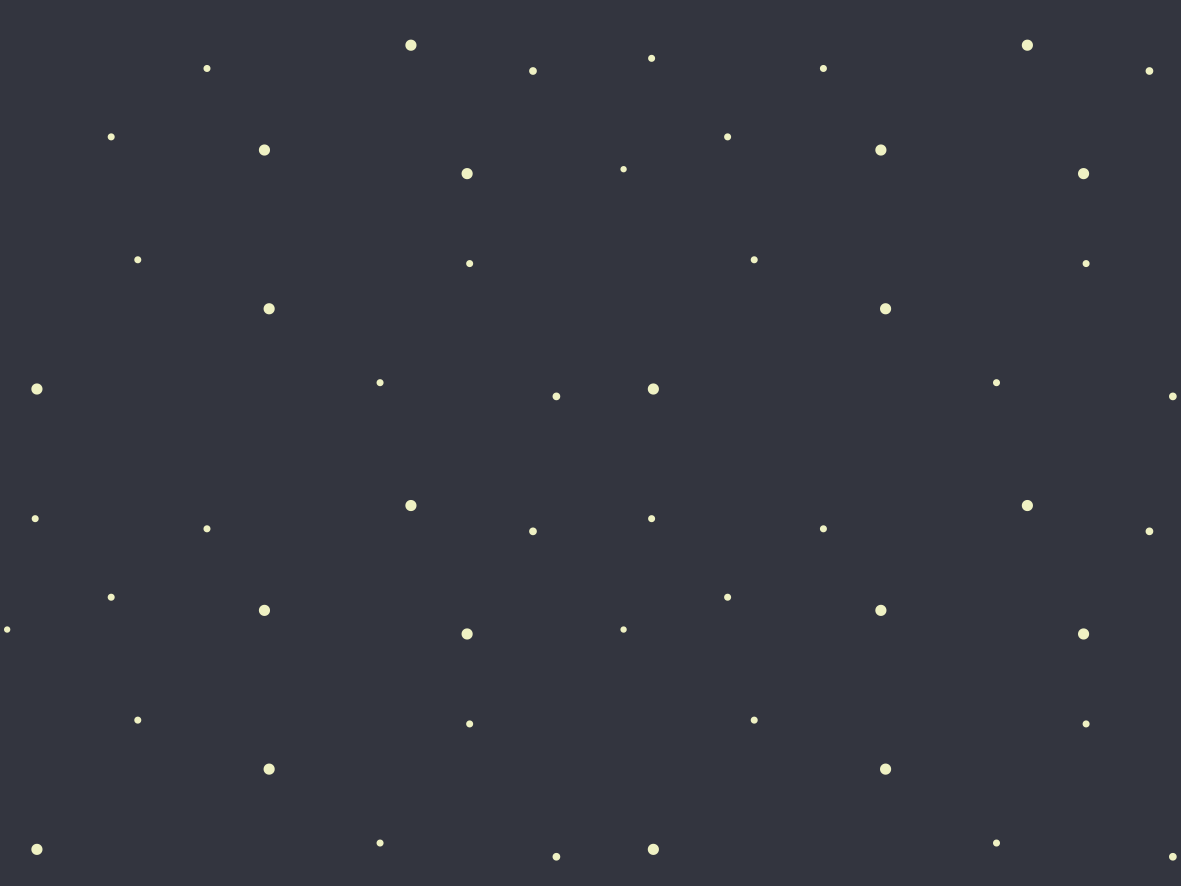 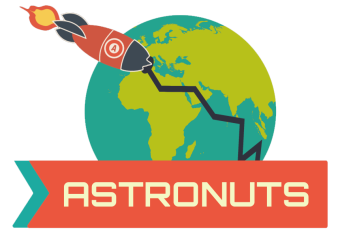 Astronuts
Mock-up
0
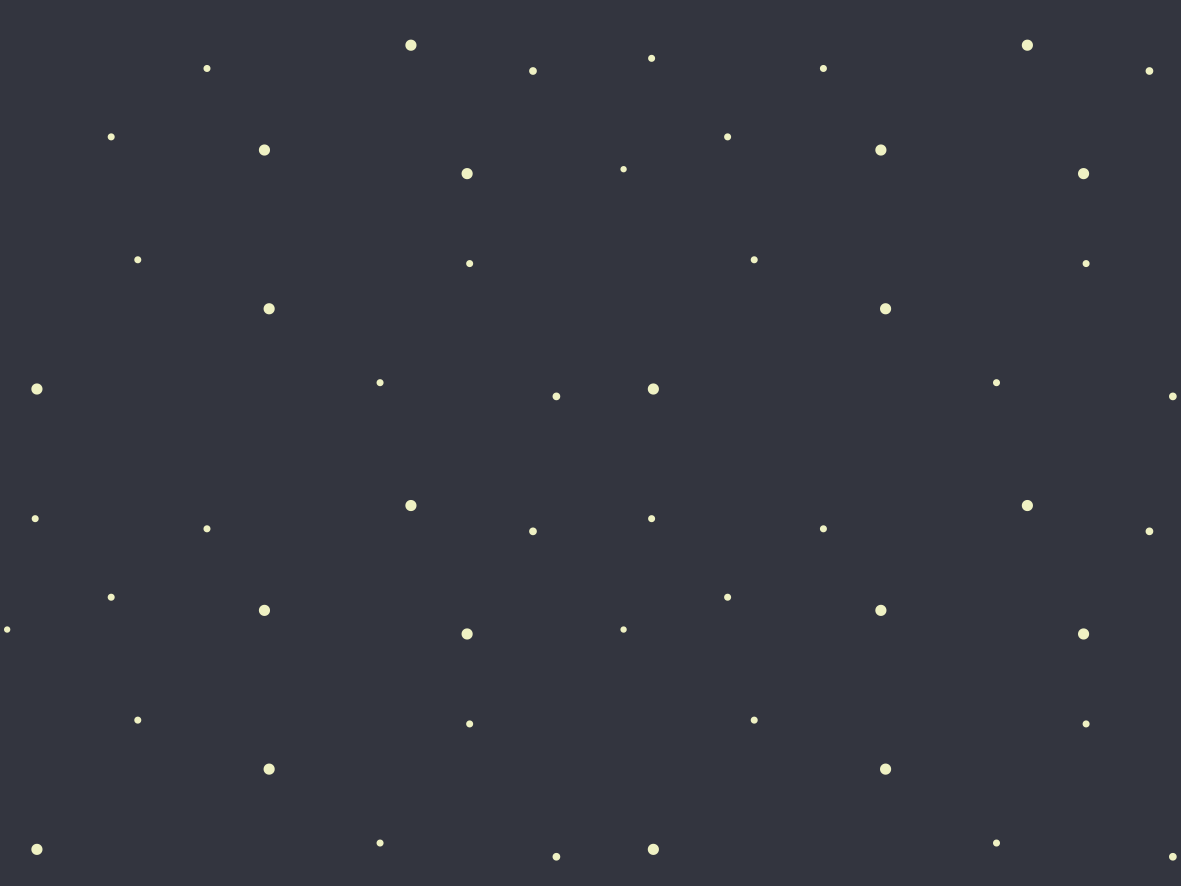 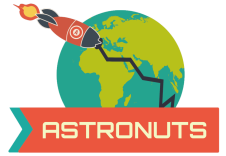 Astronuts: Mock-up
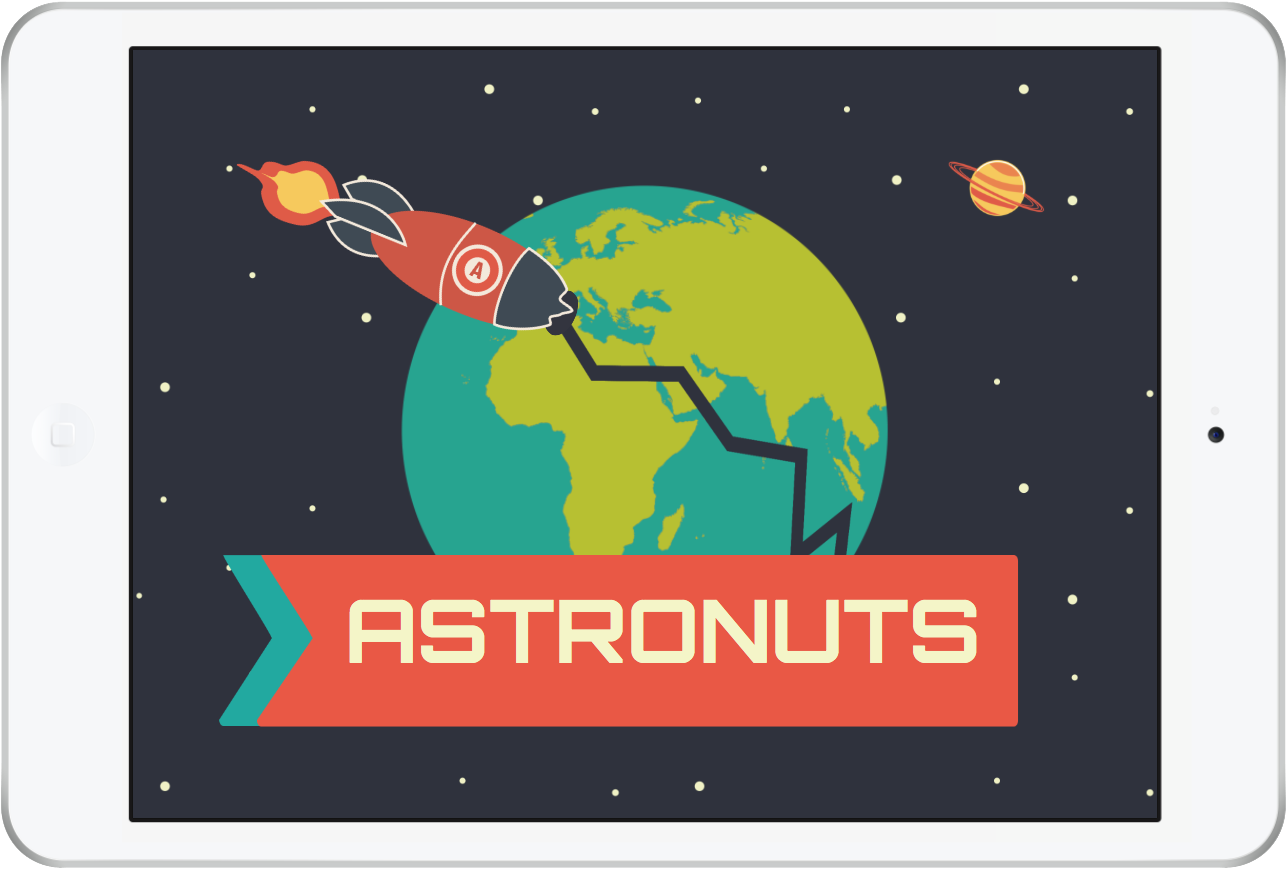 0. Splash screen
1
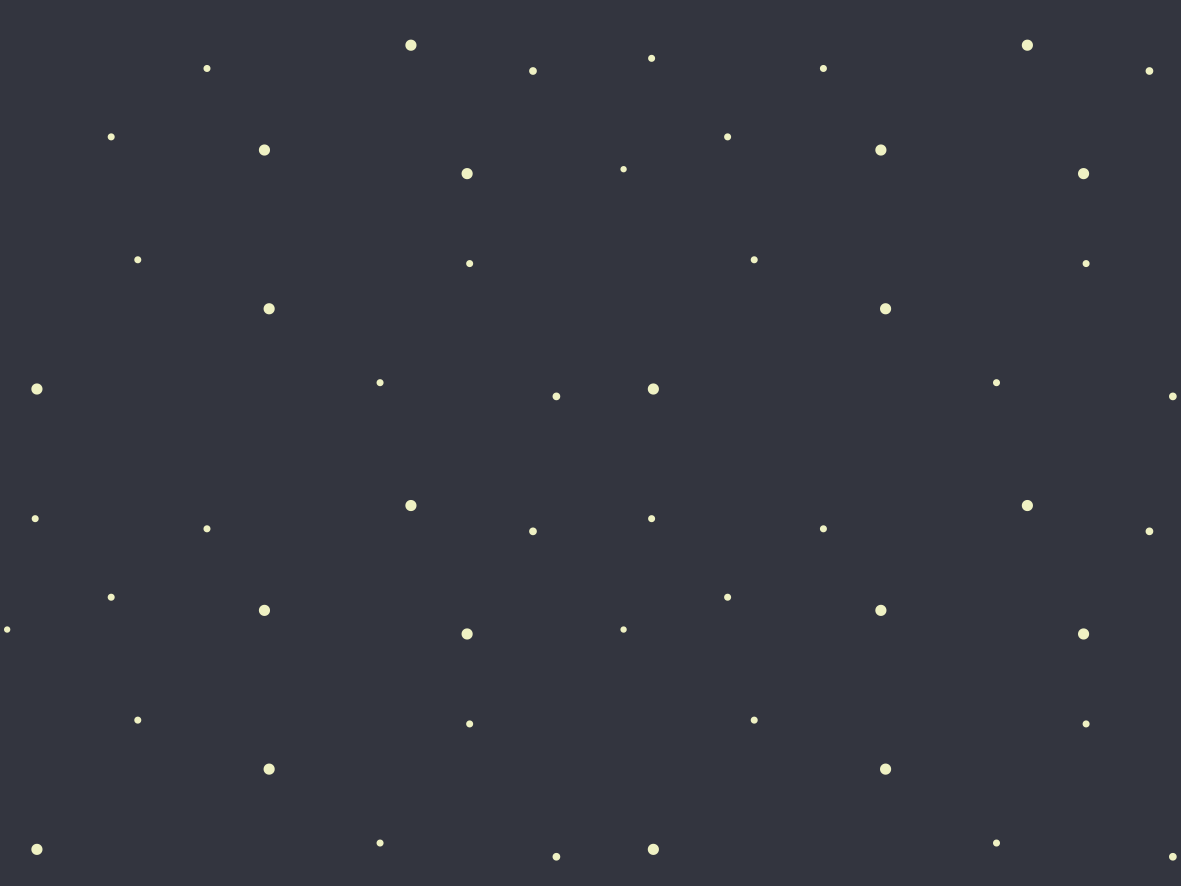 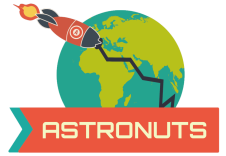 Astronuts: Mock-up
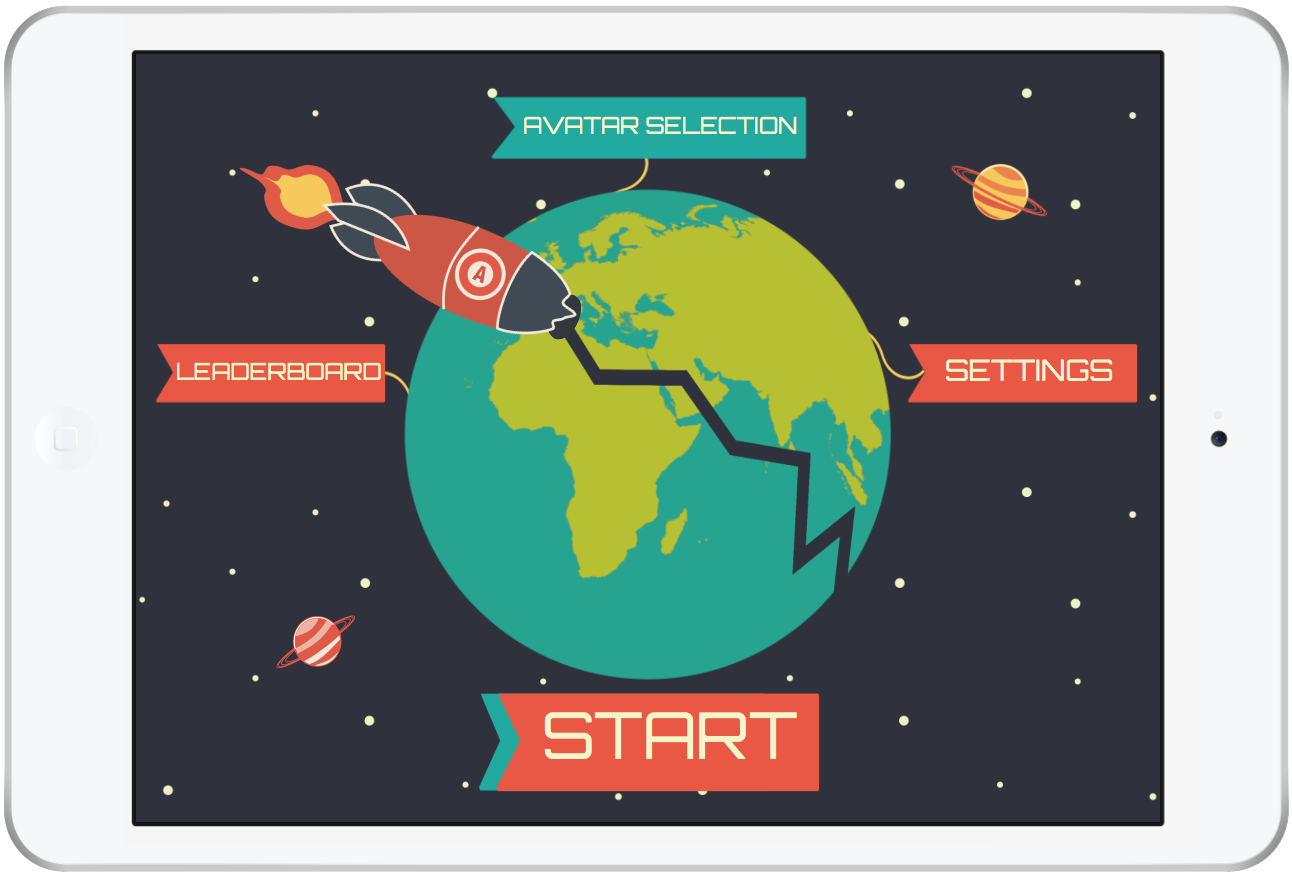 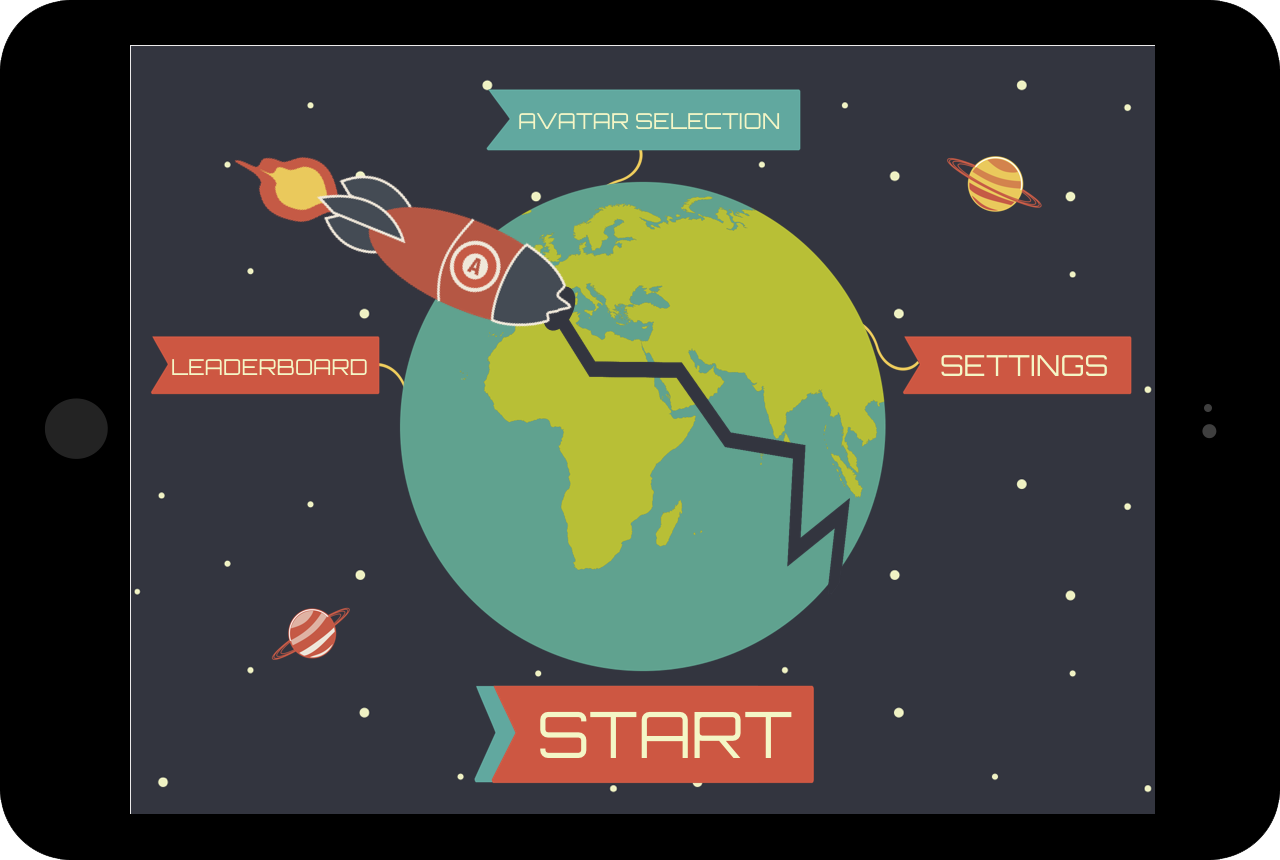 1. Main menu
2
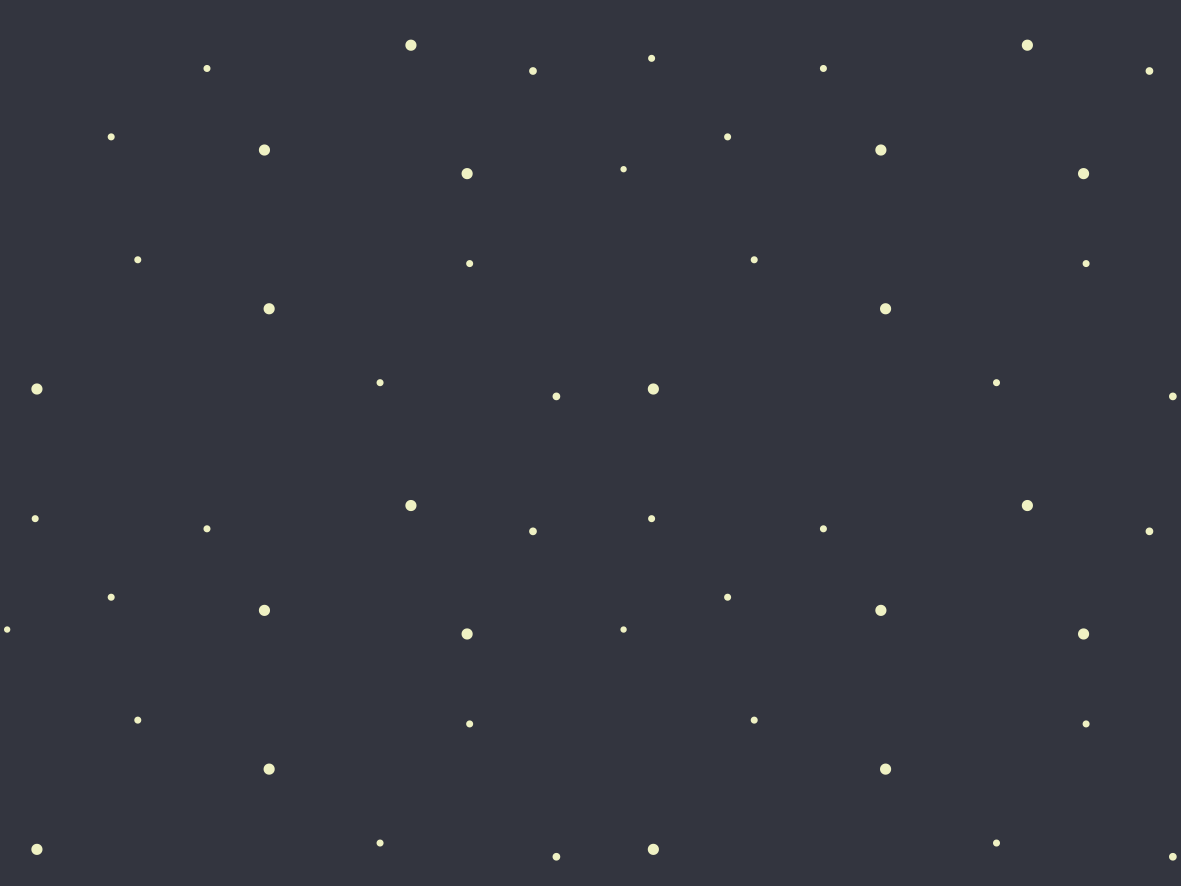 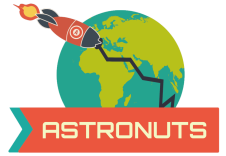 Astronuts: Mock-up
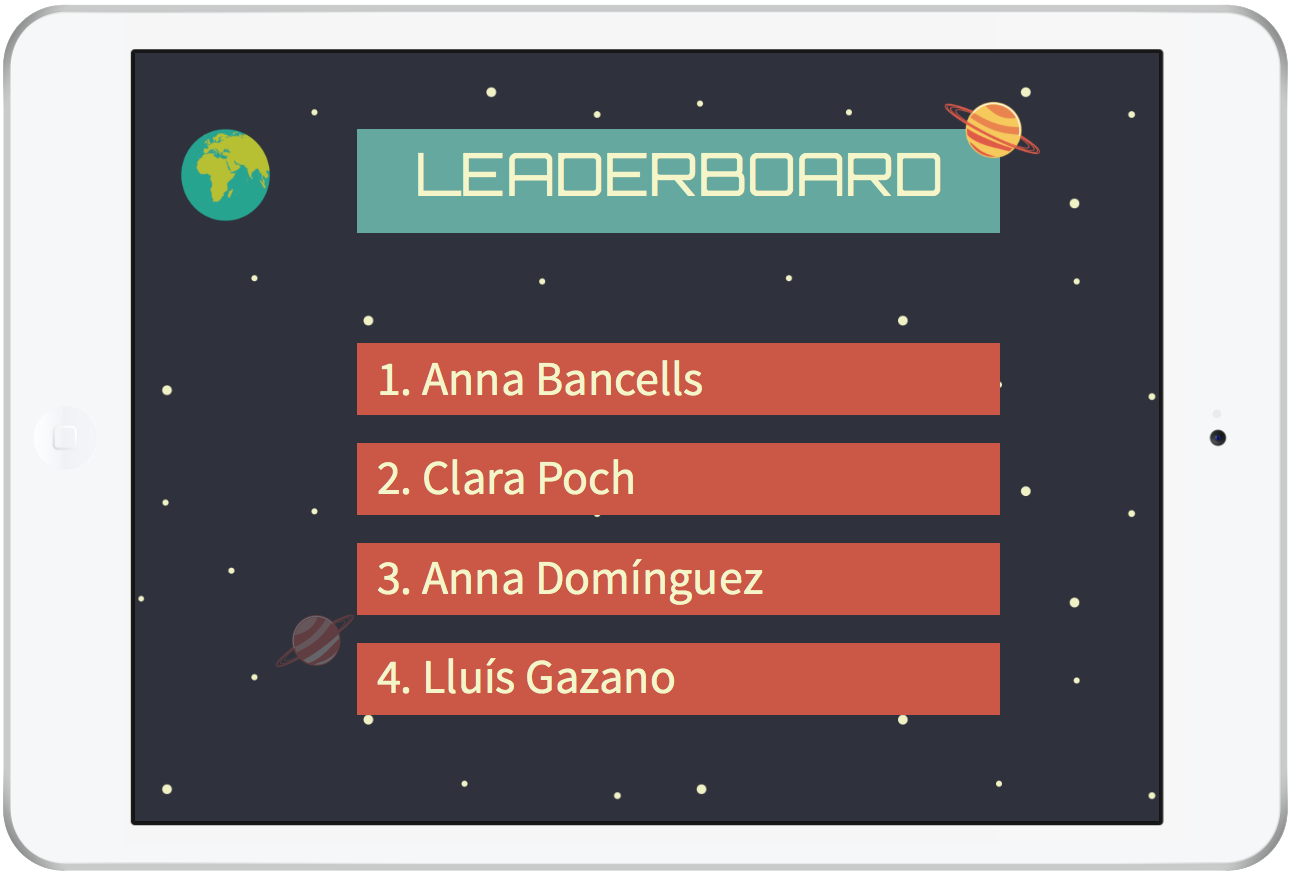 2. Leaderboard
3
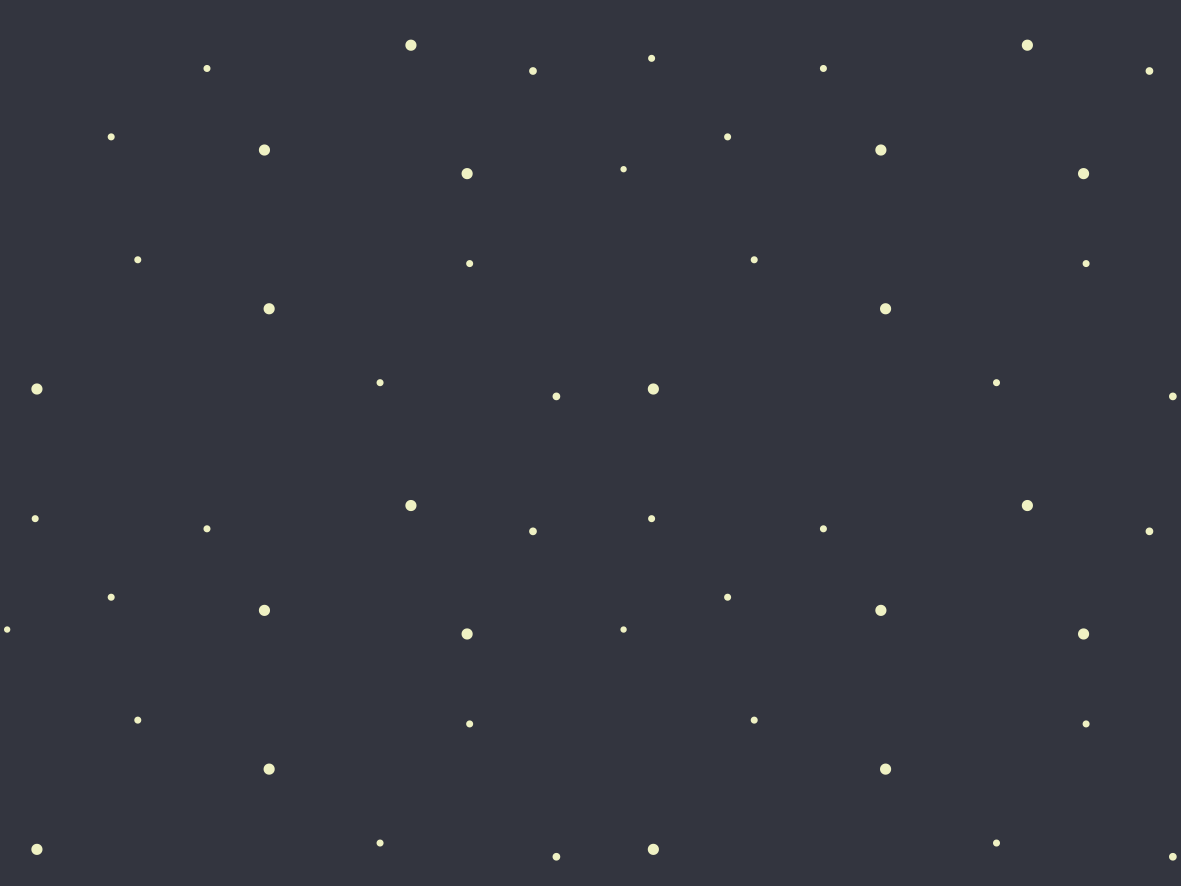 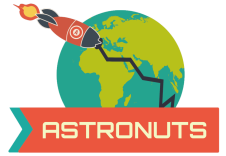 Astronuts: Mock-up
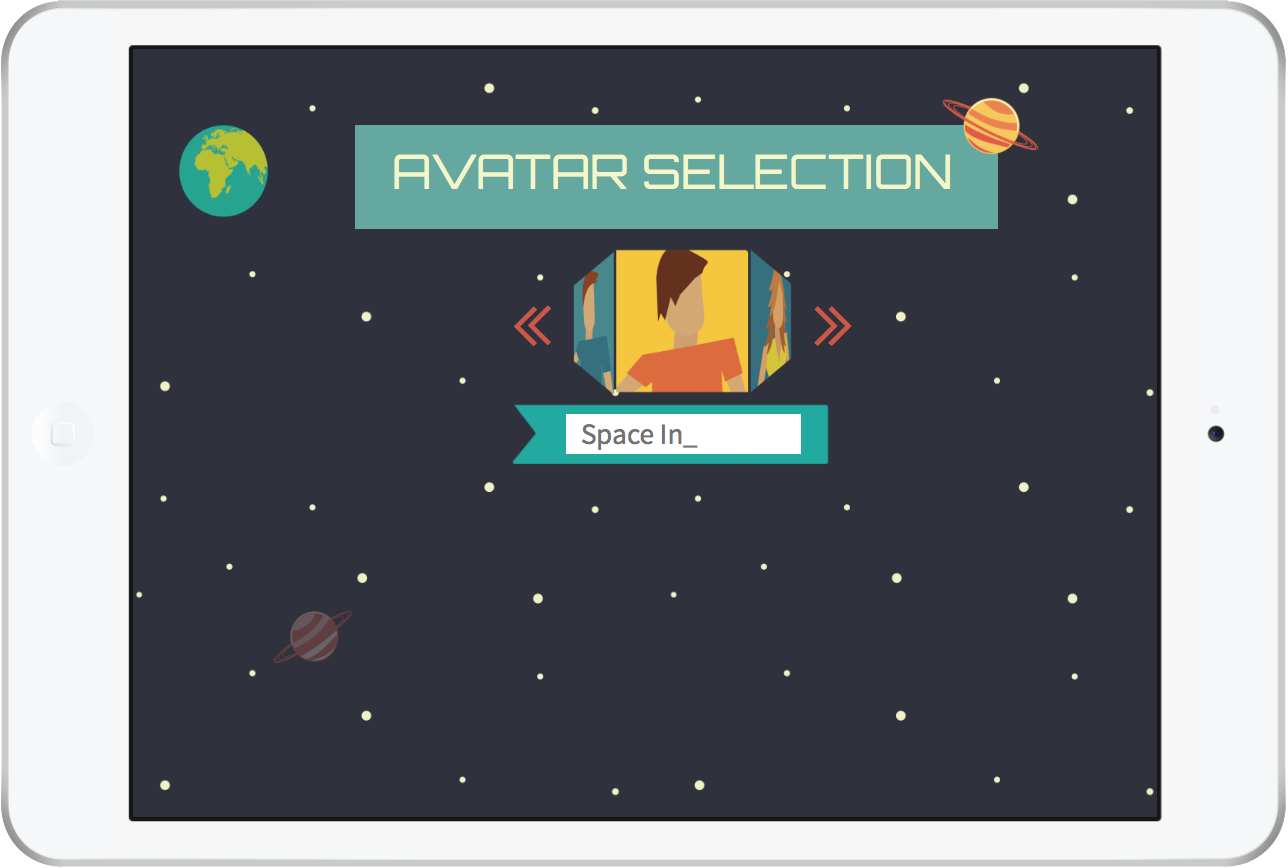 3. Avatar Selection
4
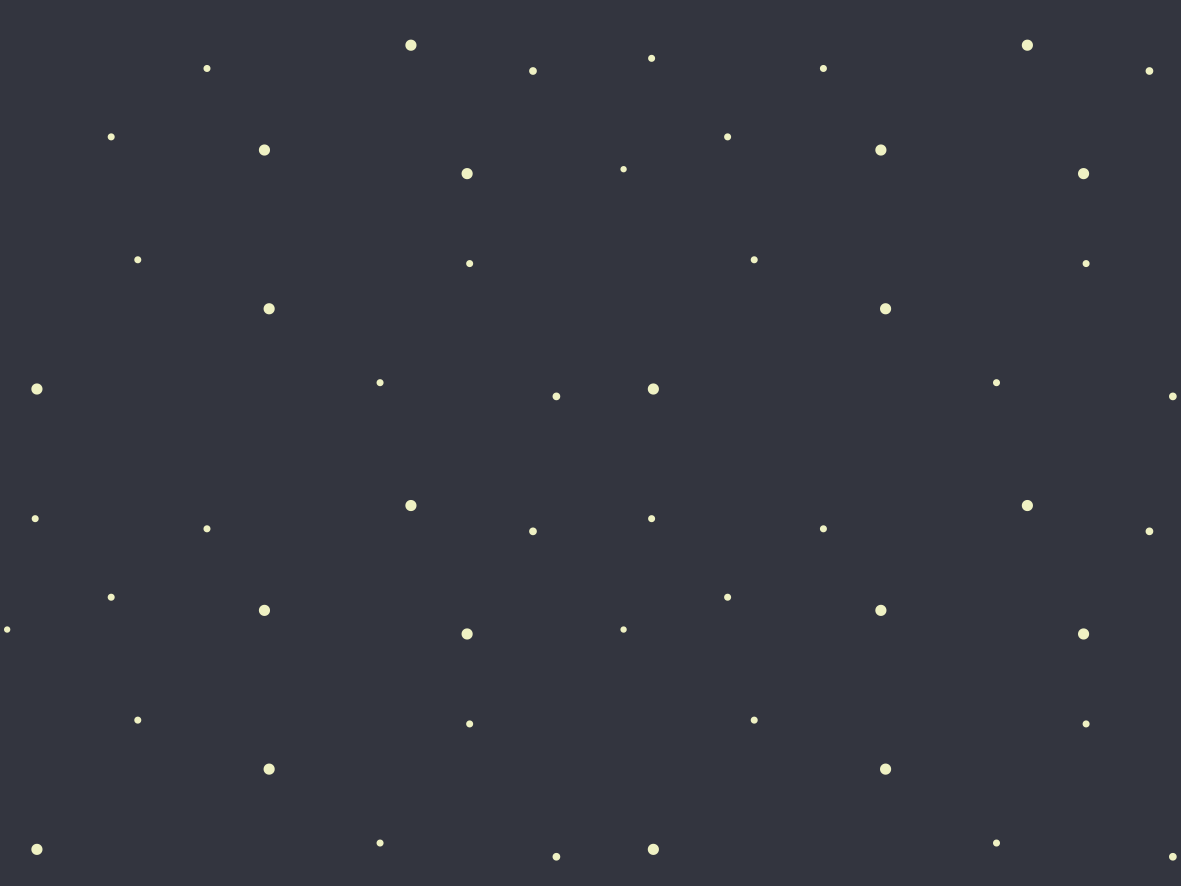 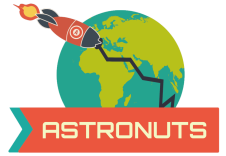 Astronuts: Mock-up
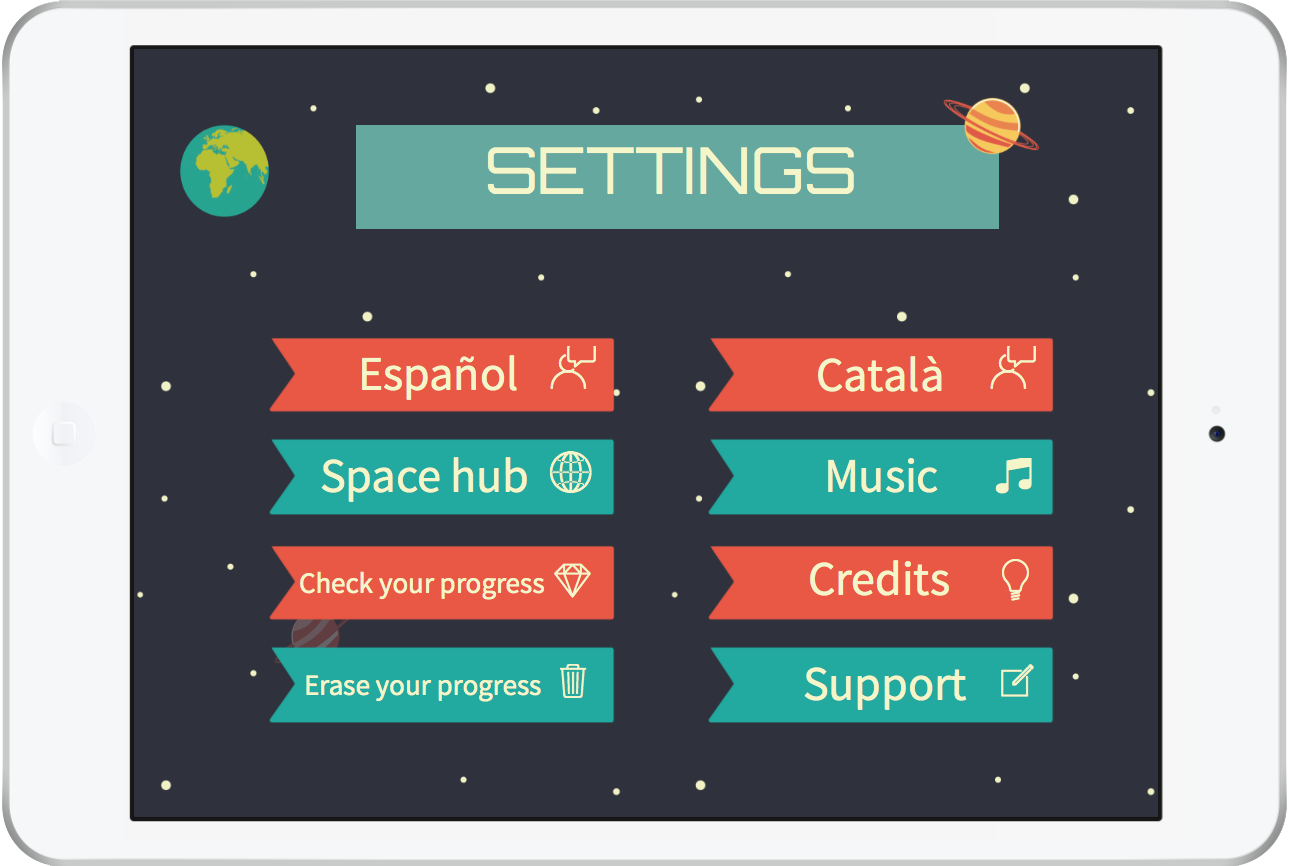 4. Settings
5
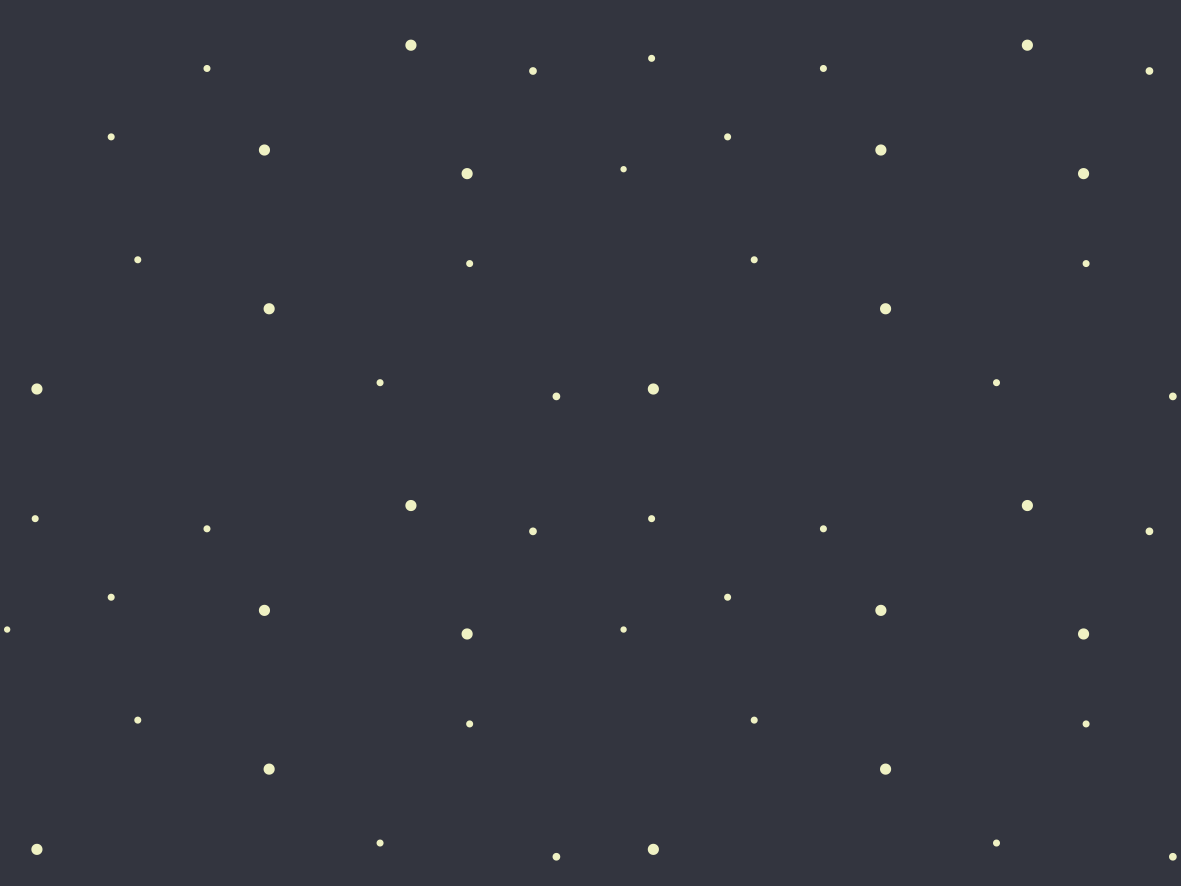 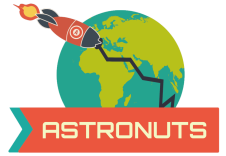 Astronuts: Mock-up
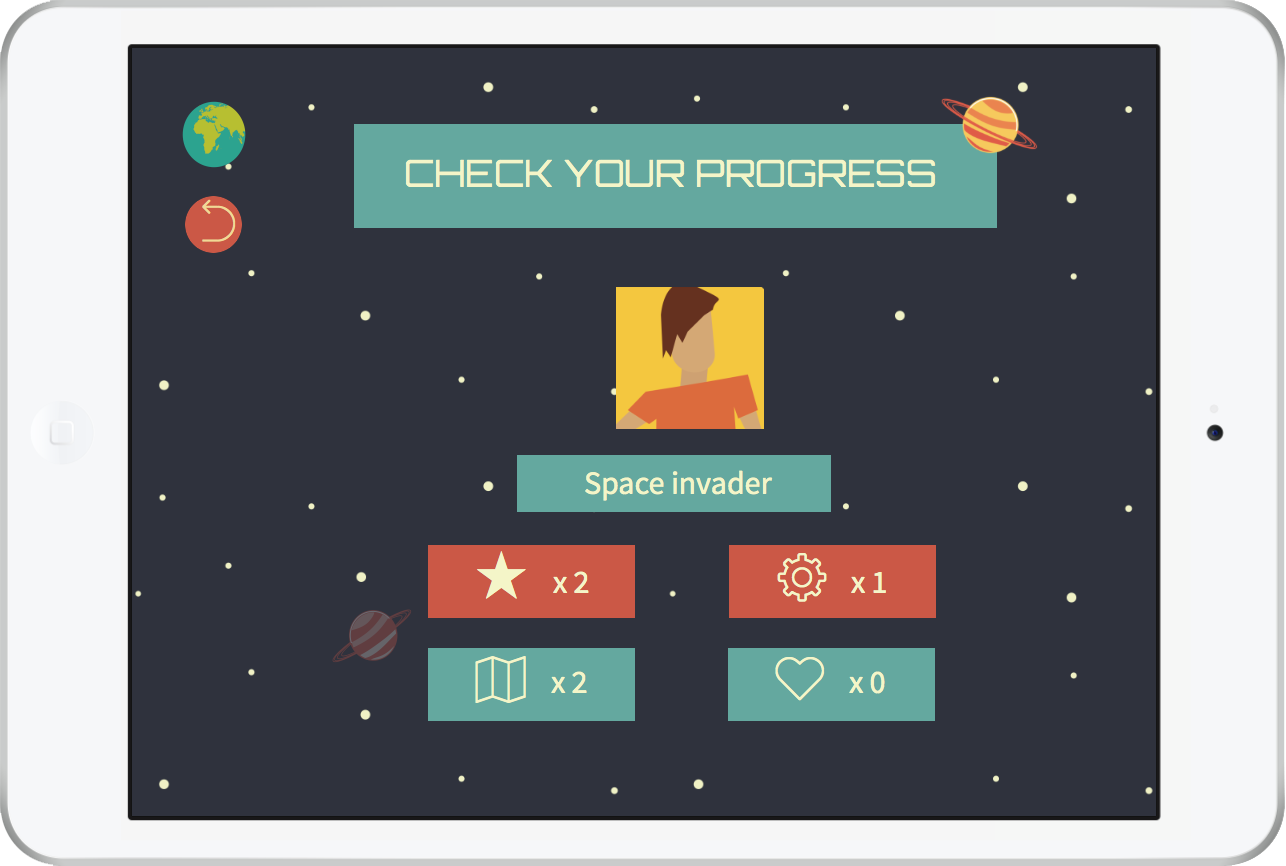 4.1 Check your progress
6
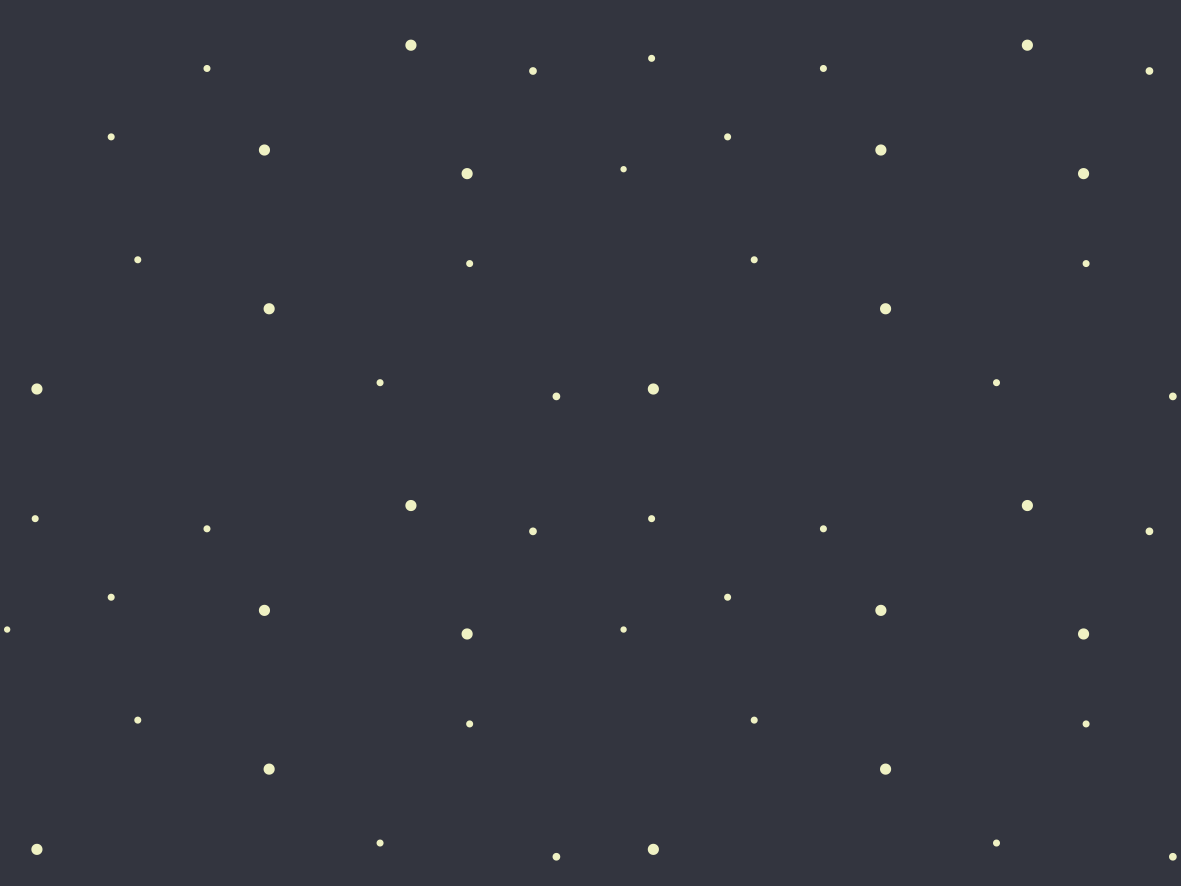 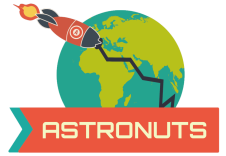 Astronuts: Mock-up
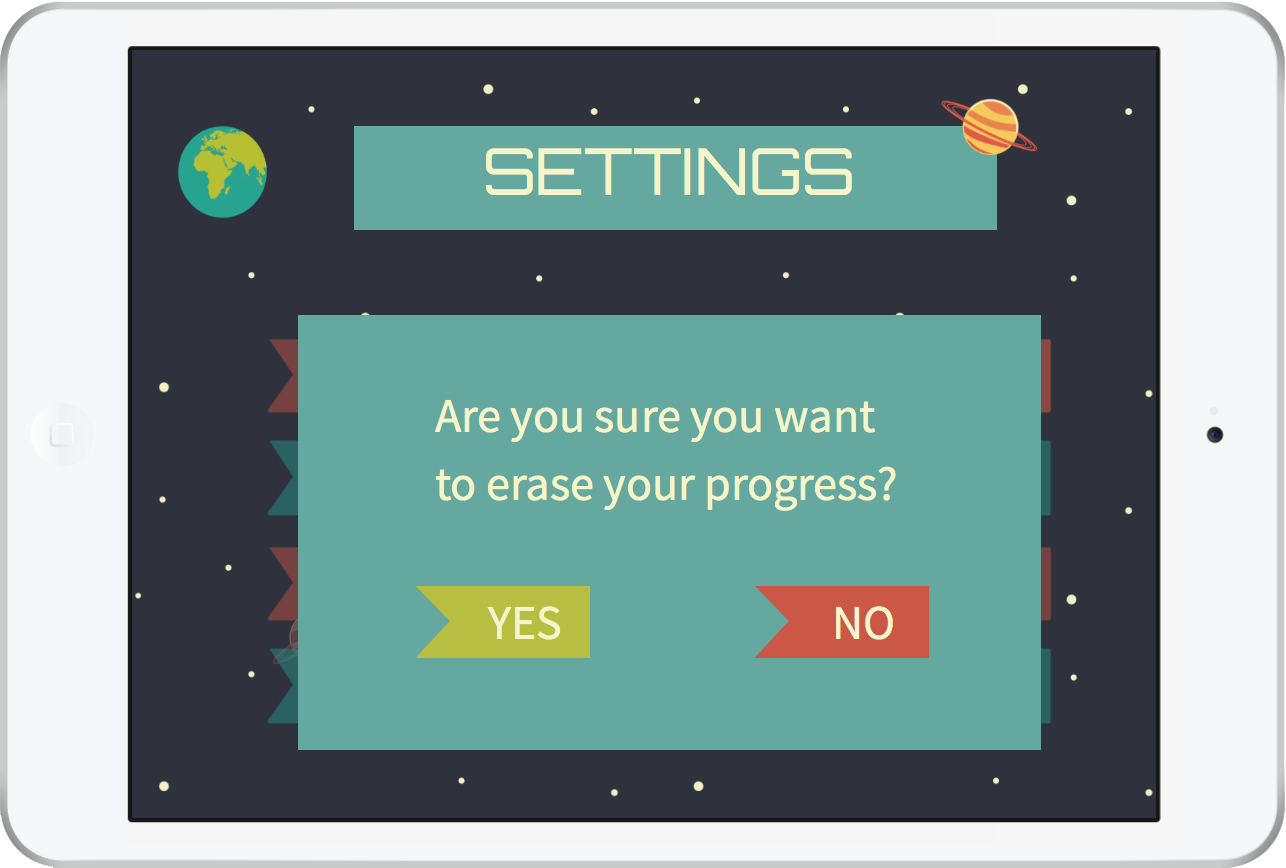 4.2 Erase progress. Pop-up
7
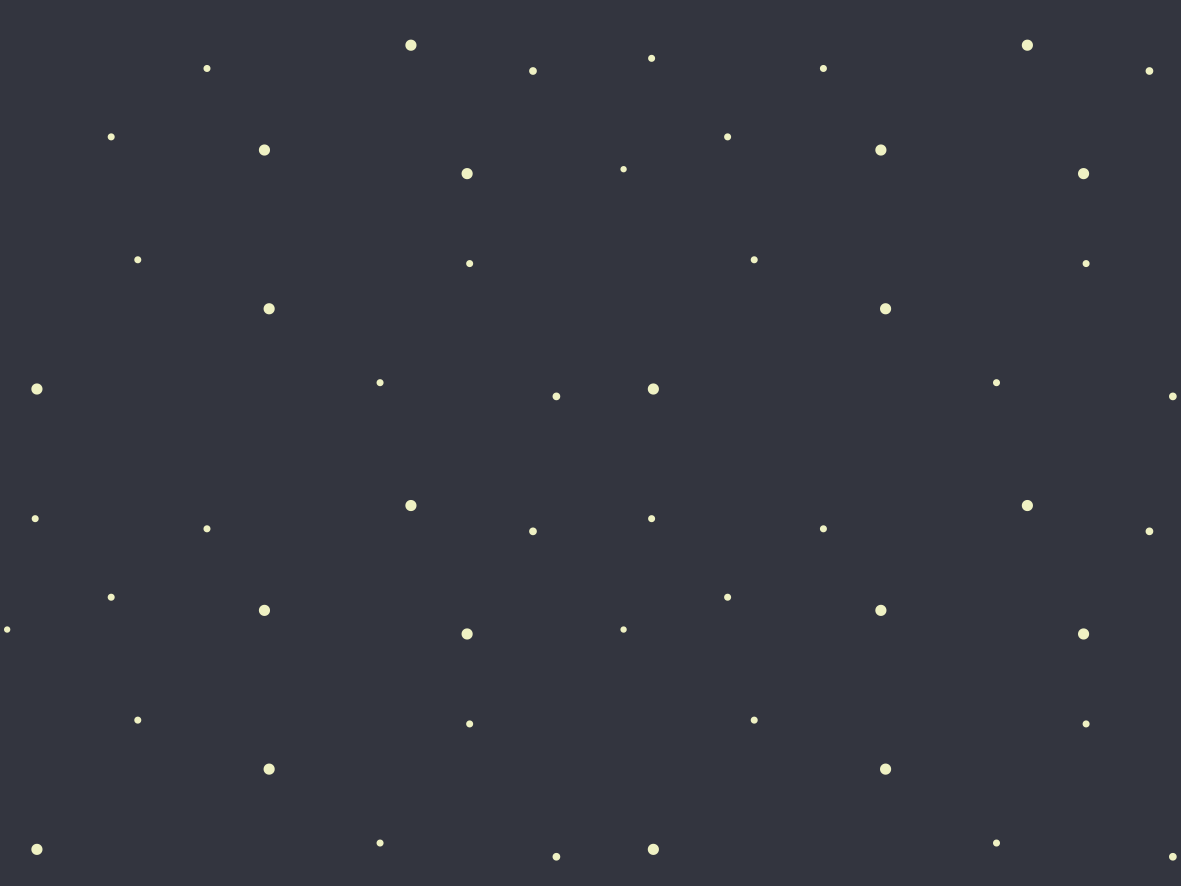 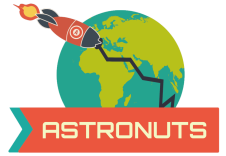 Astronuts: Mock-up
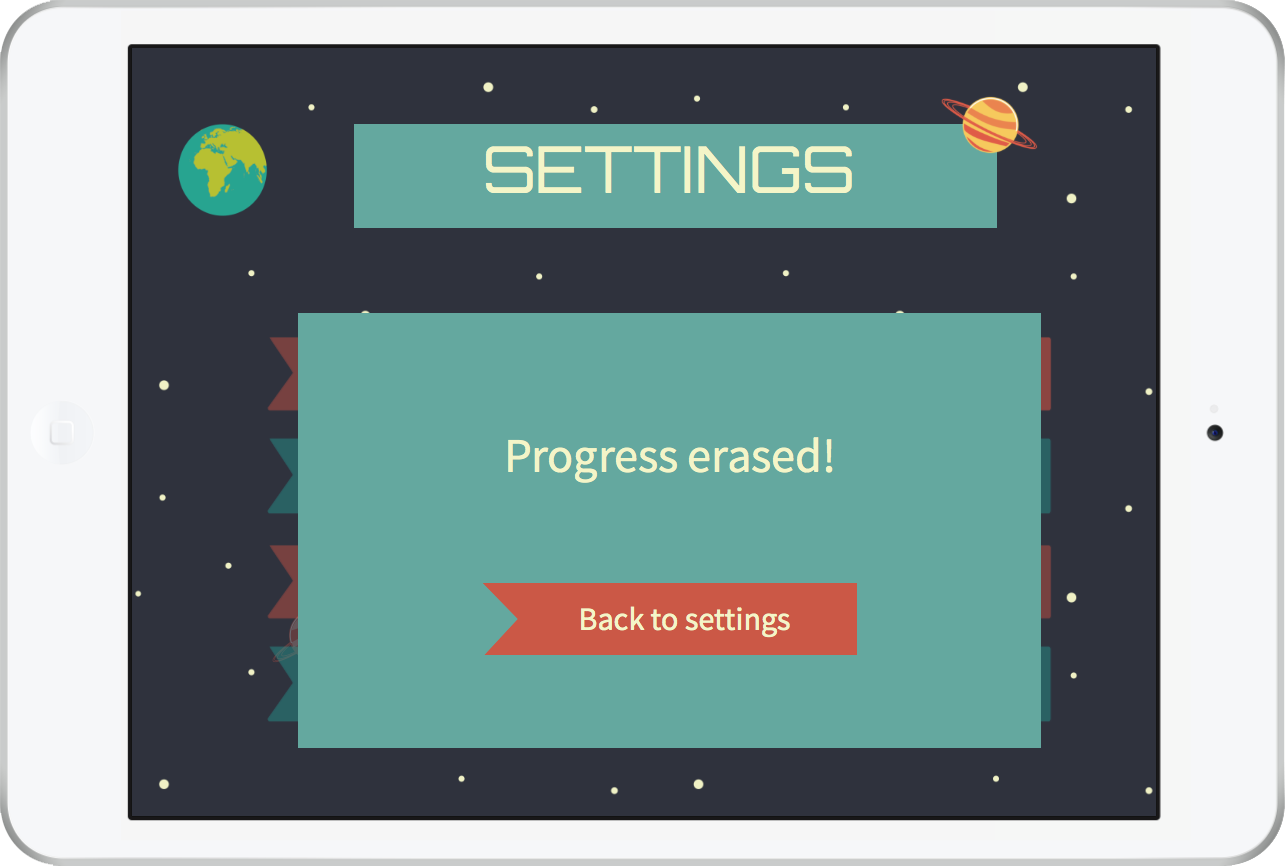 4.3 Progress erased. Pop-up
8
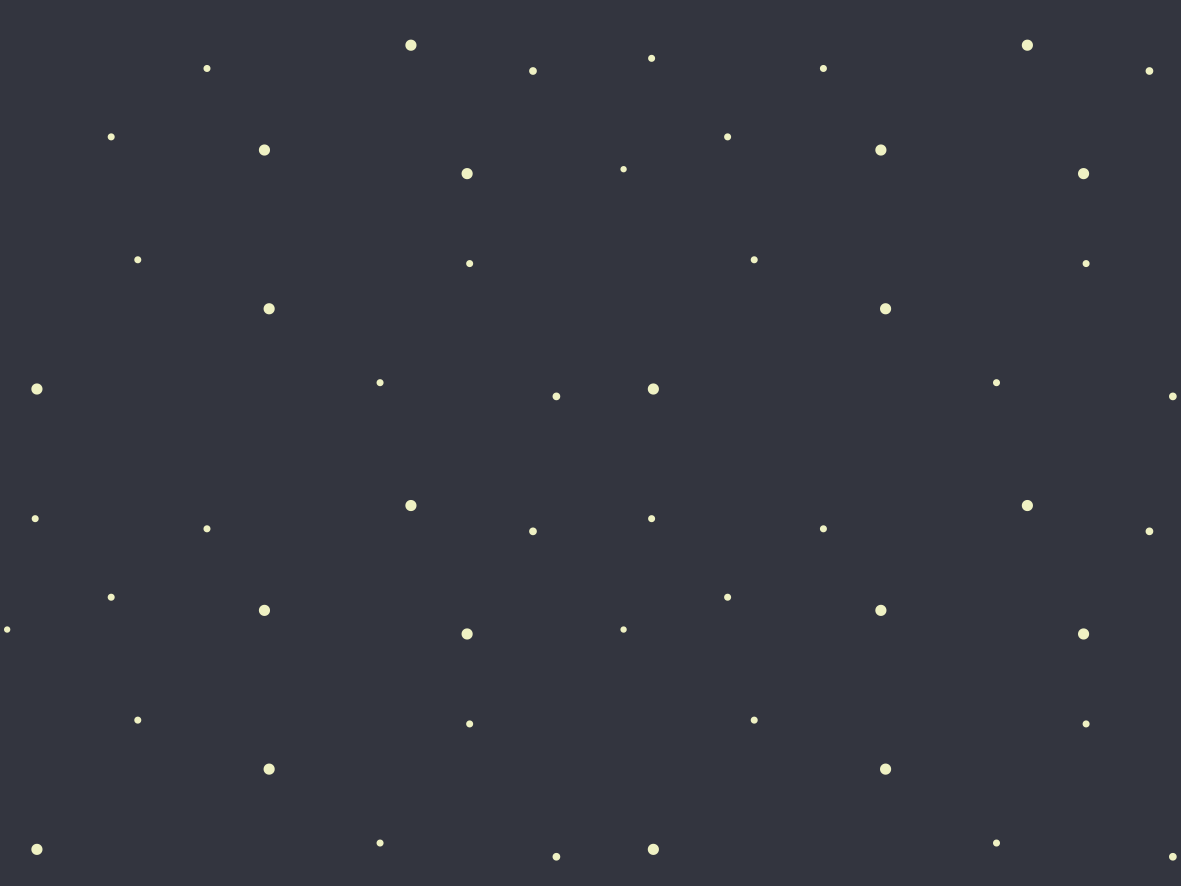 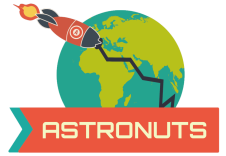 Astronuts: Mock-up
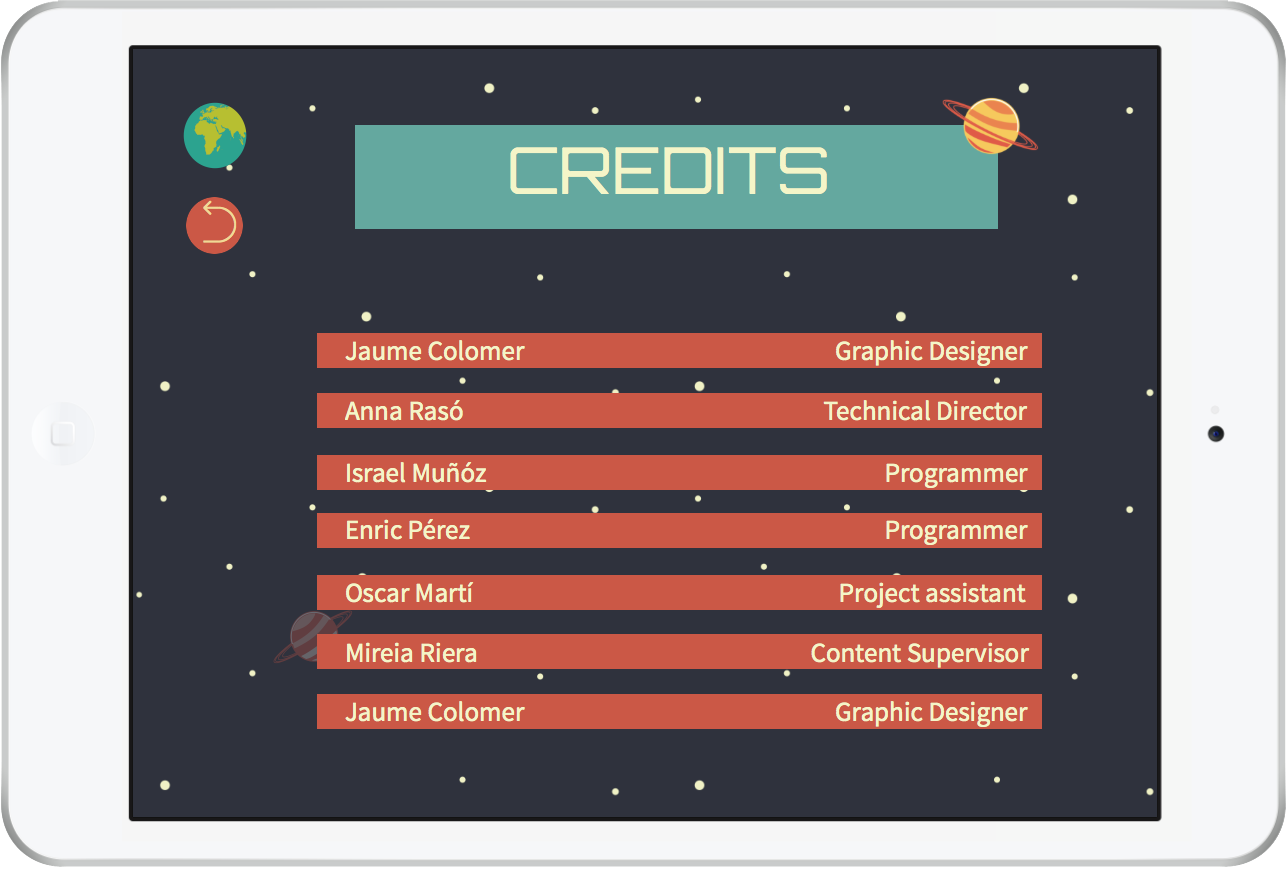 4.4 Credits
9
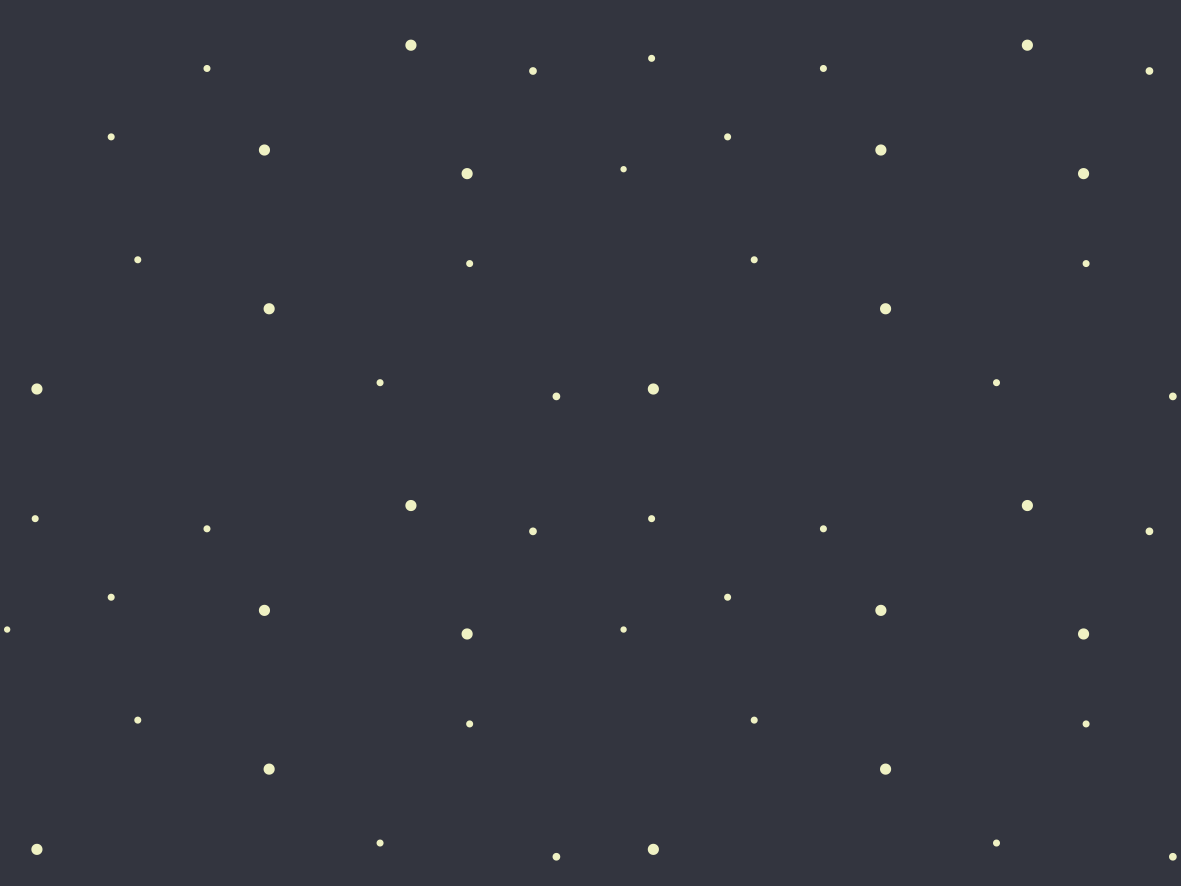 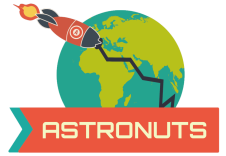 Astronuts: Mock-up
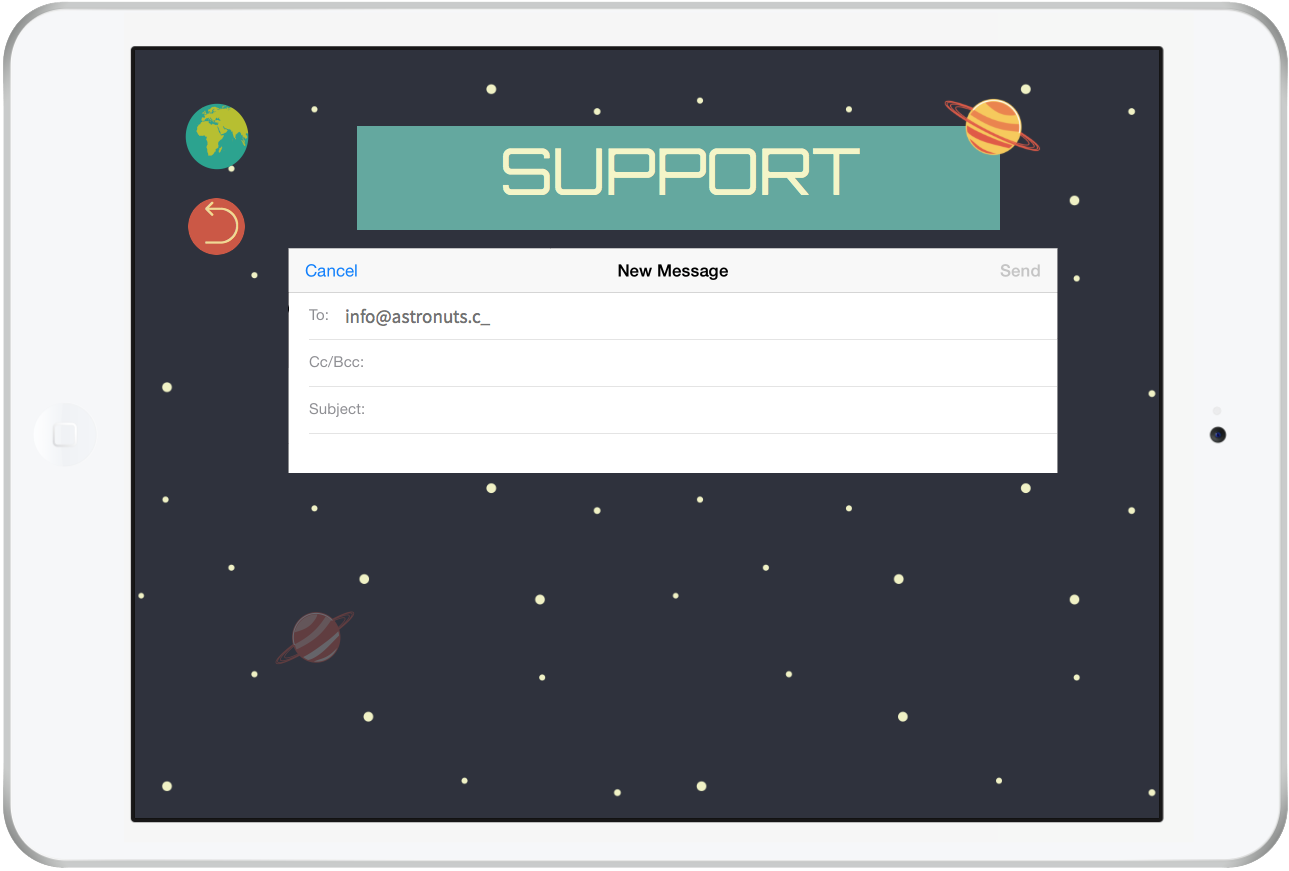 4.5 Support
10
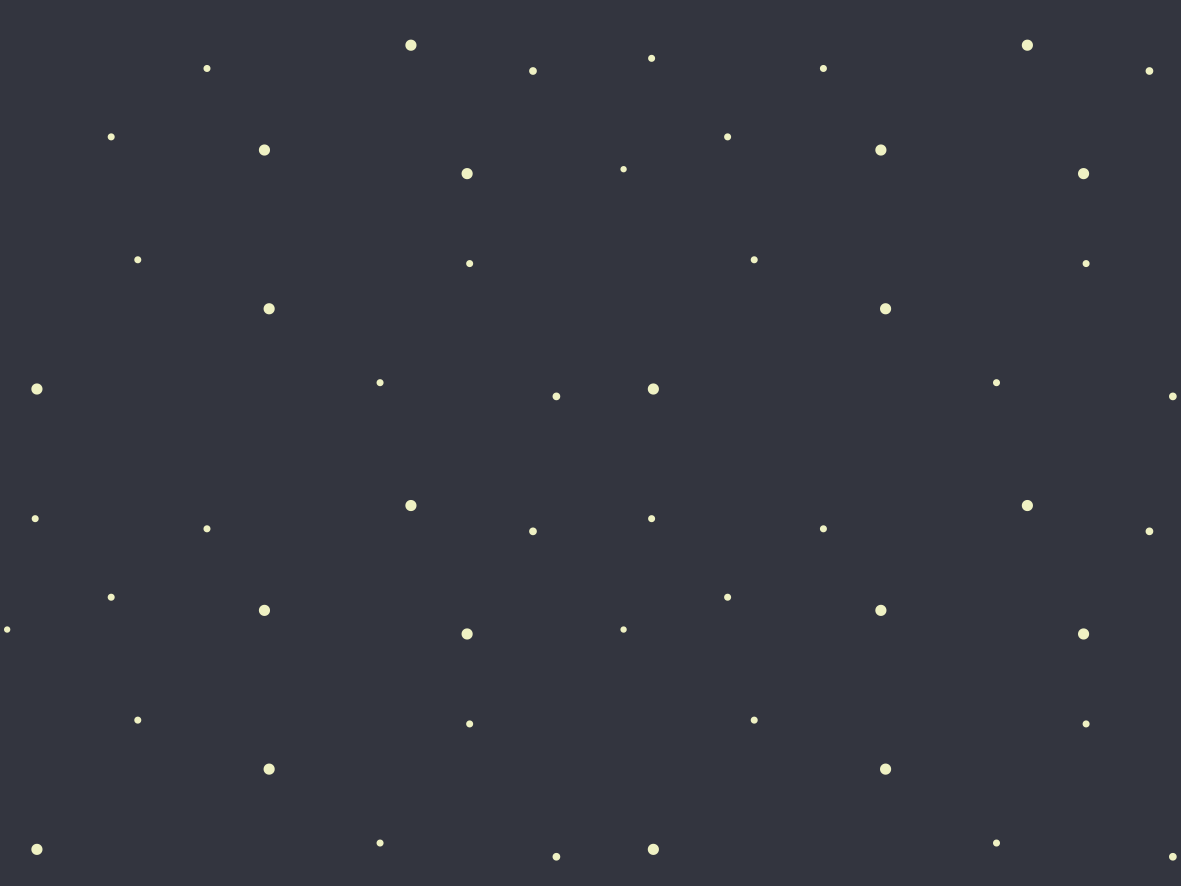 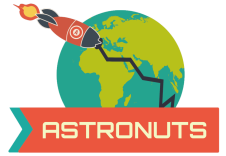 Astronuts: Mock-up
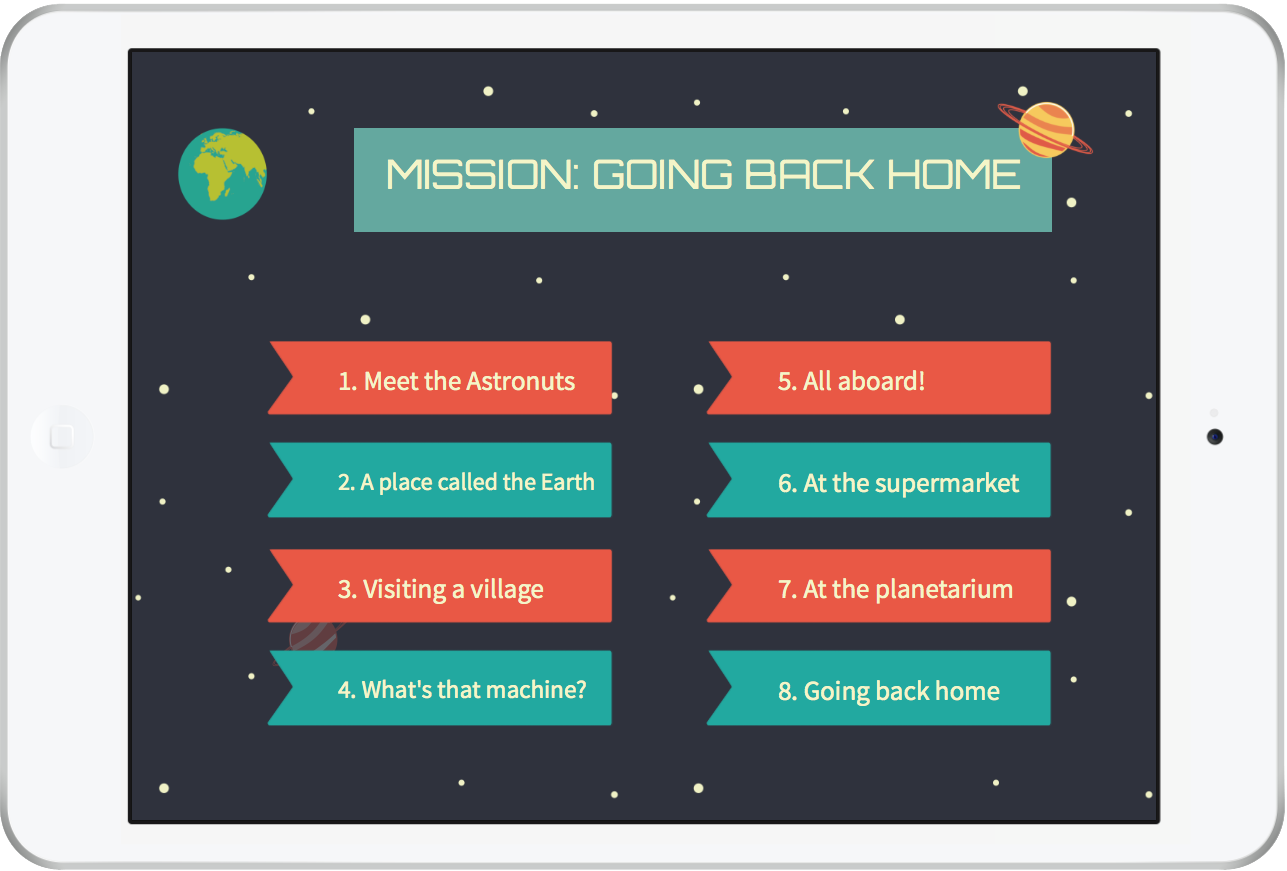 5. Mission: Going back home
11
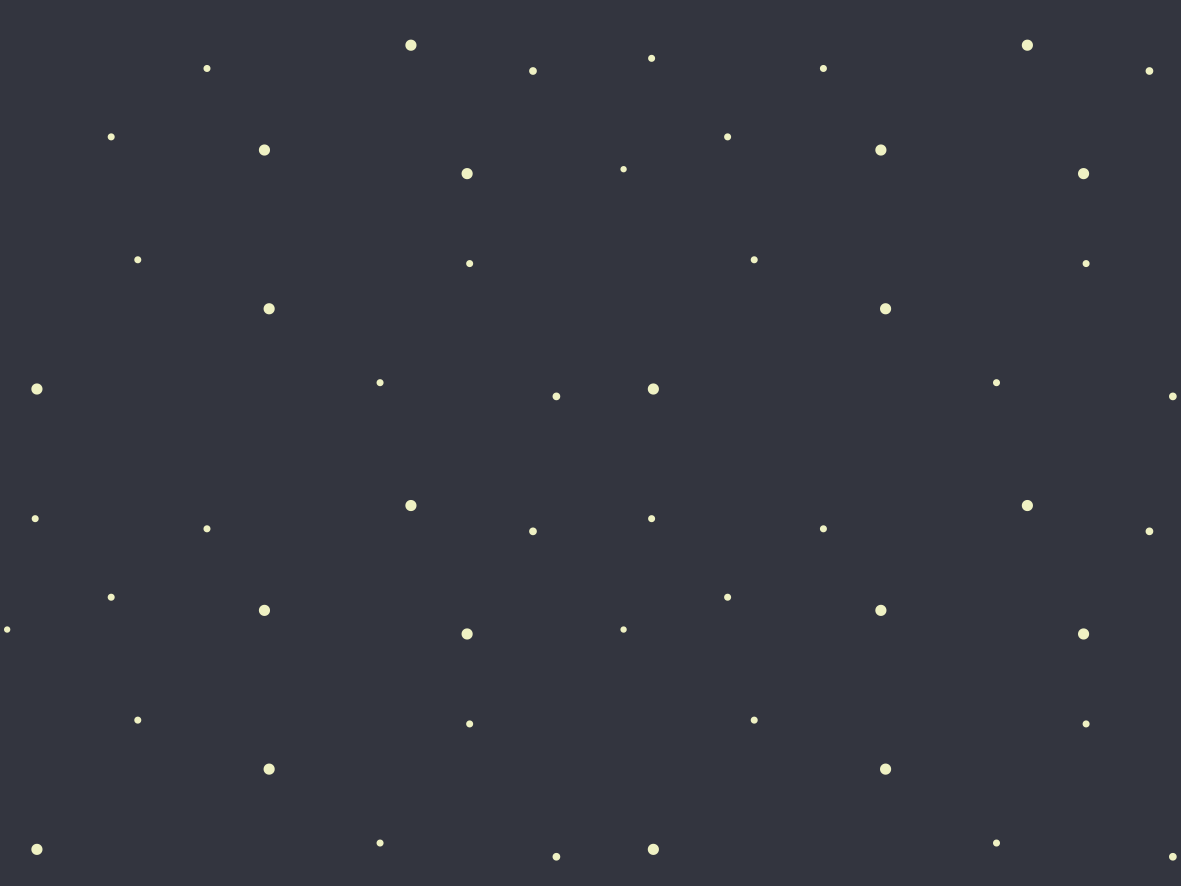 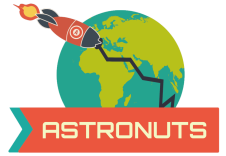 Astronuts: Mock-up
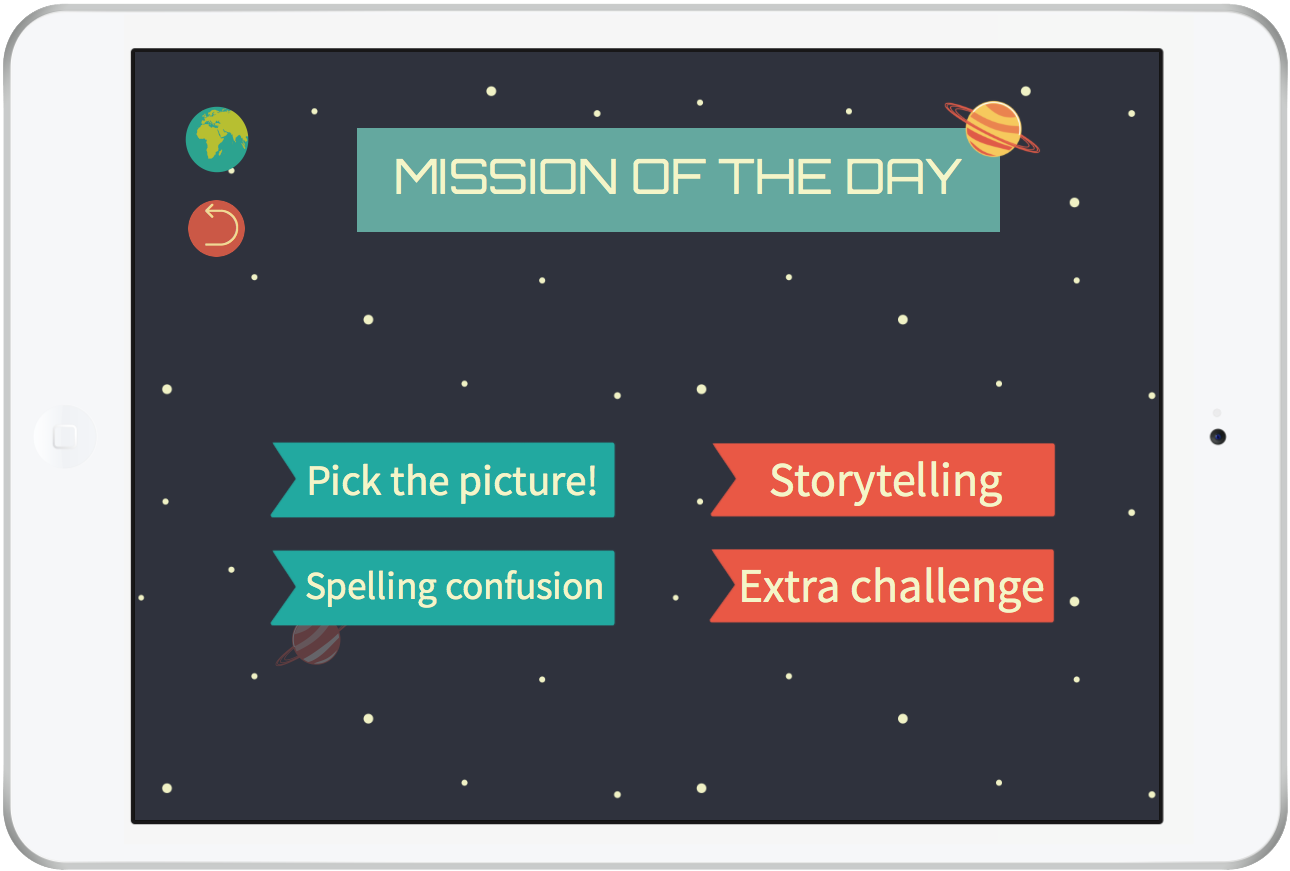 6. Mission of the day
12
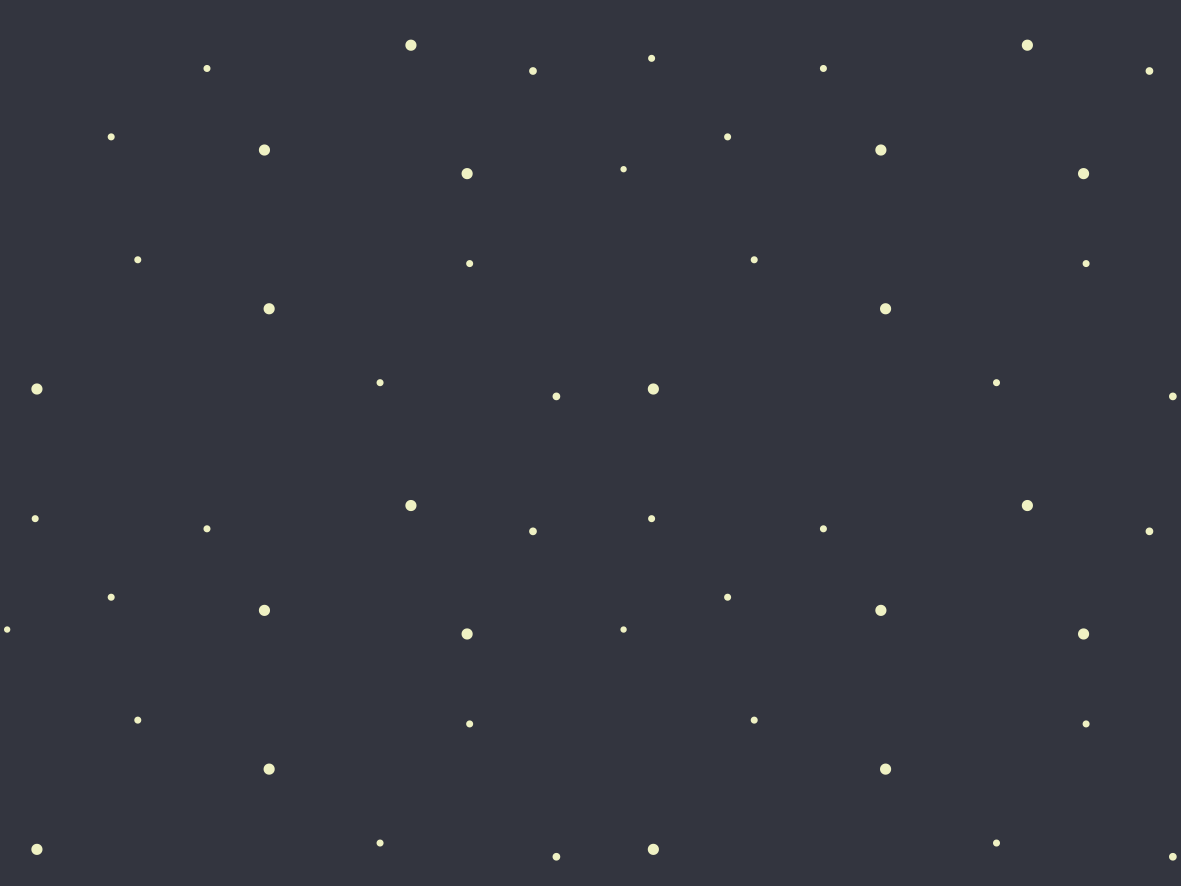 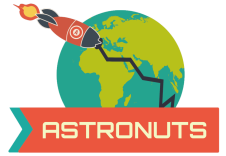 Astronuts: Mock-up
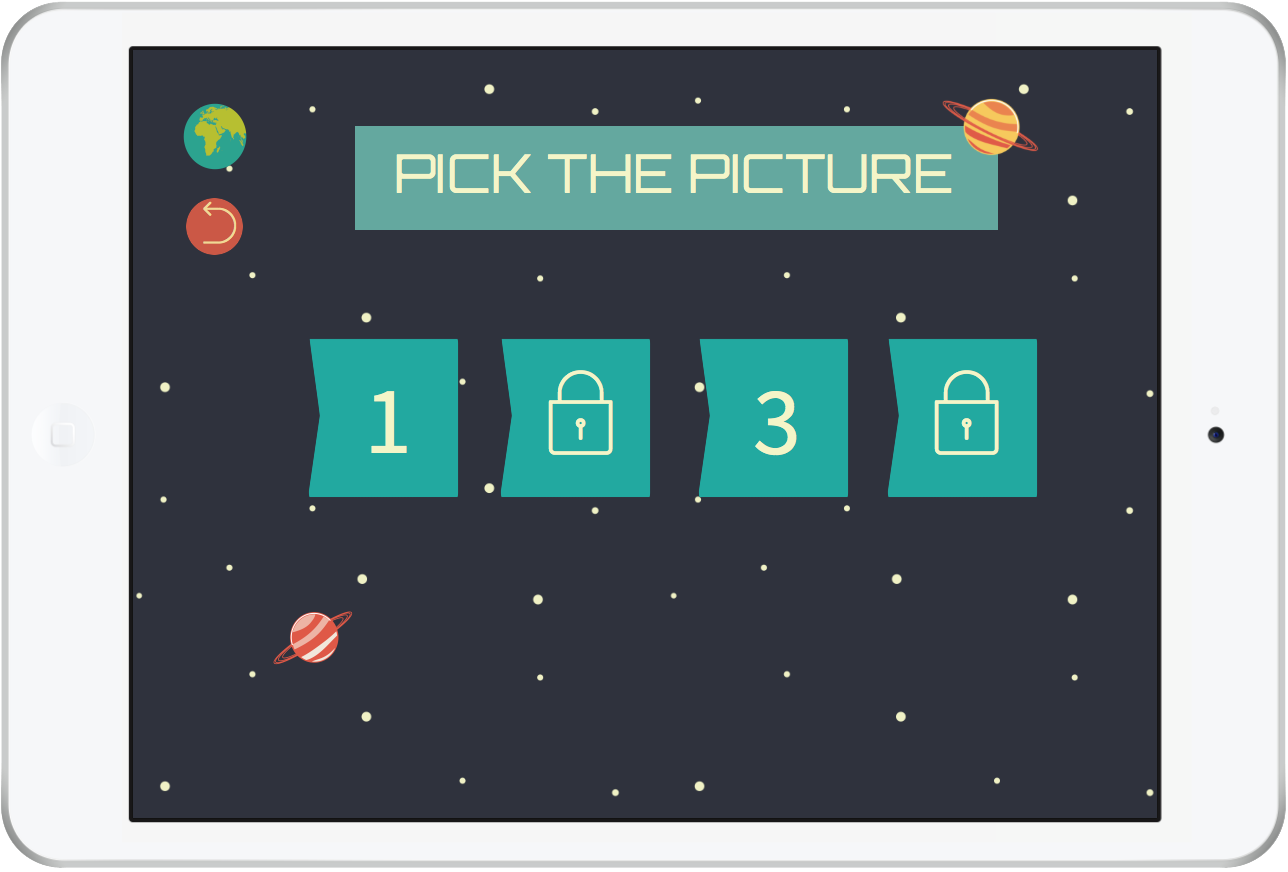 7. Pick the picture
13
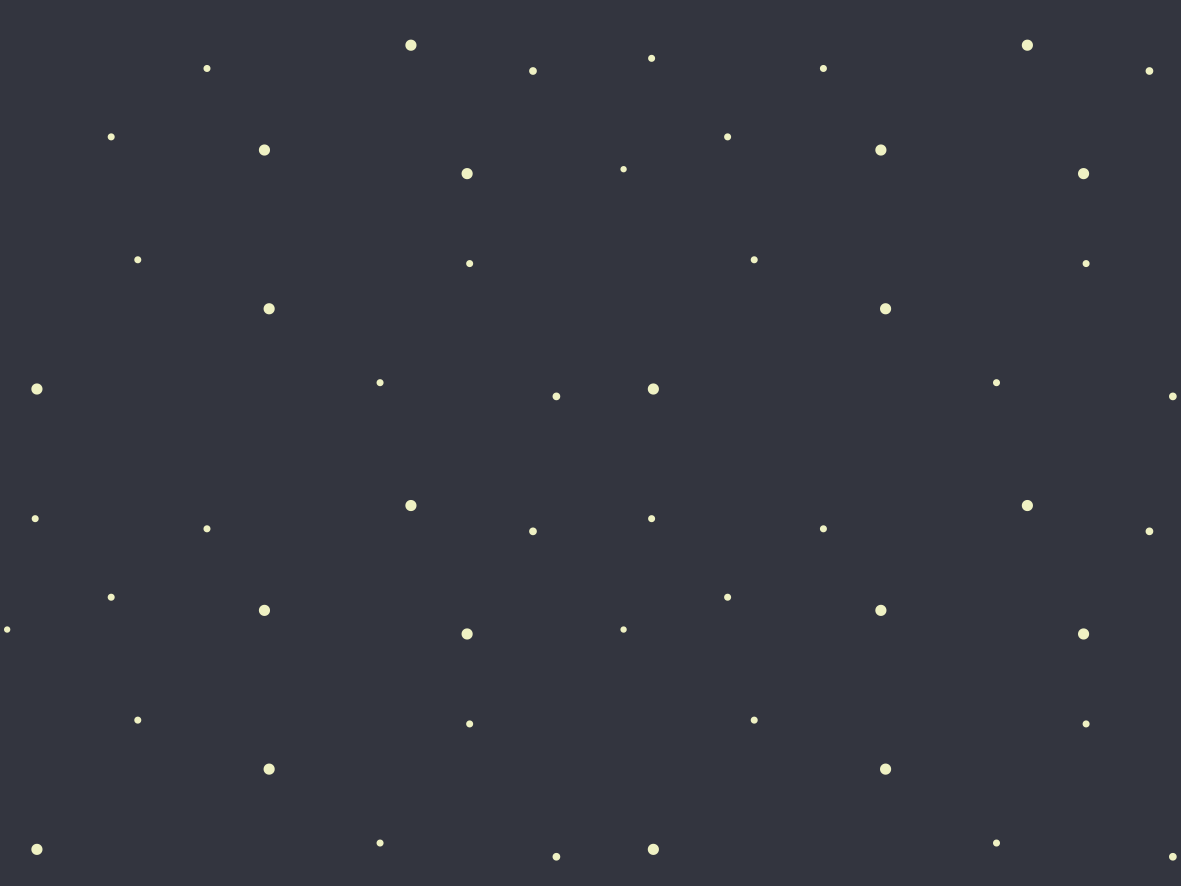 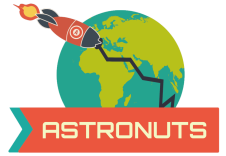 Astronuts: Mock-up
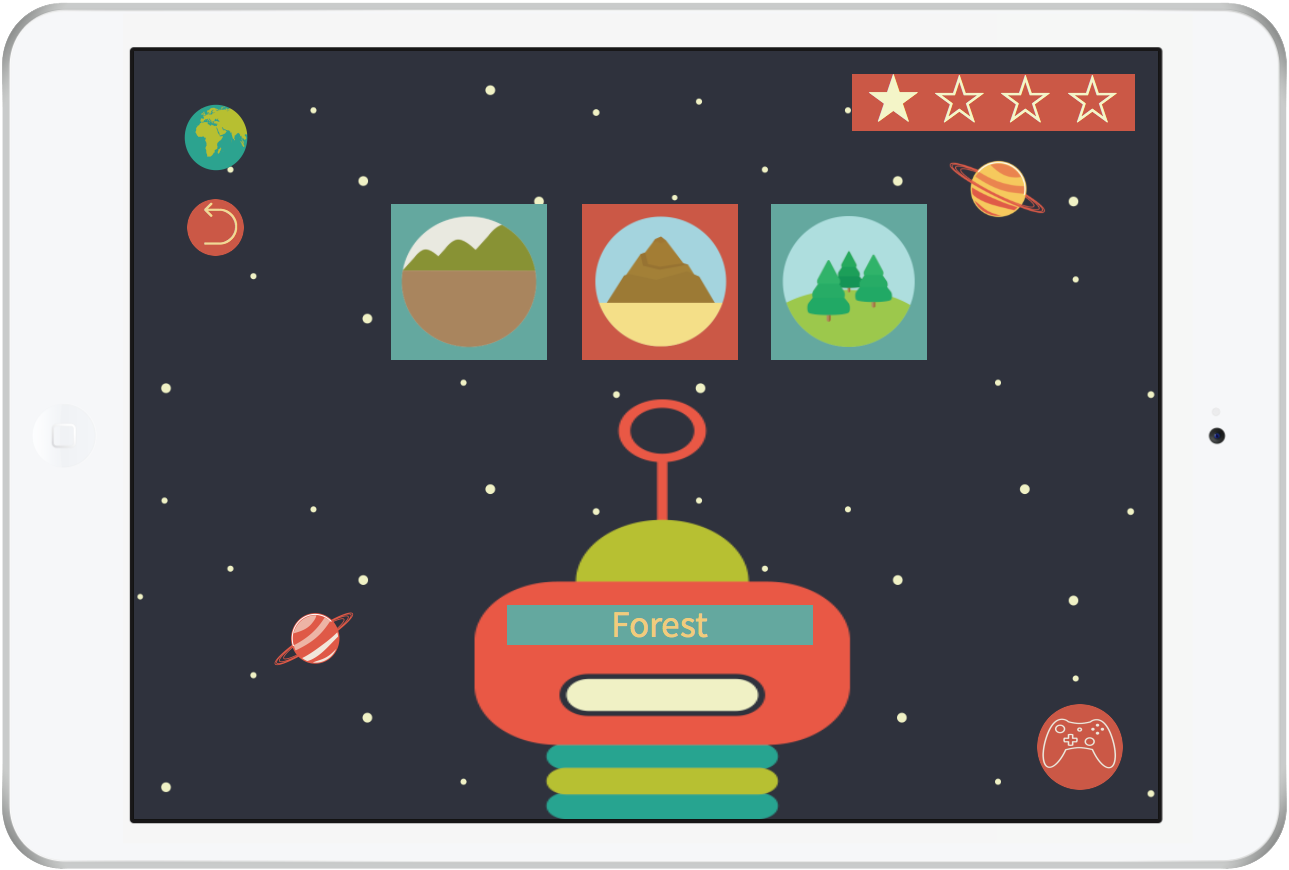 8. Pick the picture: Activity A
14
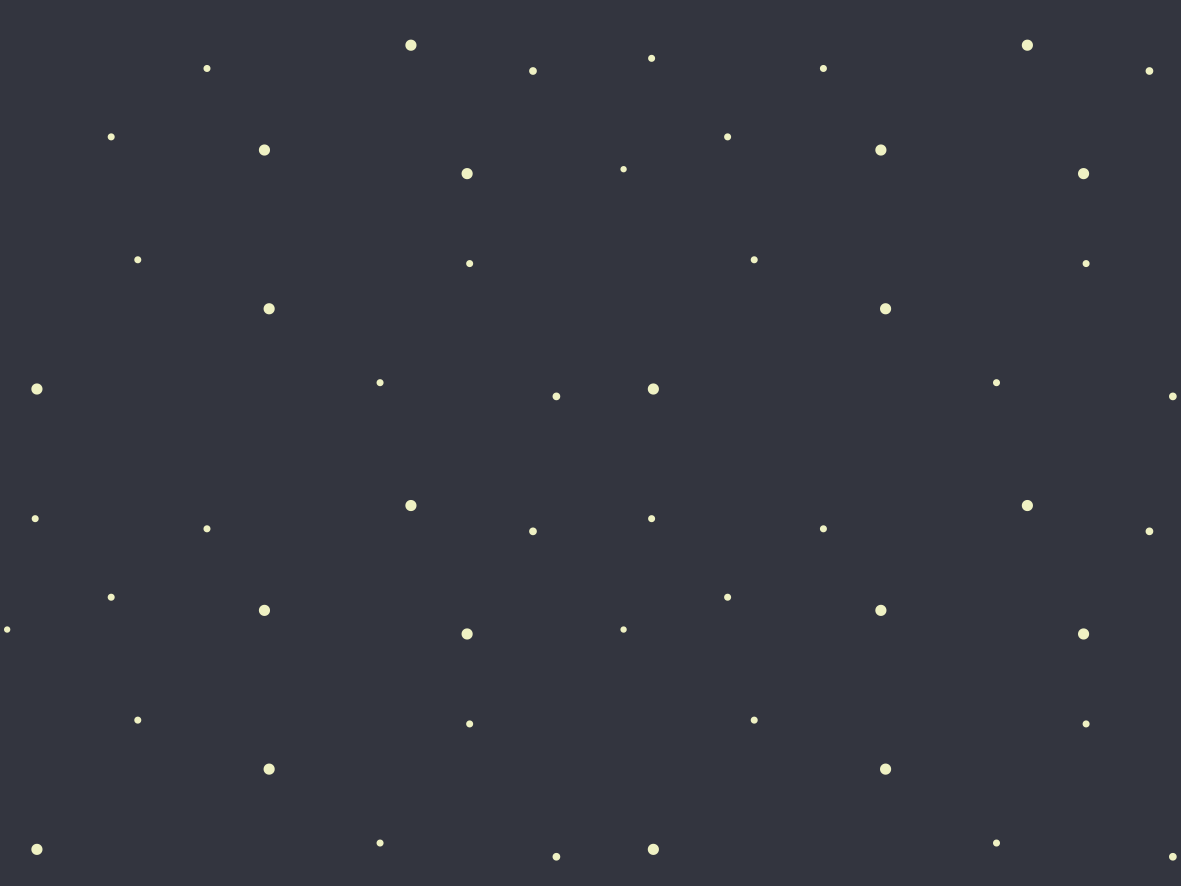 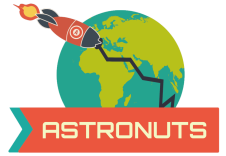 Astronuts: Mock-up
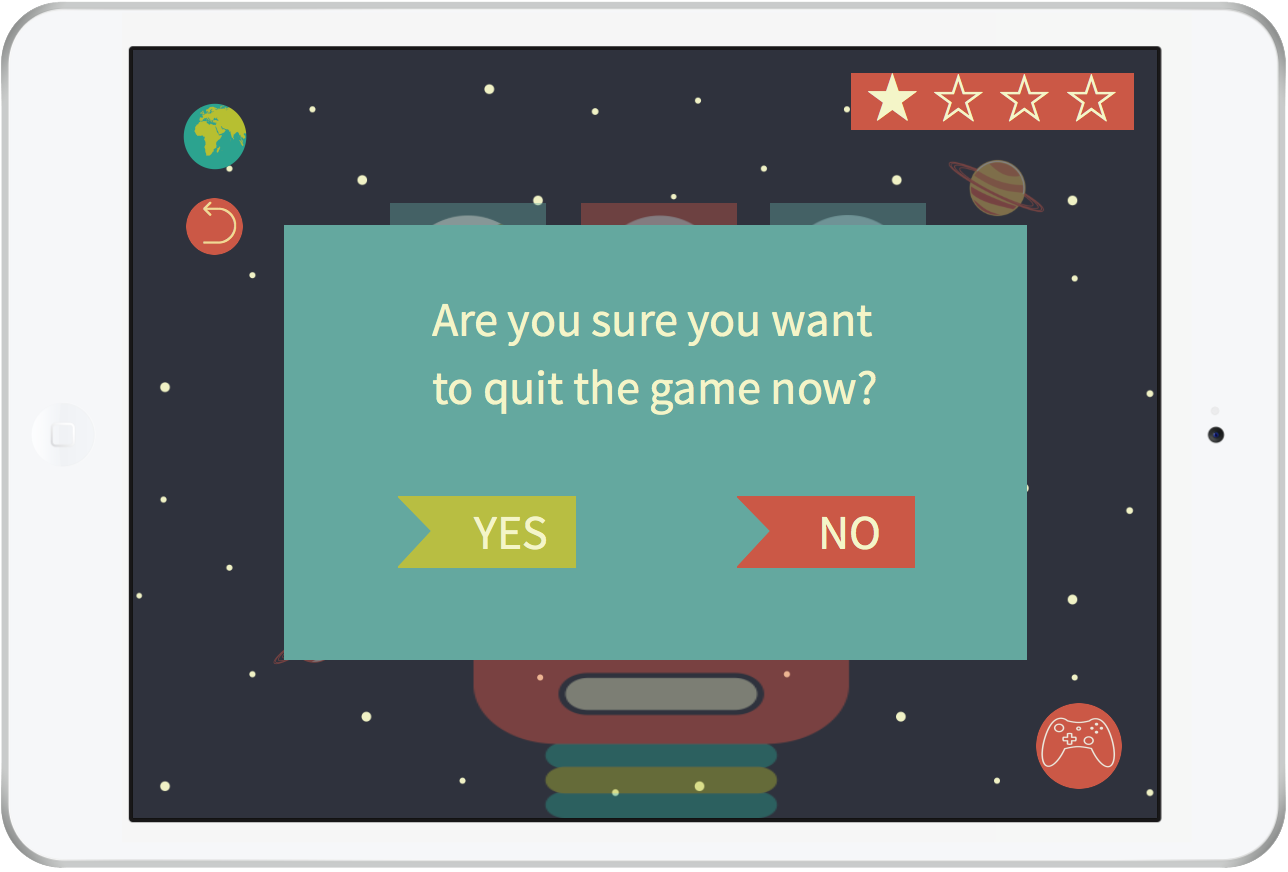 8.1 Confirmation screen A1
15
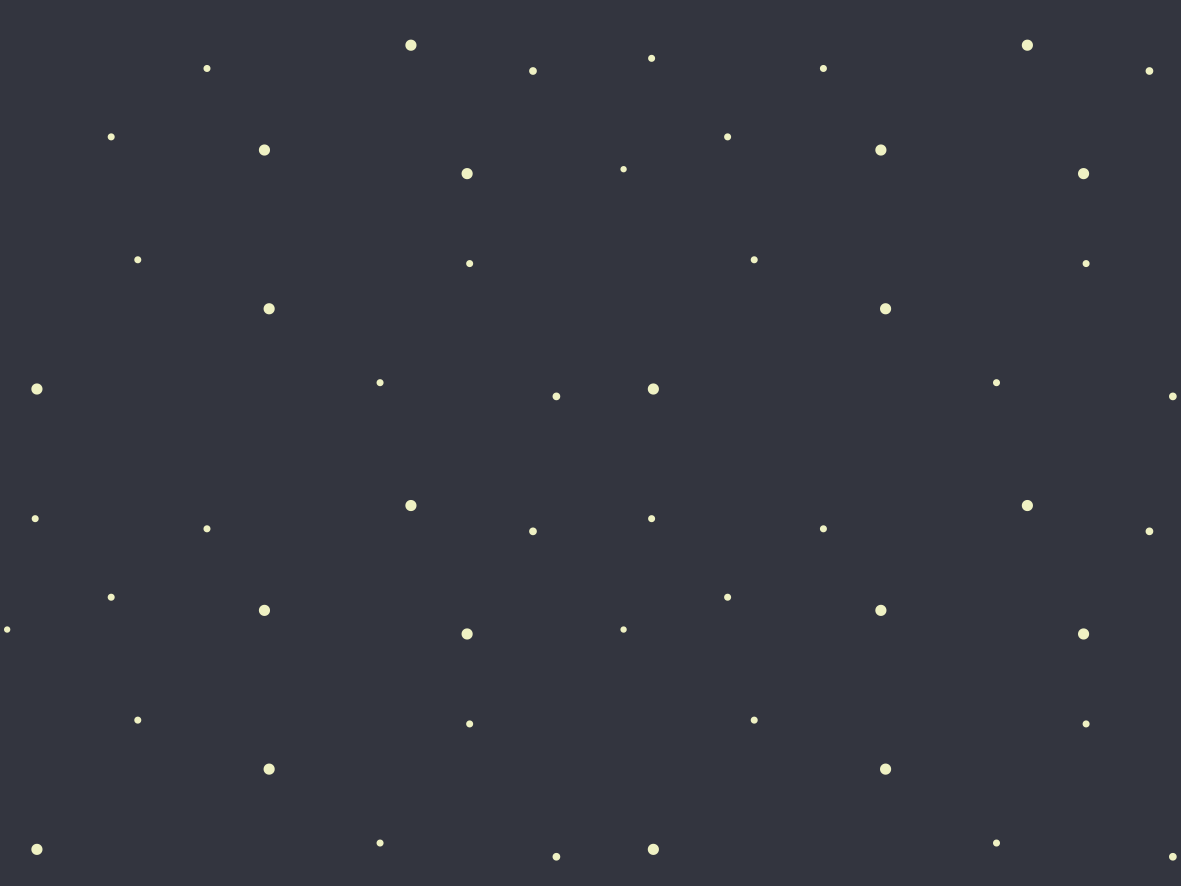 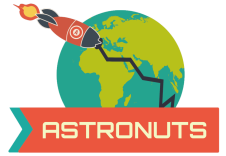 Astronuts: Mock-up
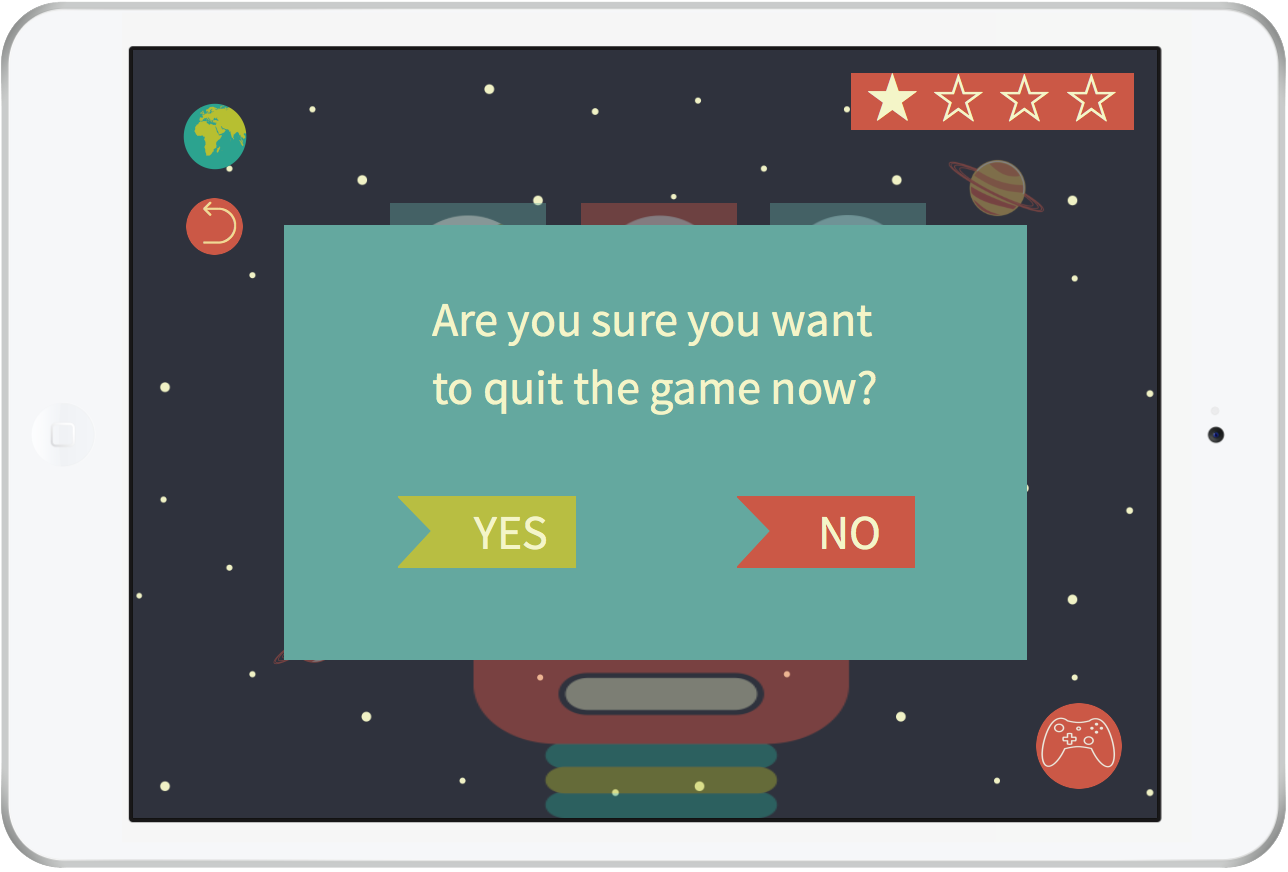 8.2 Confirmation screen A2
16
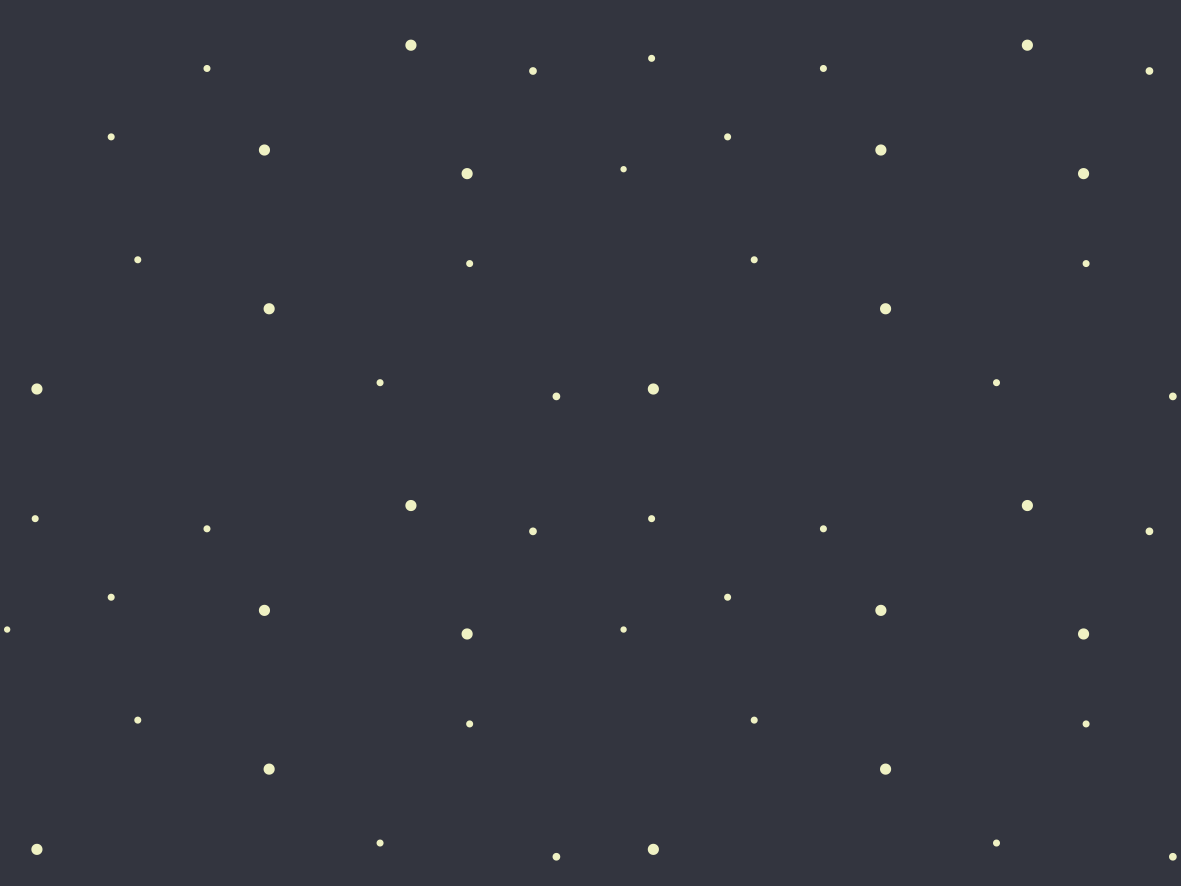 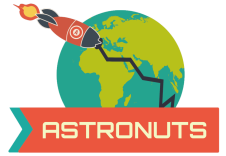 Astronuts: Mock-up
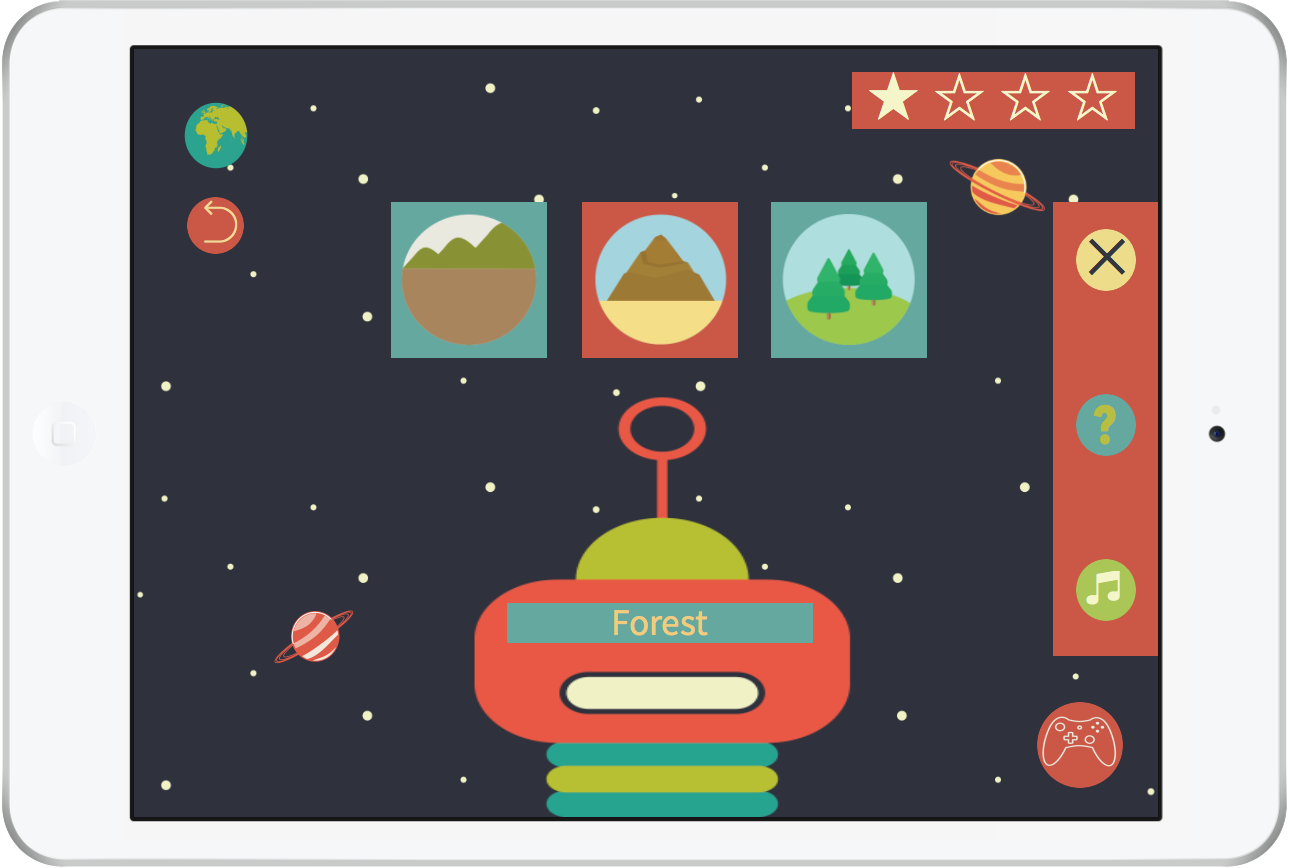 8.3 In-game settings A
17
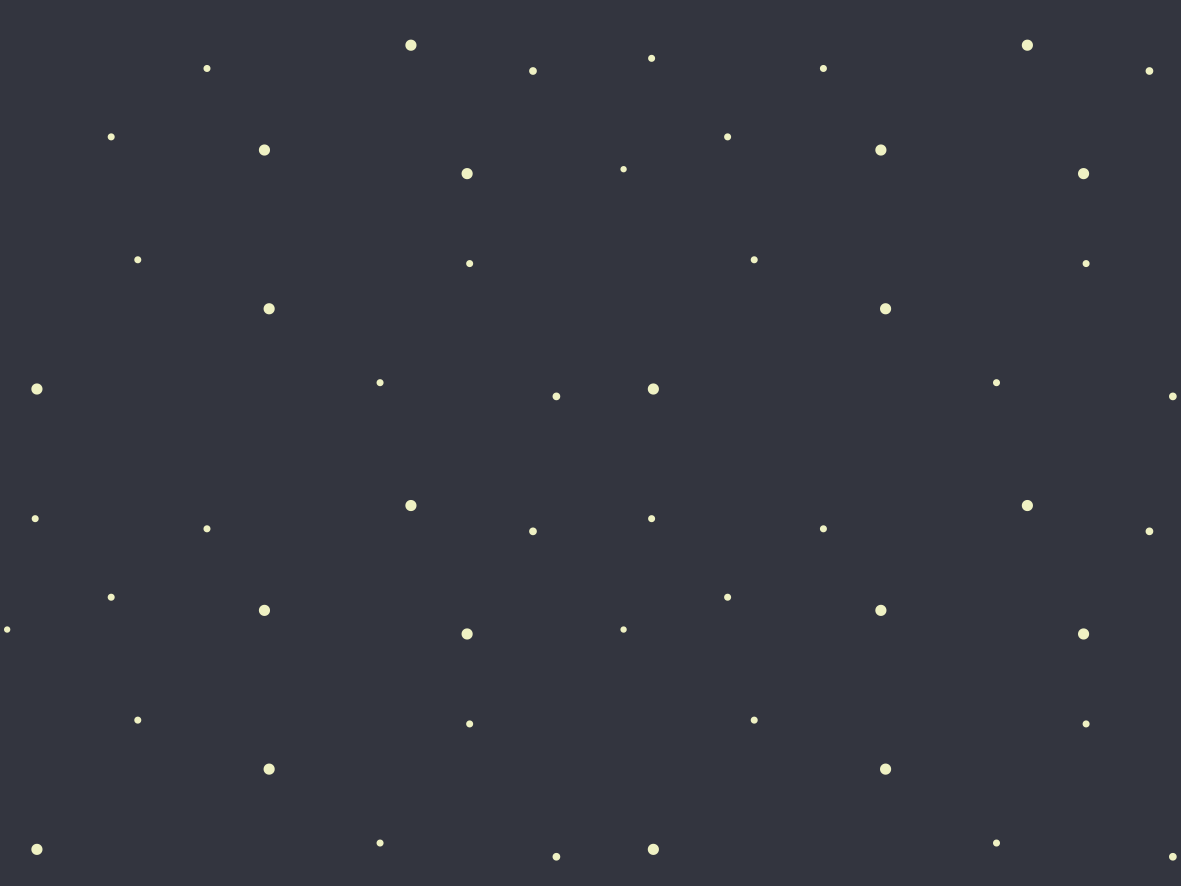 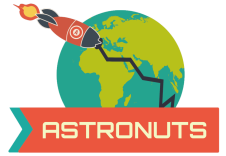 Astronuts: Mock-up
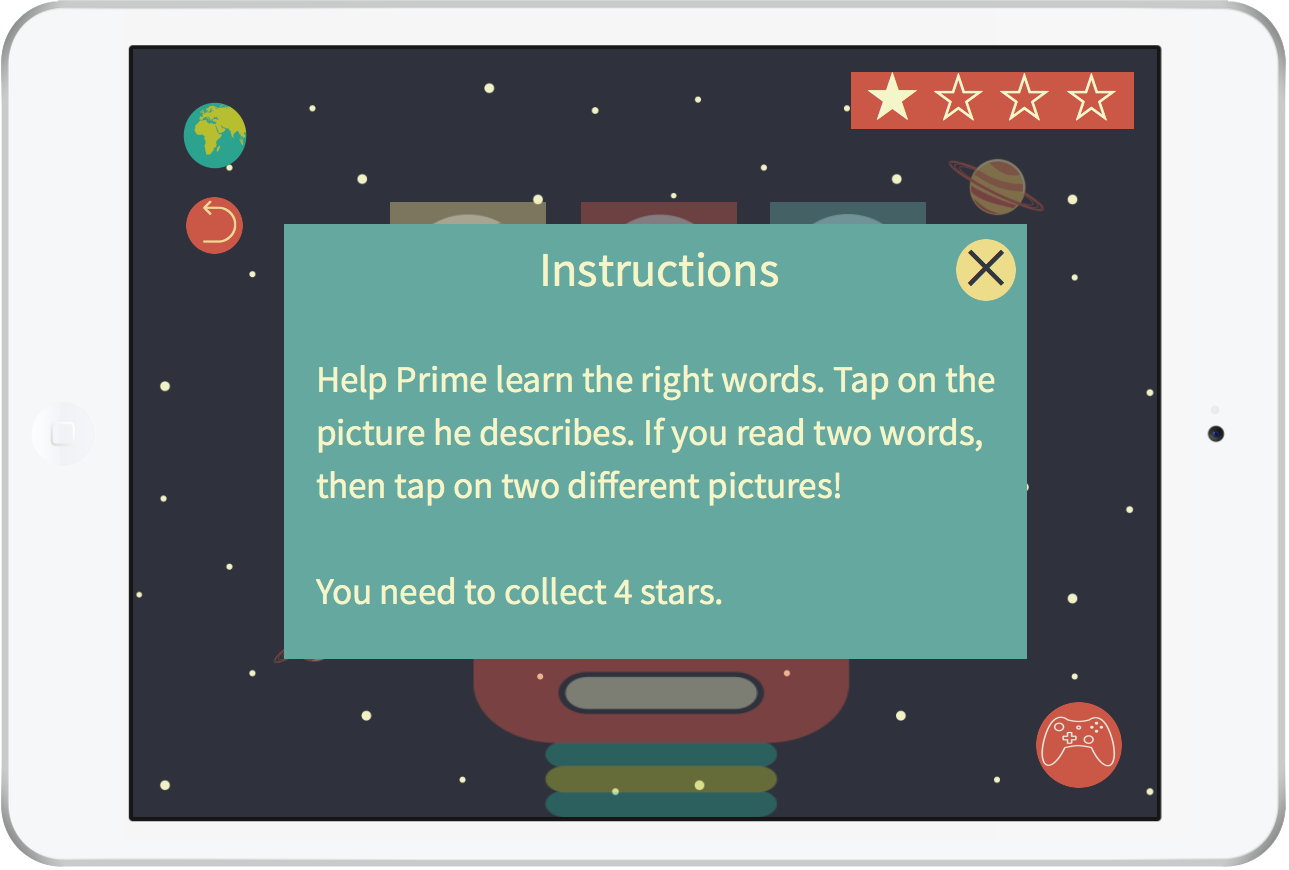 8.4 Instructions A
18
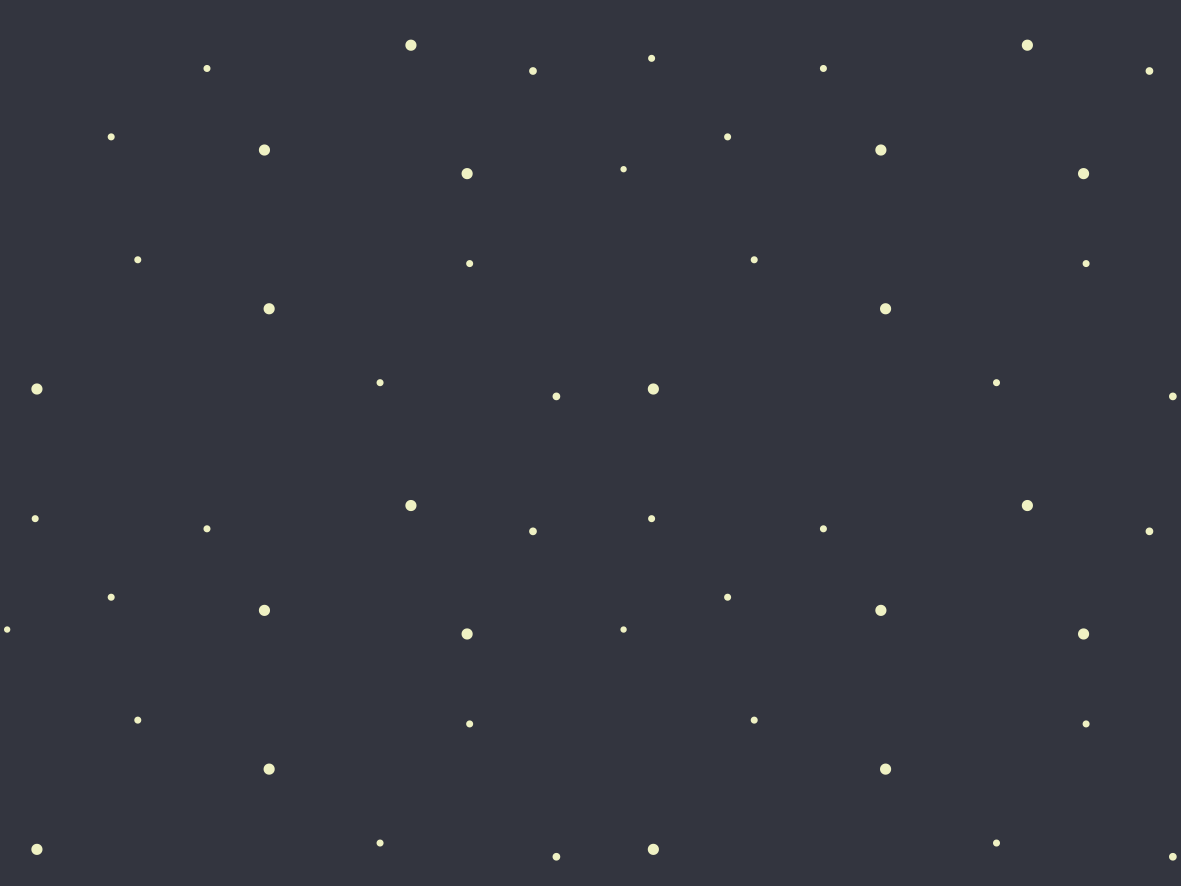 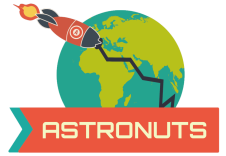 Astronuts: Mock-up
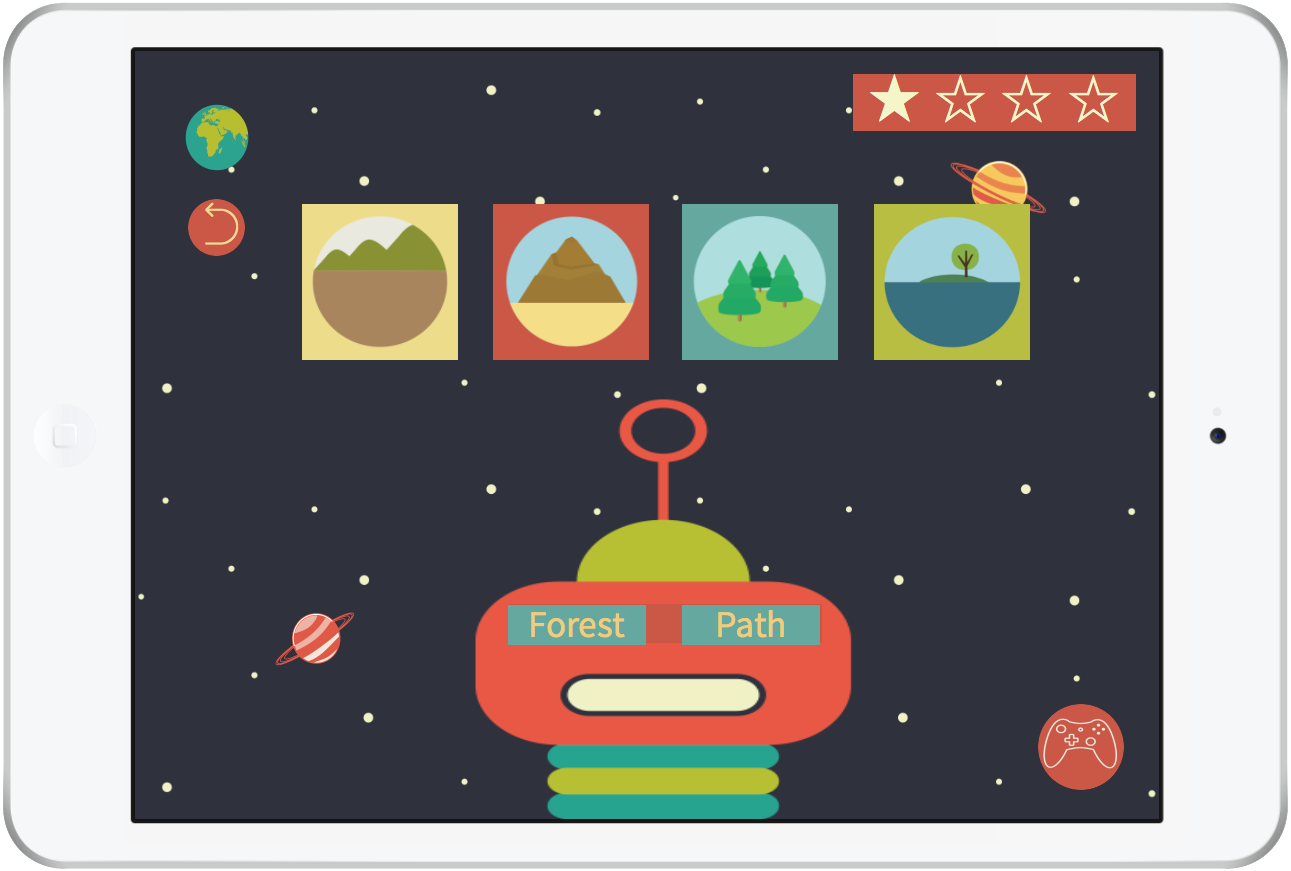 9. Pick the picture: Activity B
19
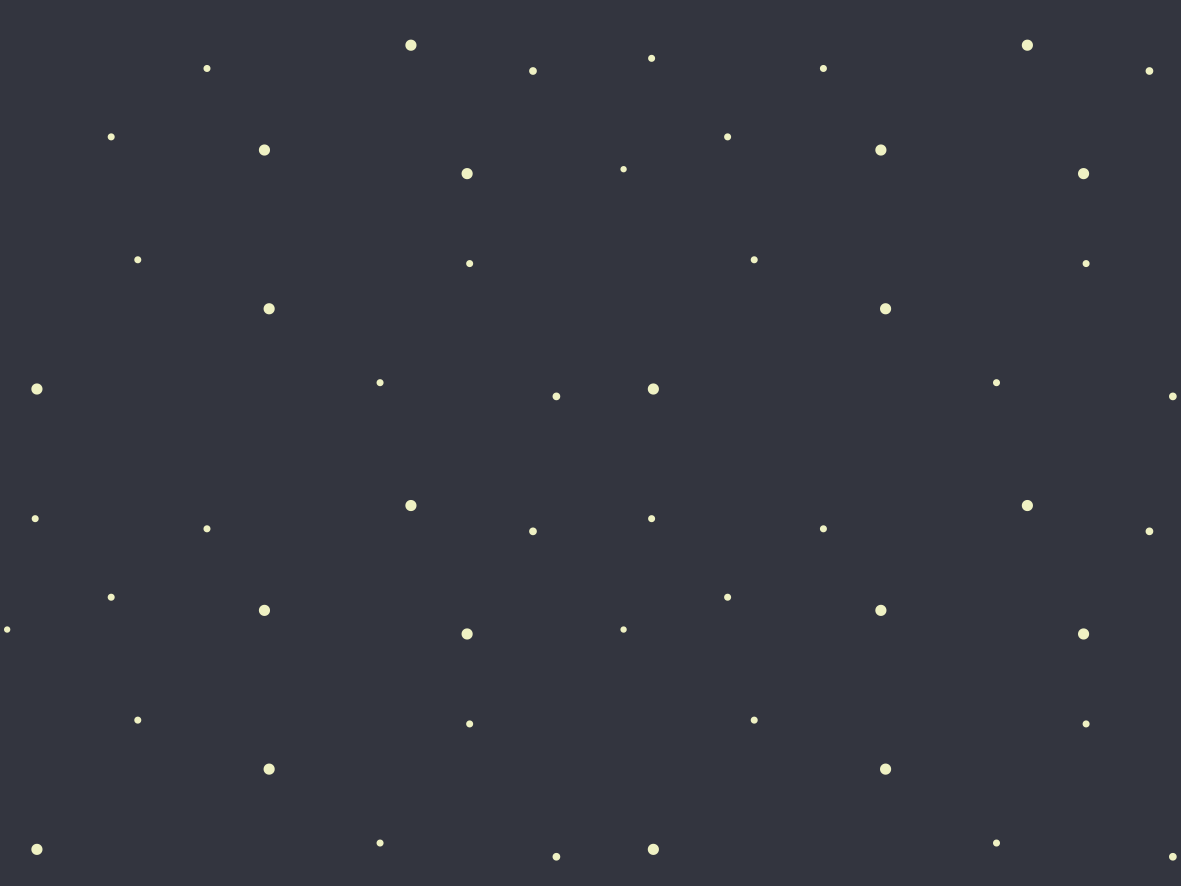 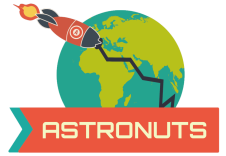 Astronuts: Mock-up
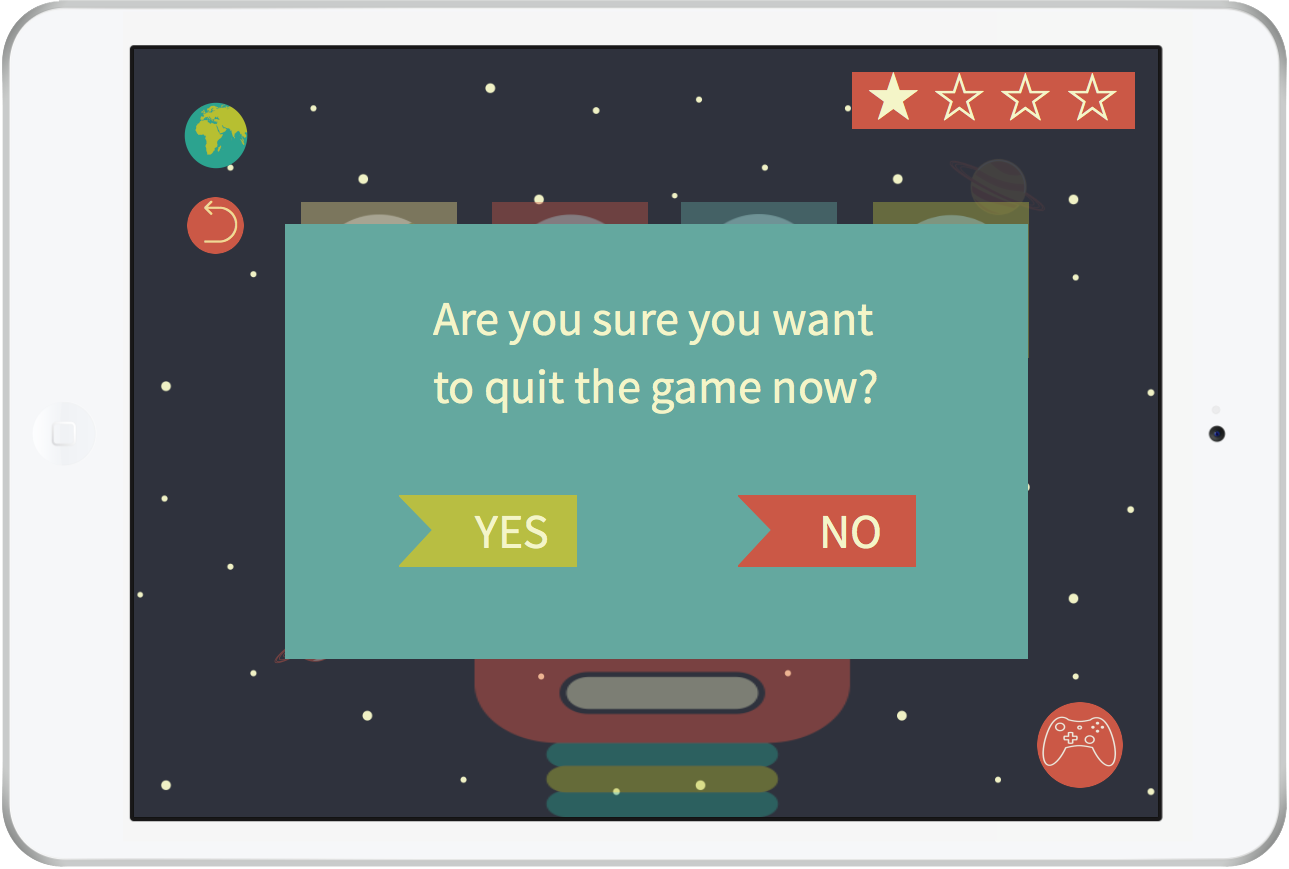 9.1 Confirmation screen B1
20
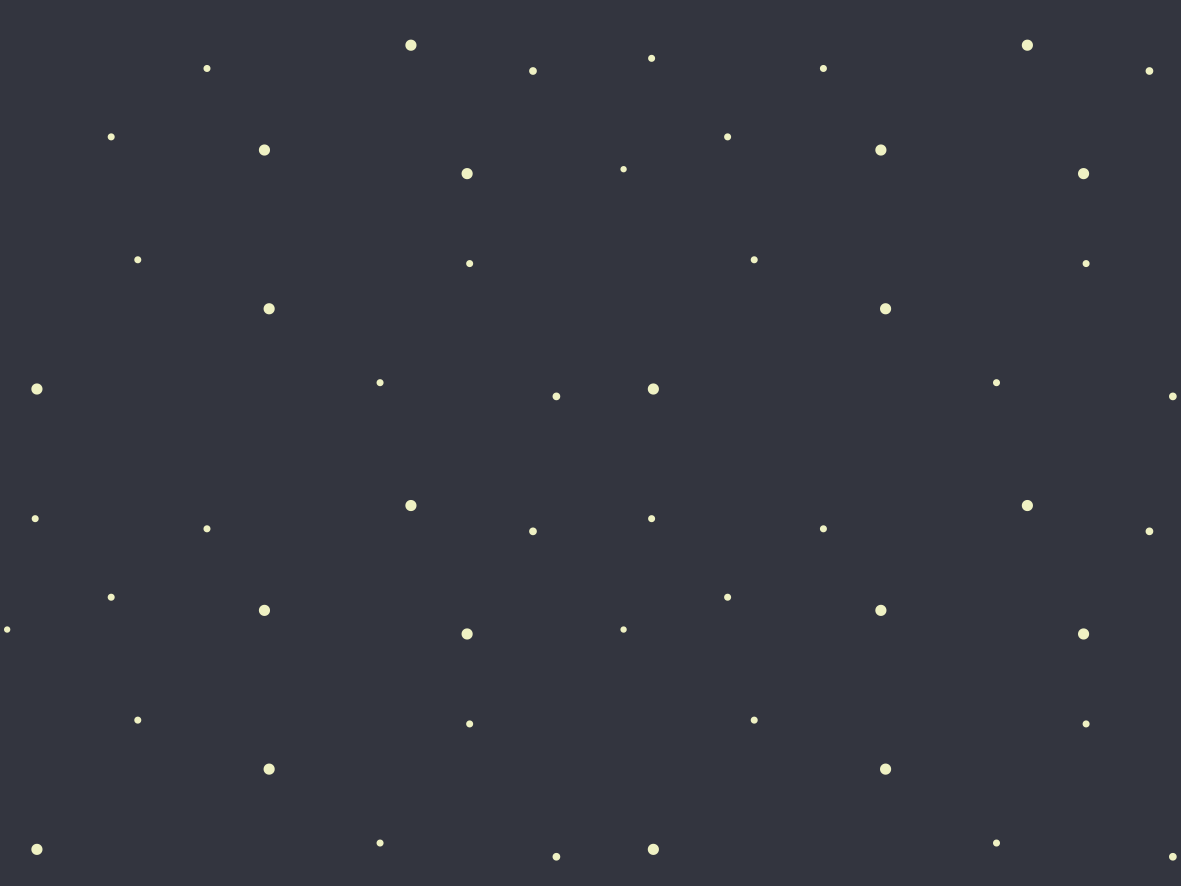 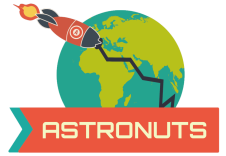 Astronuts: Mock-up
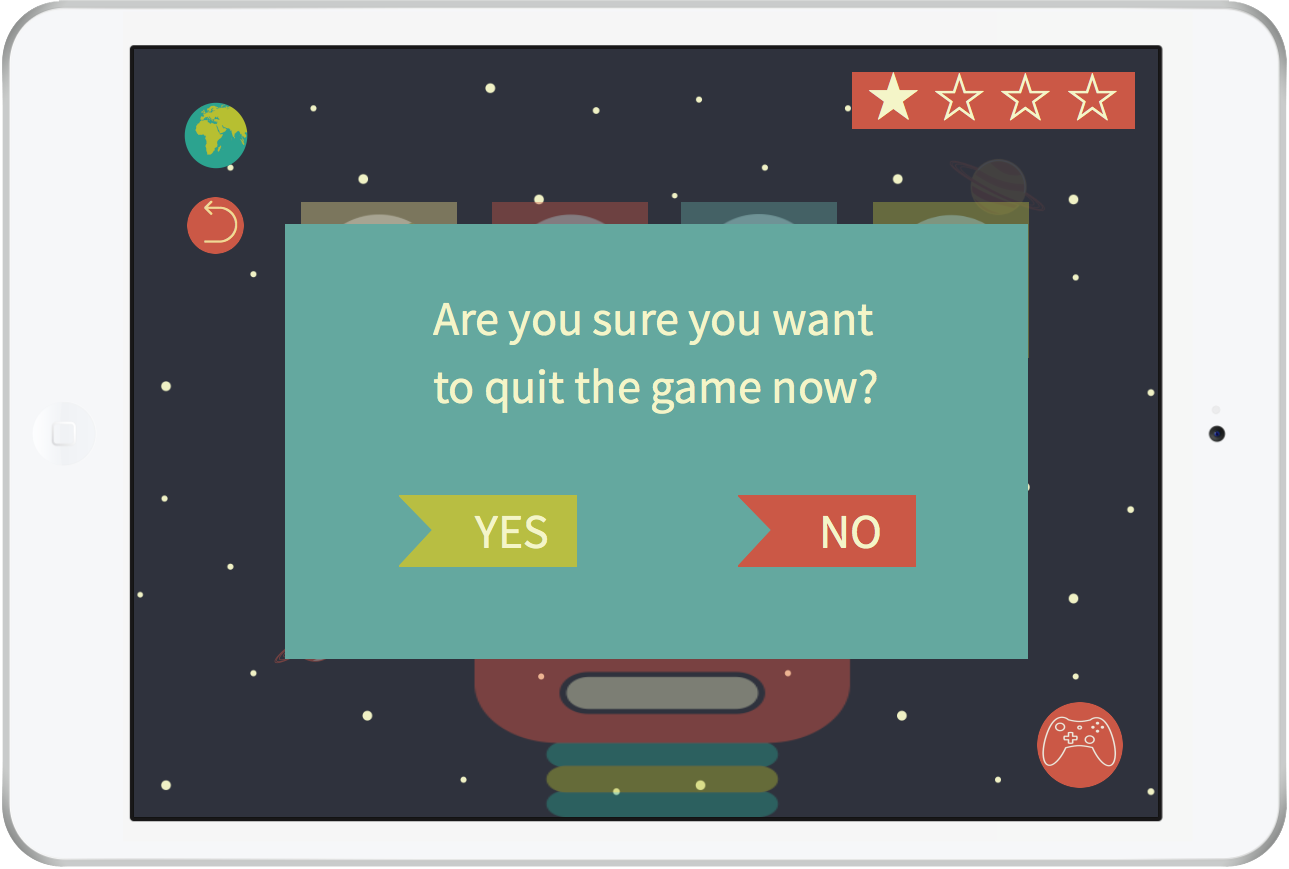 9.2 Confirmation screen B2
21
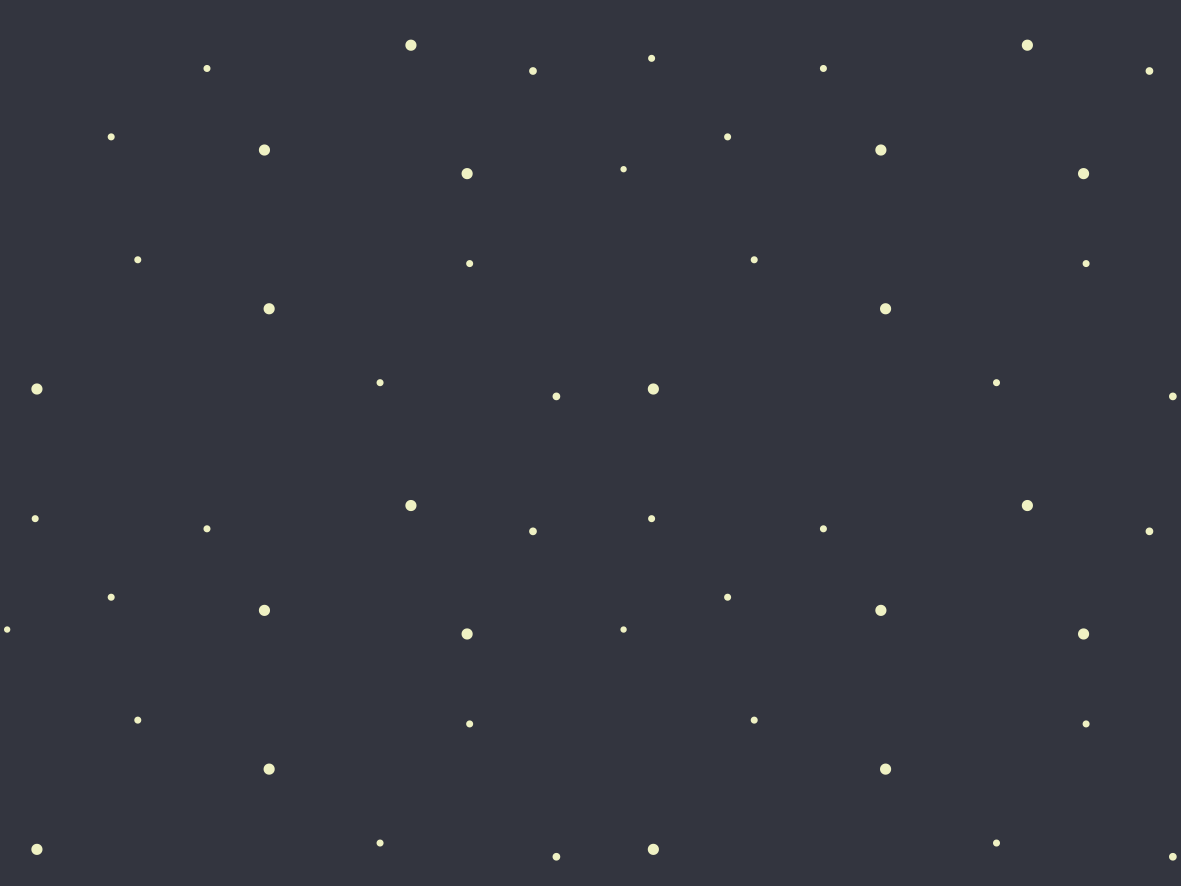 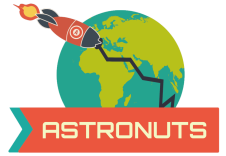 Astronuts: Mock-up
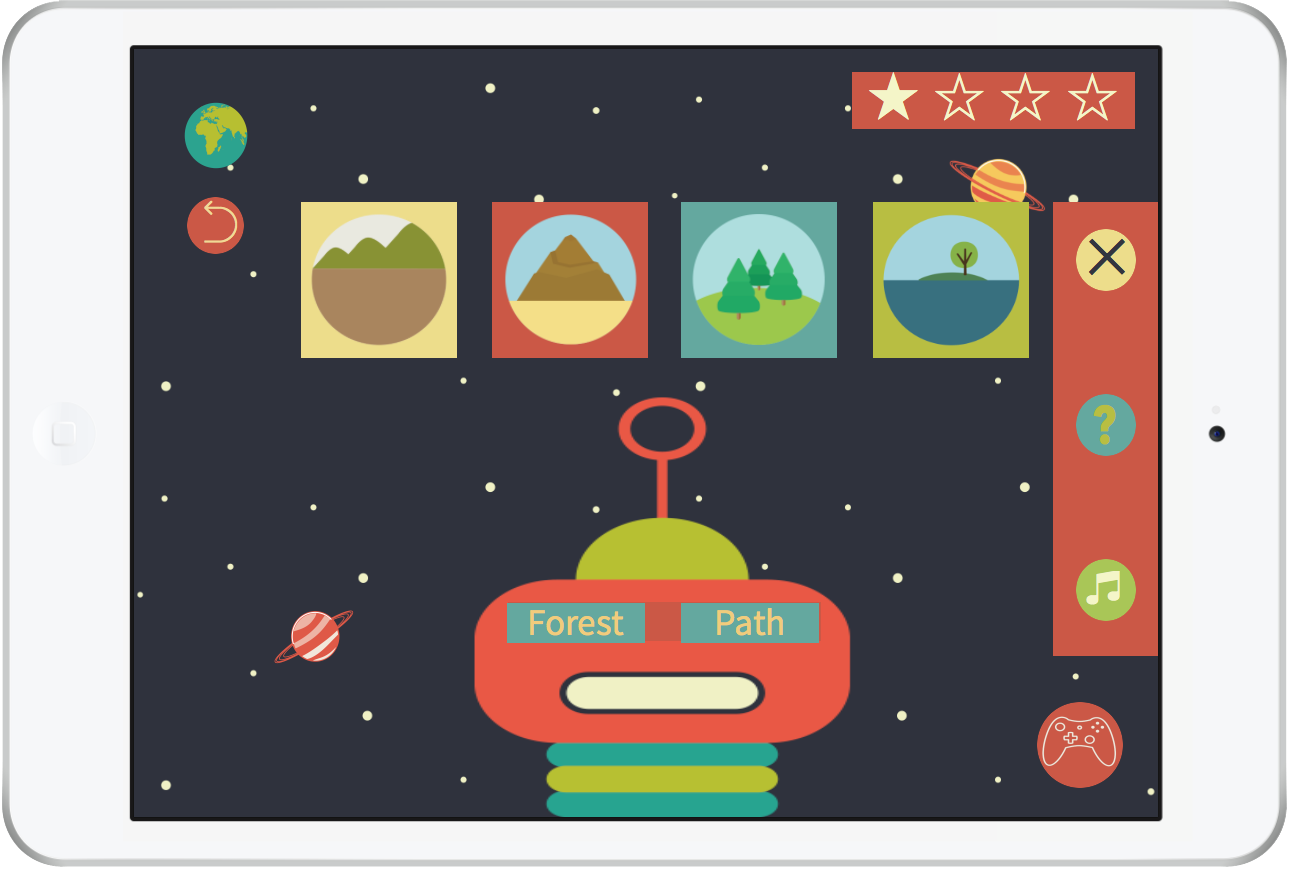 9.3 In-game settings B
22
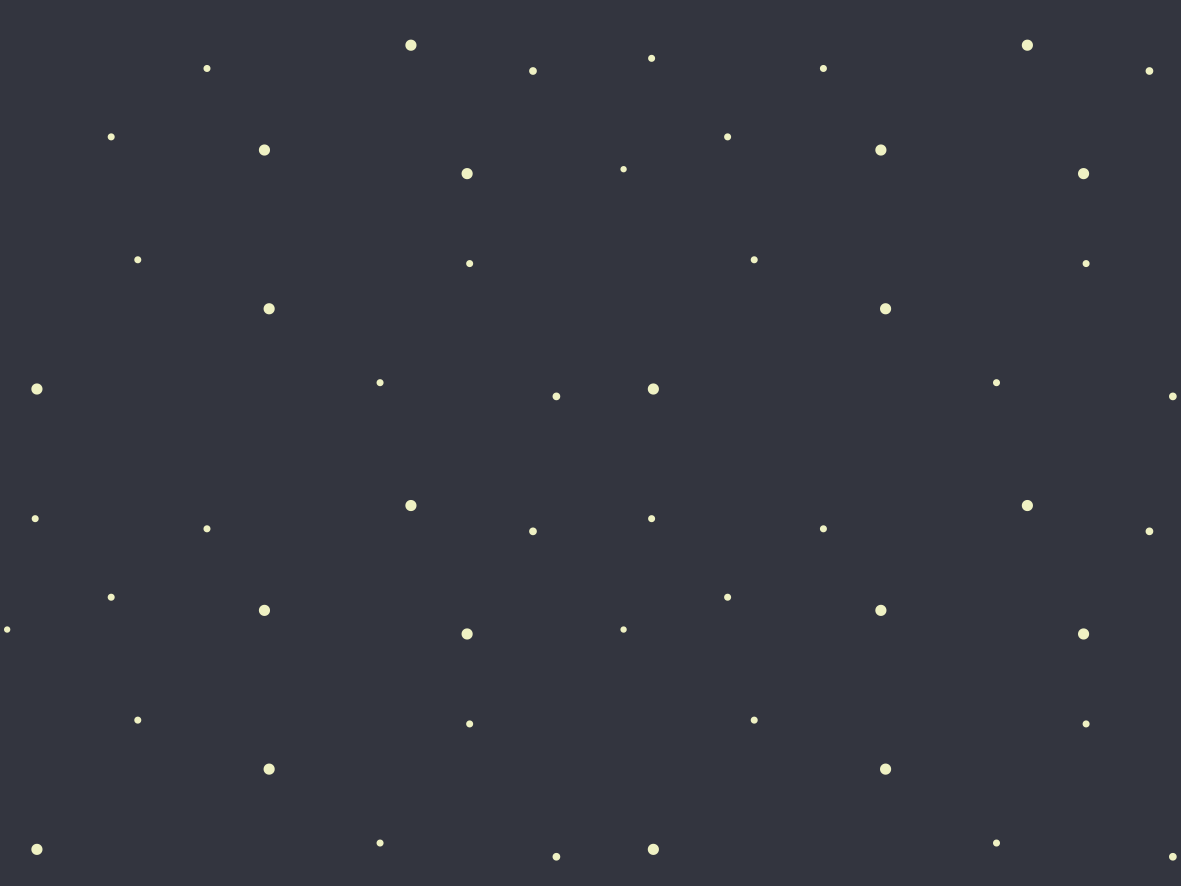 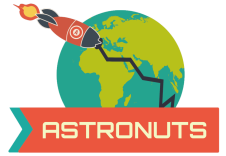 Astronuts: Mock-up
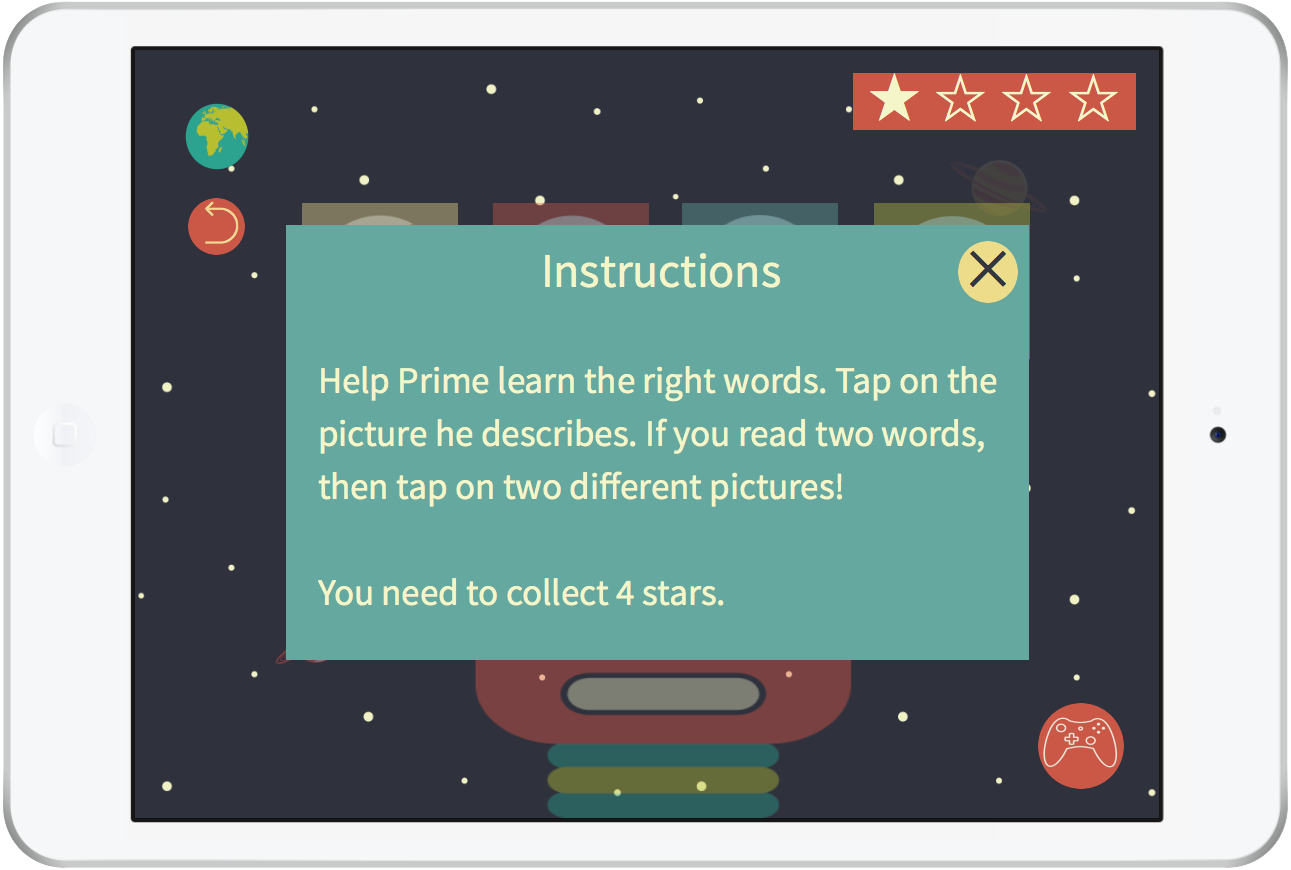 9.4 Instructions B
23
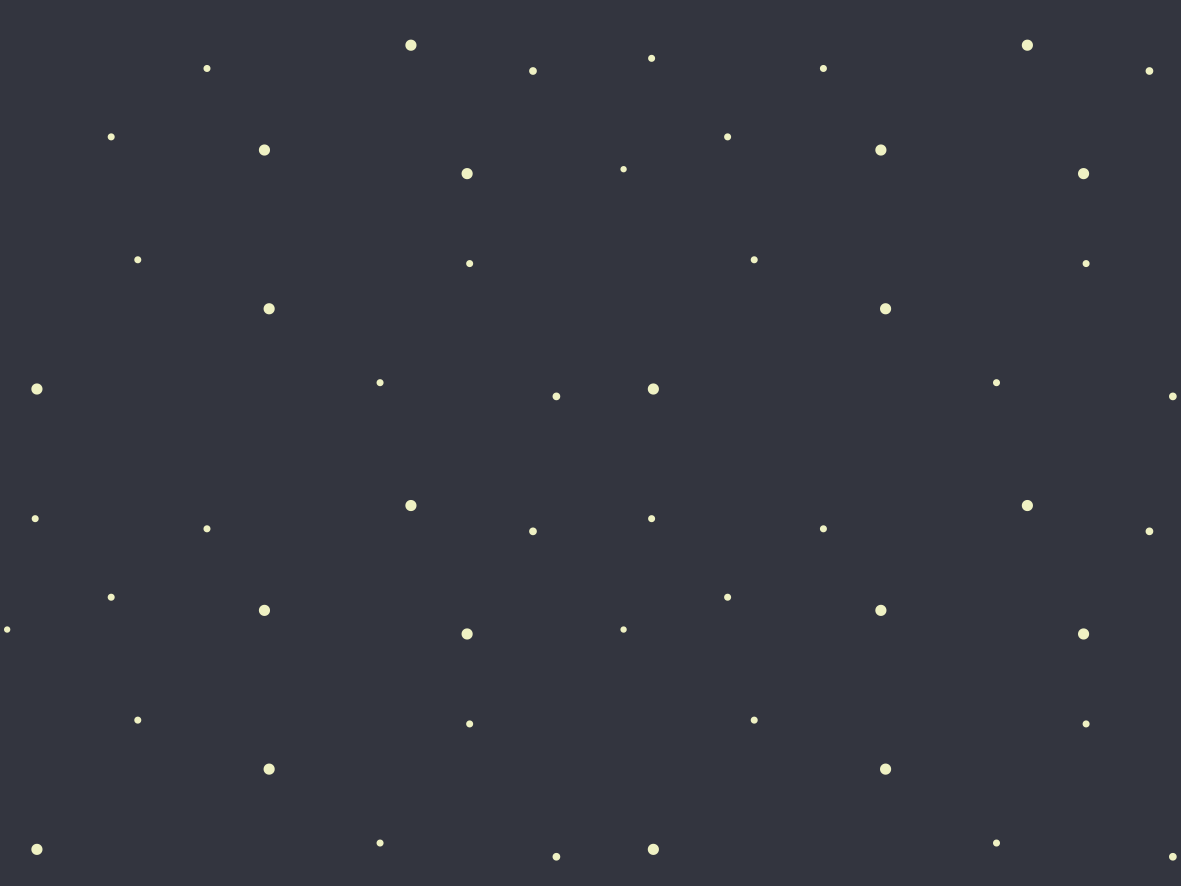 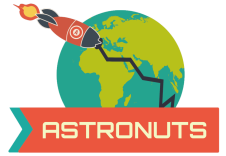 Astronuts: Mock-up
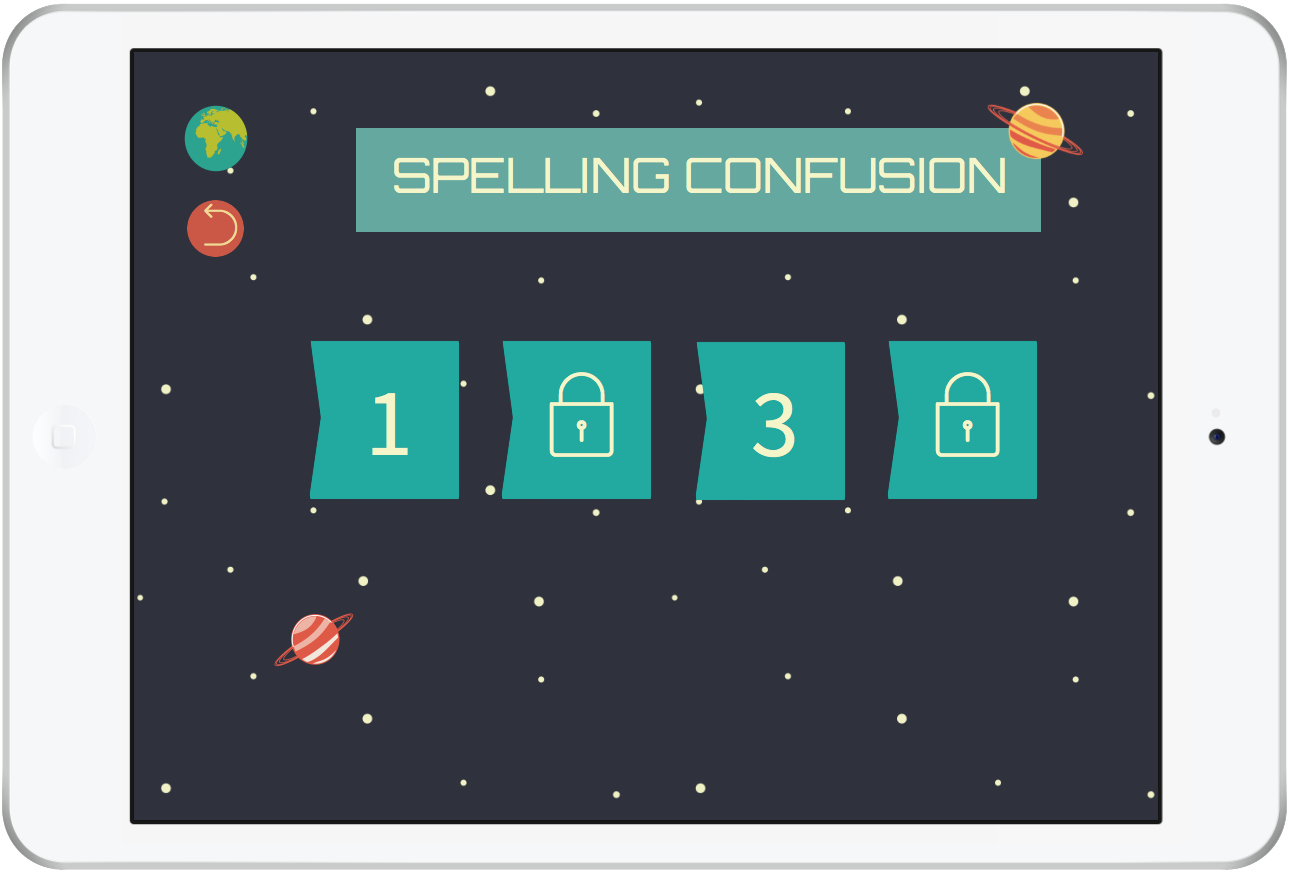 10. Spelling confusion
24
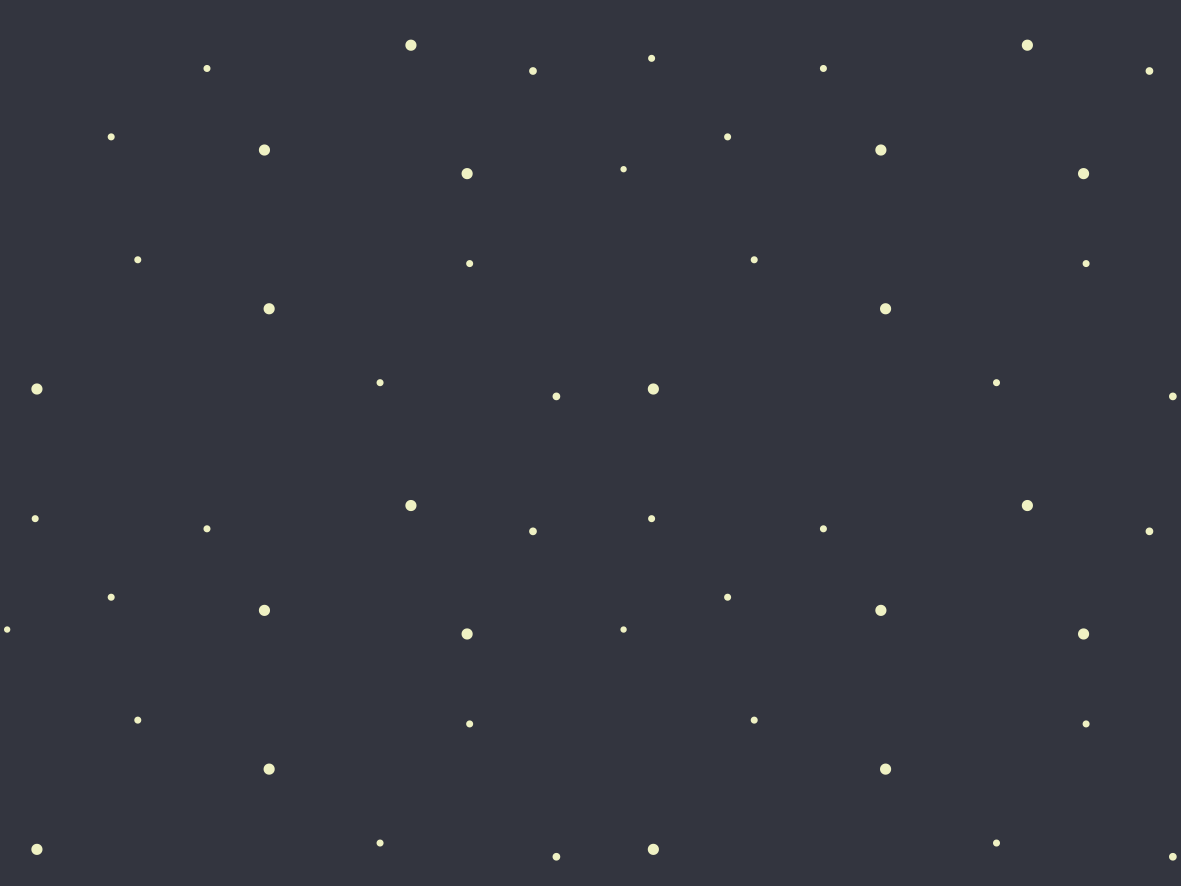 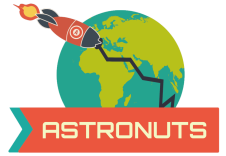 Astronuts: Mock-up
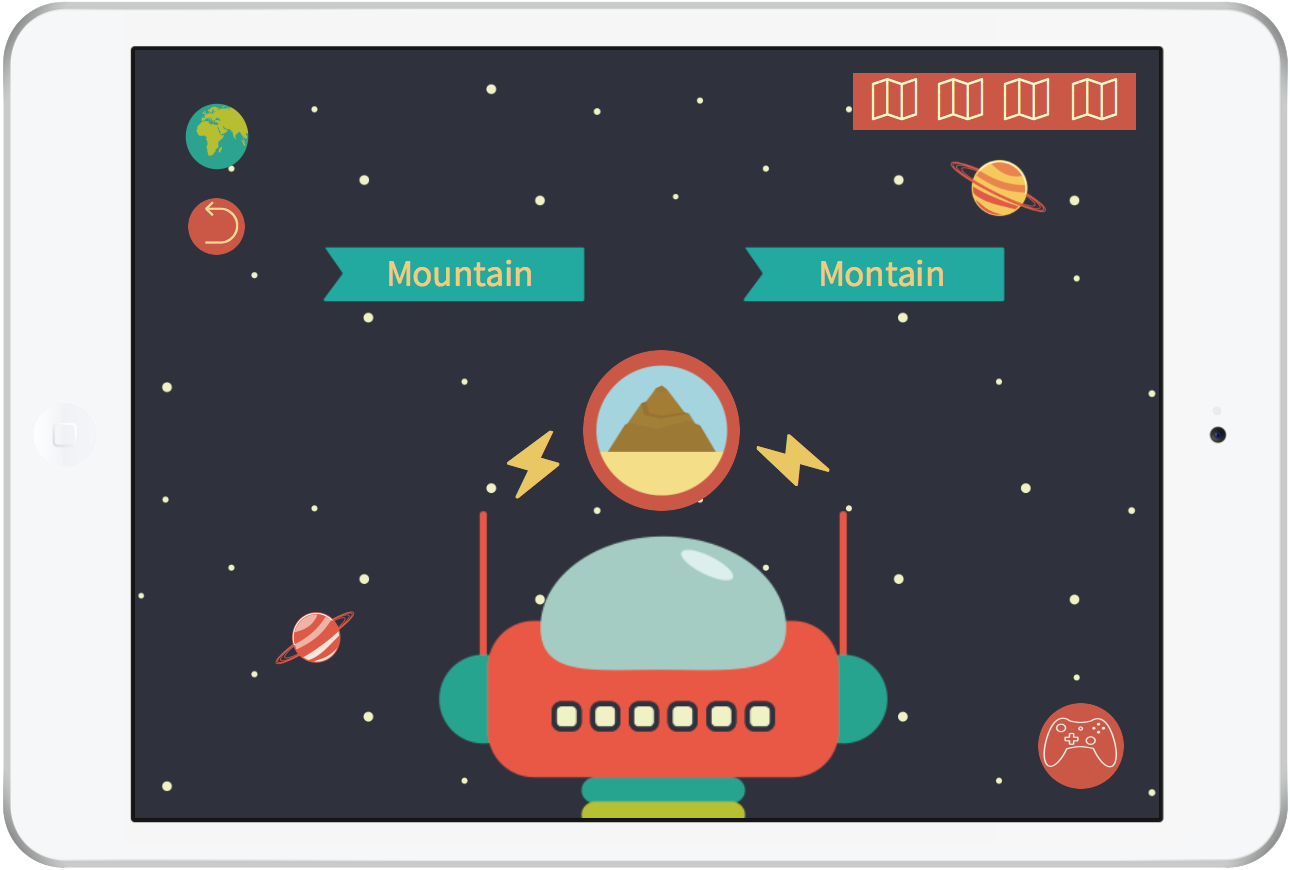 11. Spelling confusion: Activity A
25
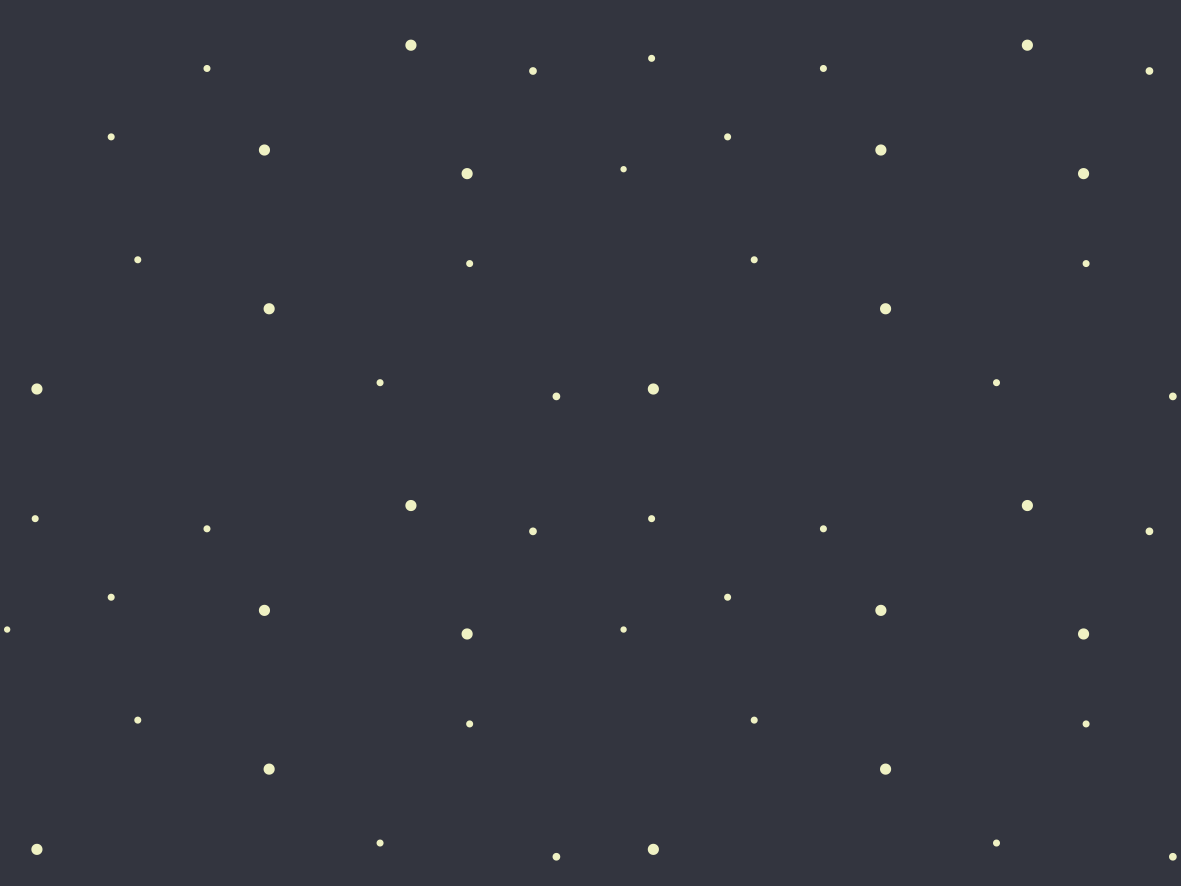 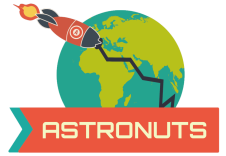 Astronuts: Mock-up
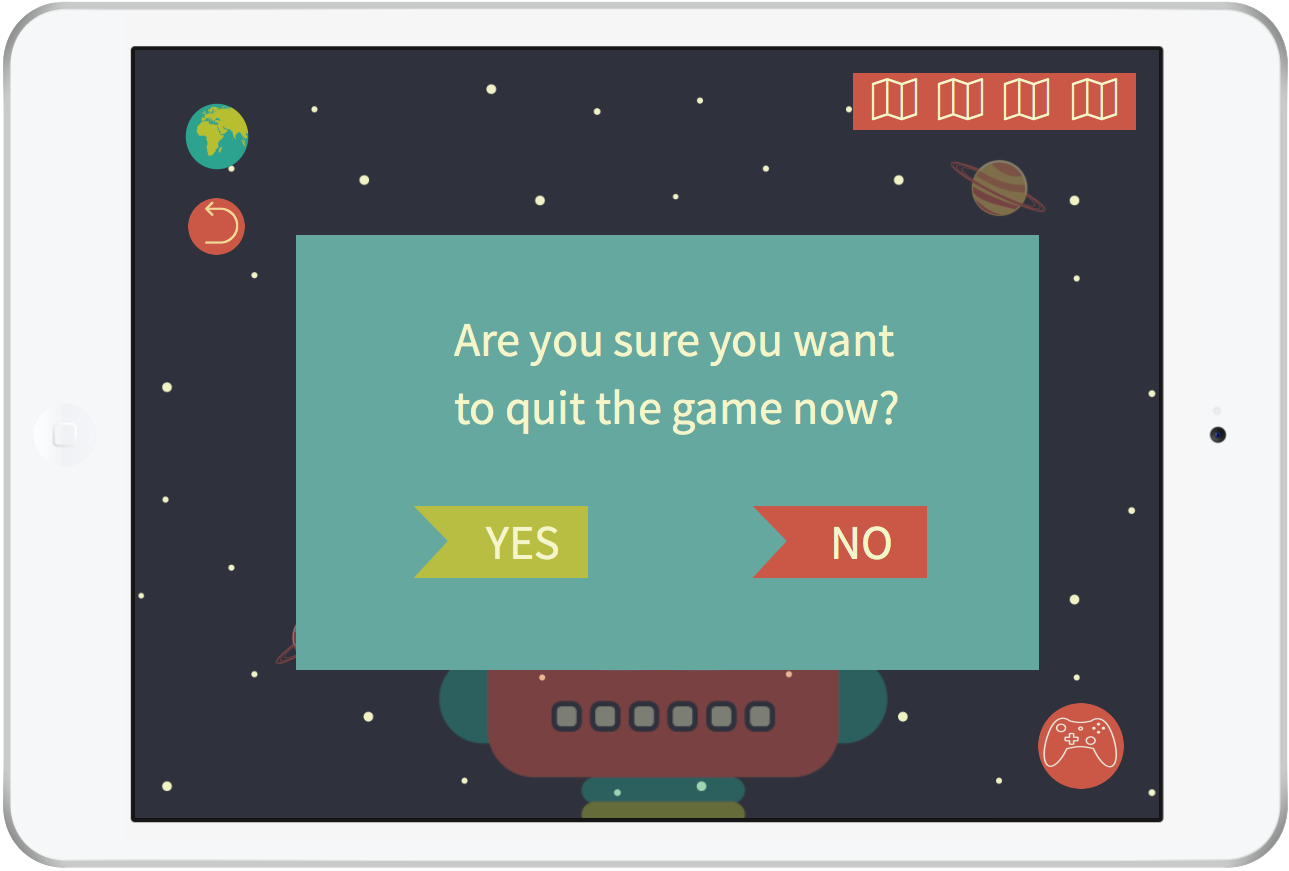 11.1 Confirmation screen A1
26
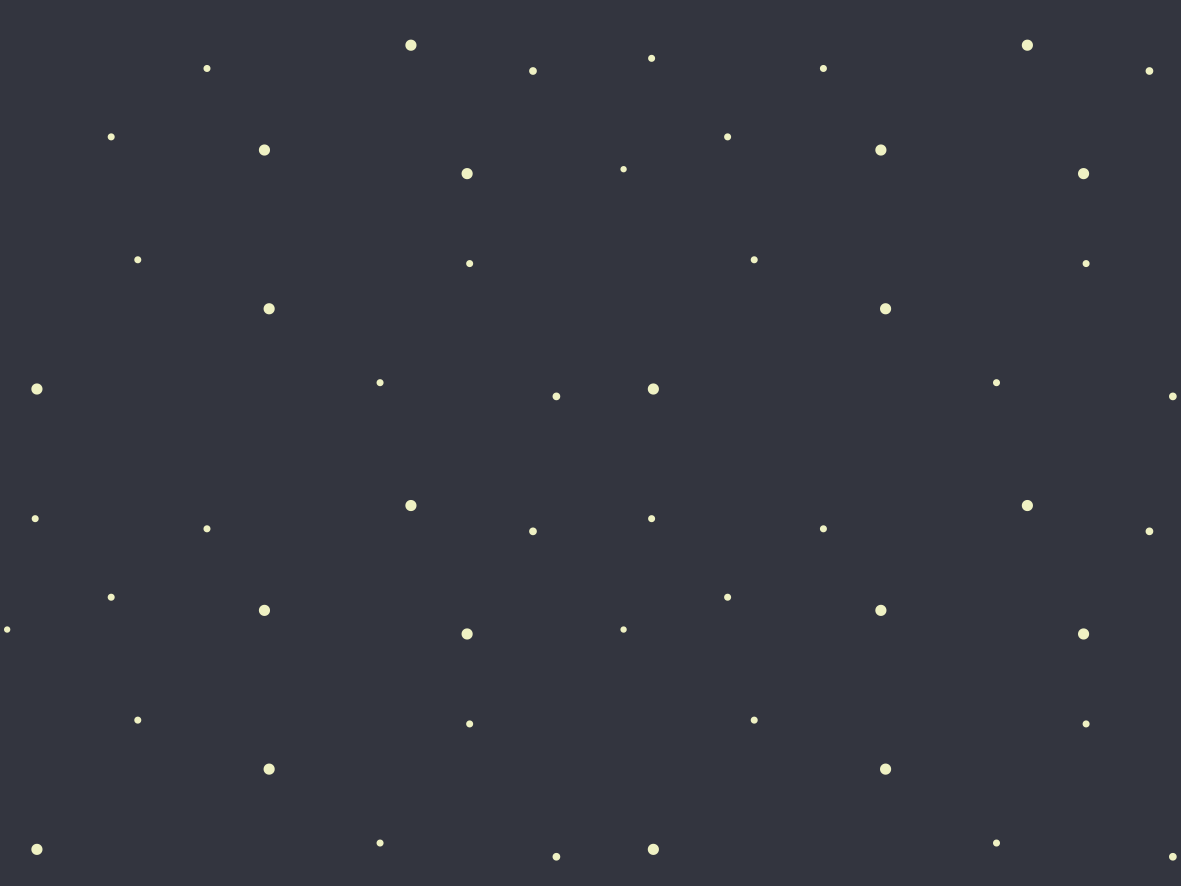 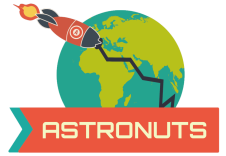 Astronuts: Mock-up
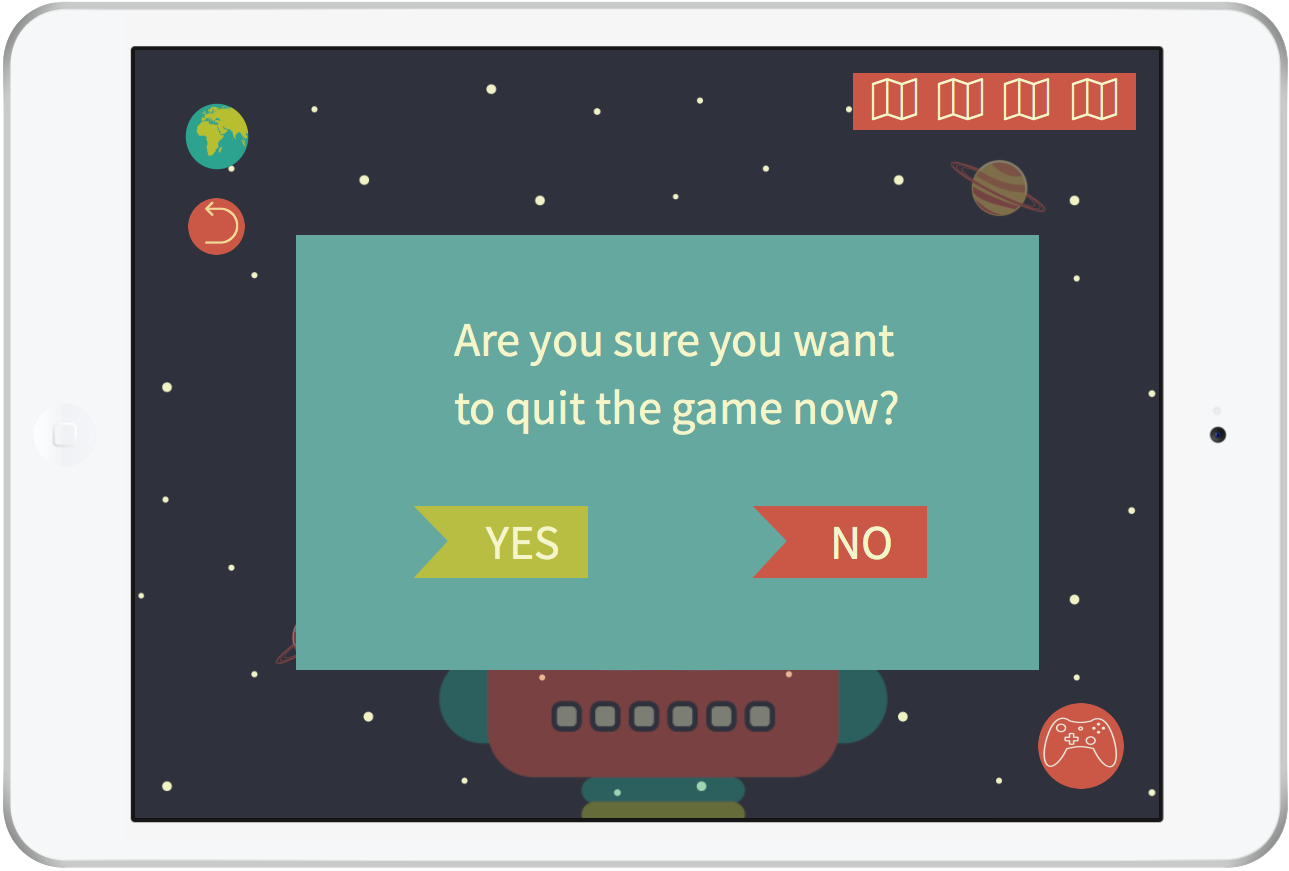 11.2 Confirmation screen A2
27
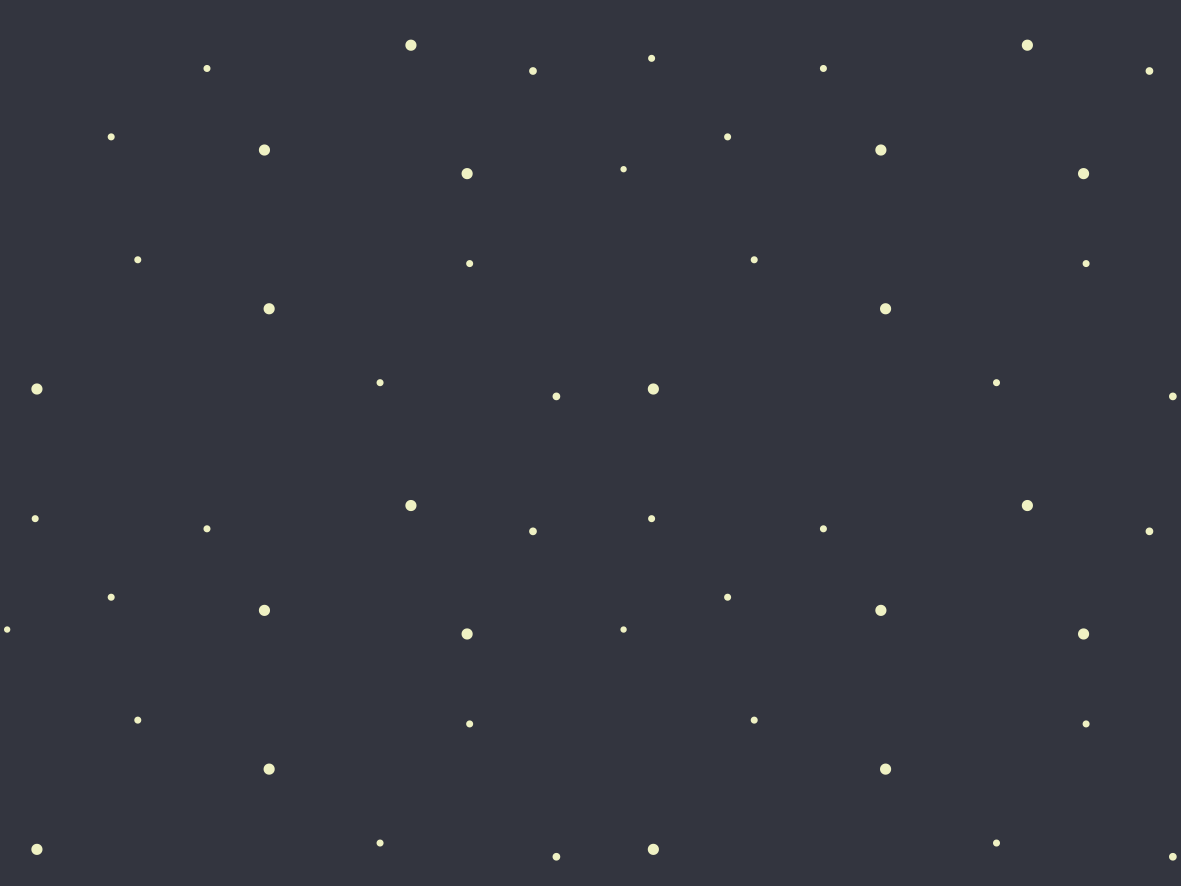 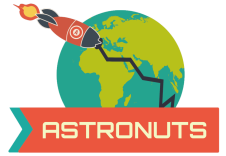 Astronuts: Mock-up
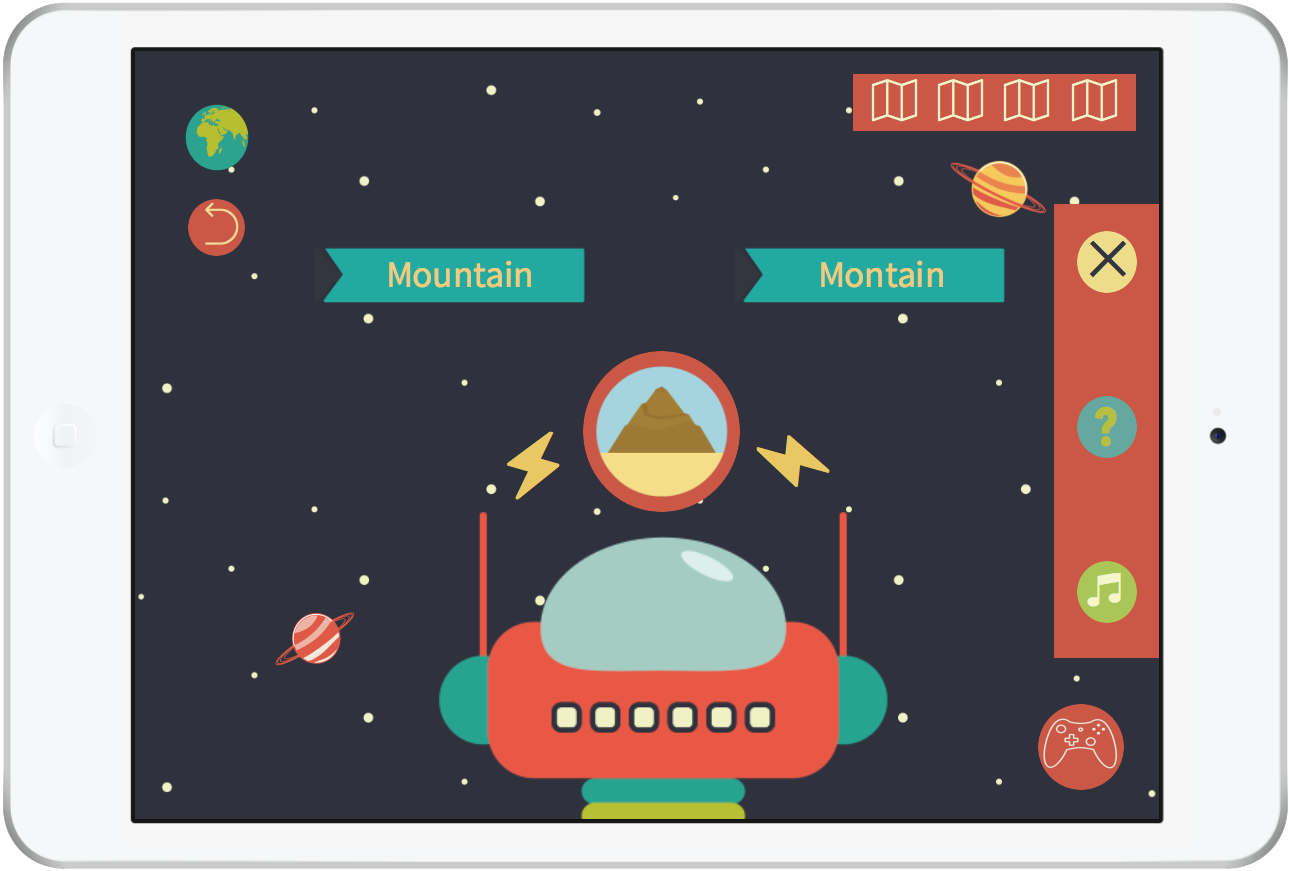 11.3 In-game settings A
28
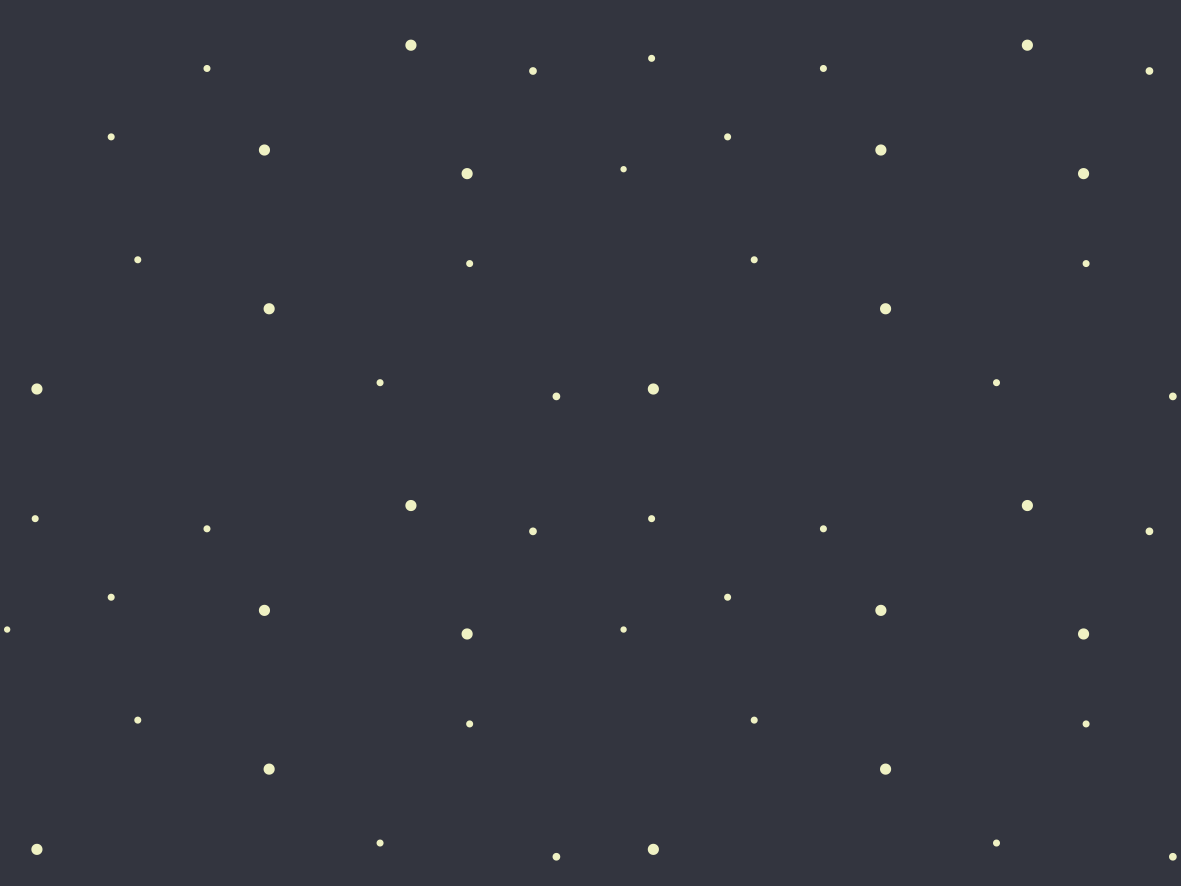 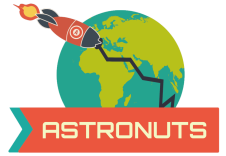 Astronuts: Mock-up
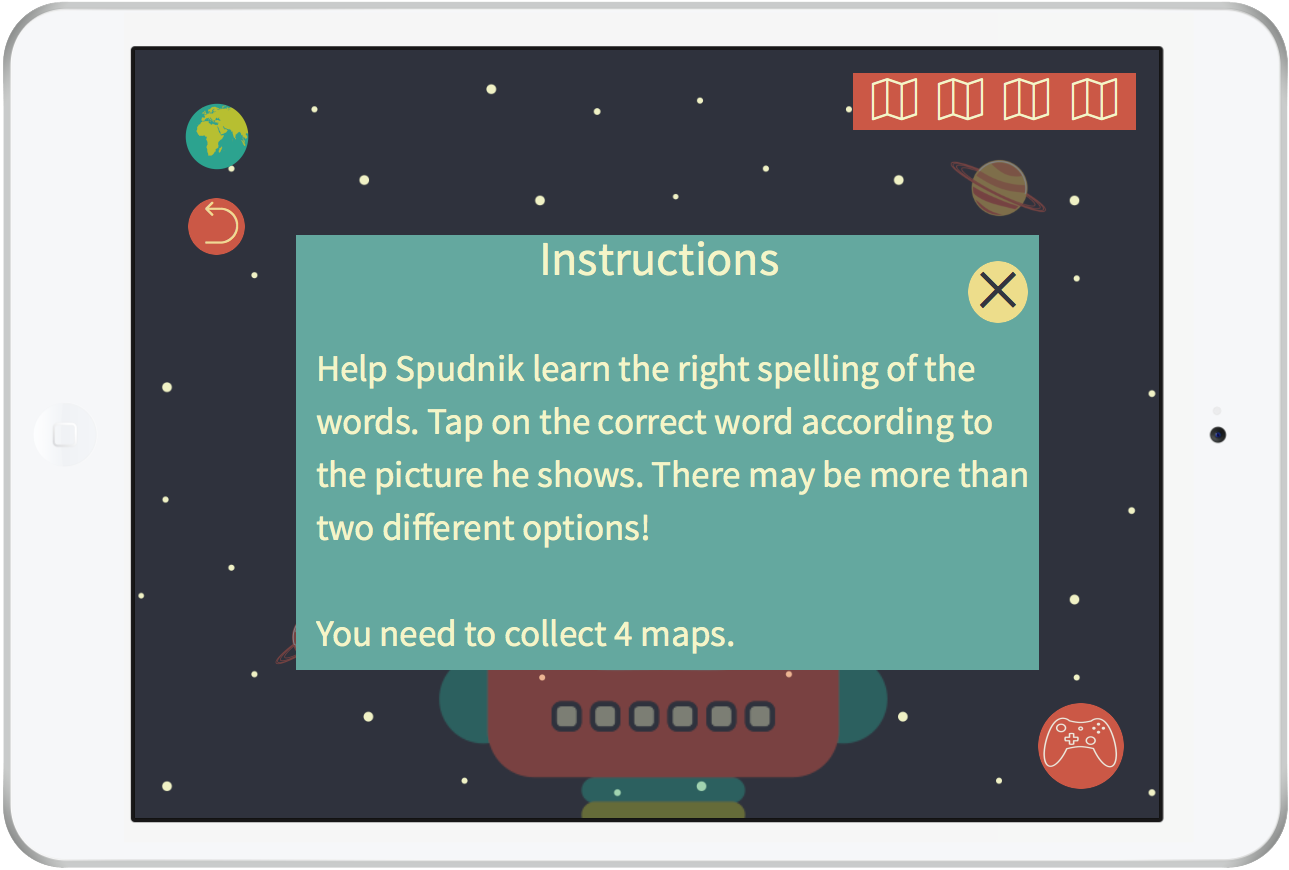 11.4 Instructions A
29
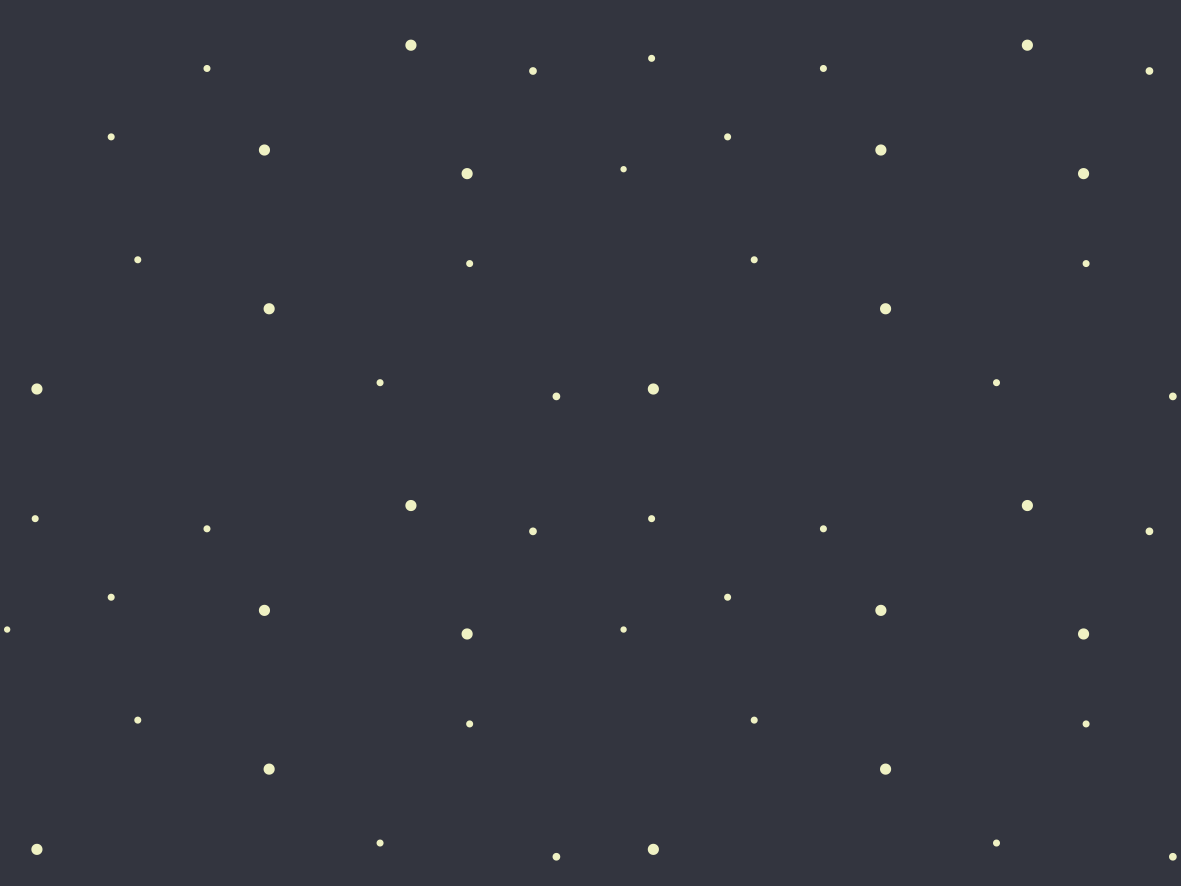 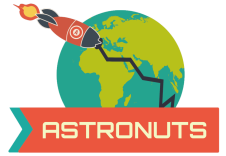 Astronuts: Mock-up
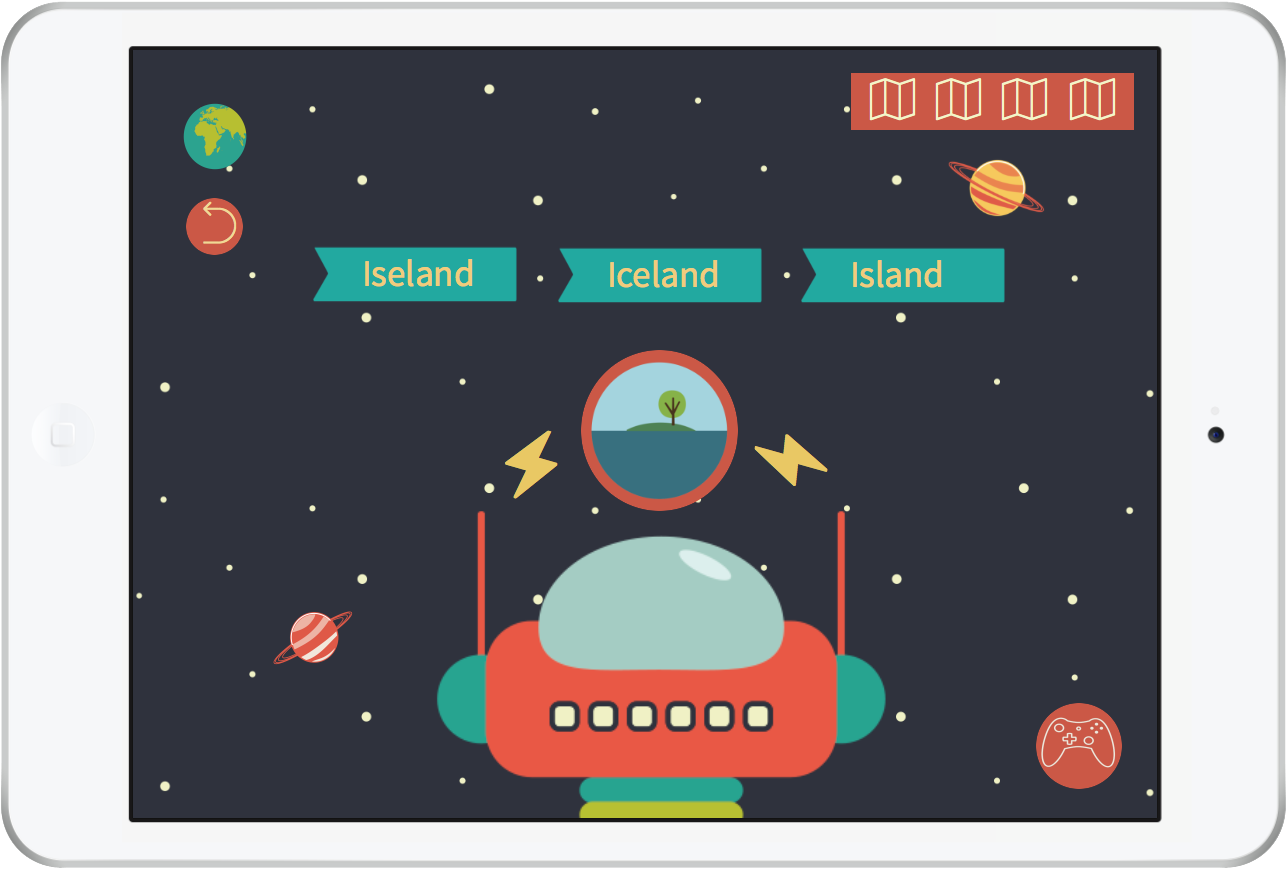 12. Spelling confusion: Activity B
30
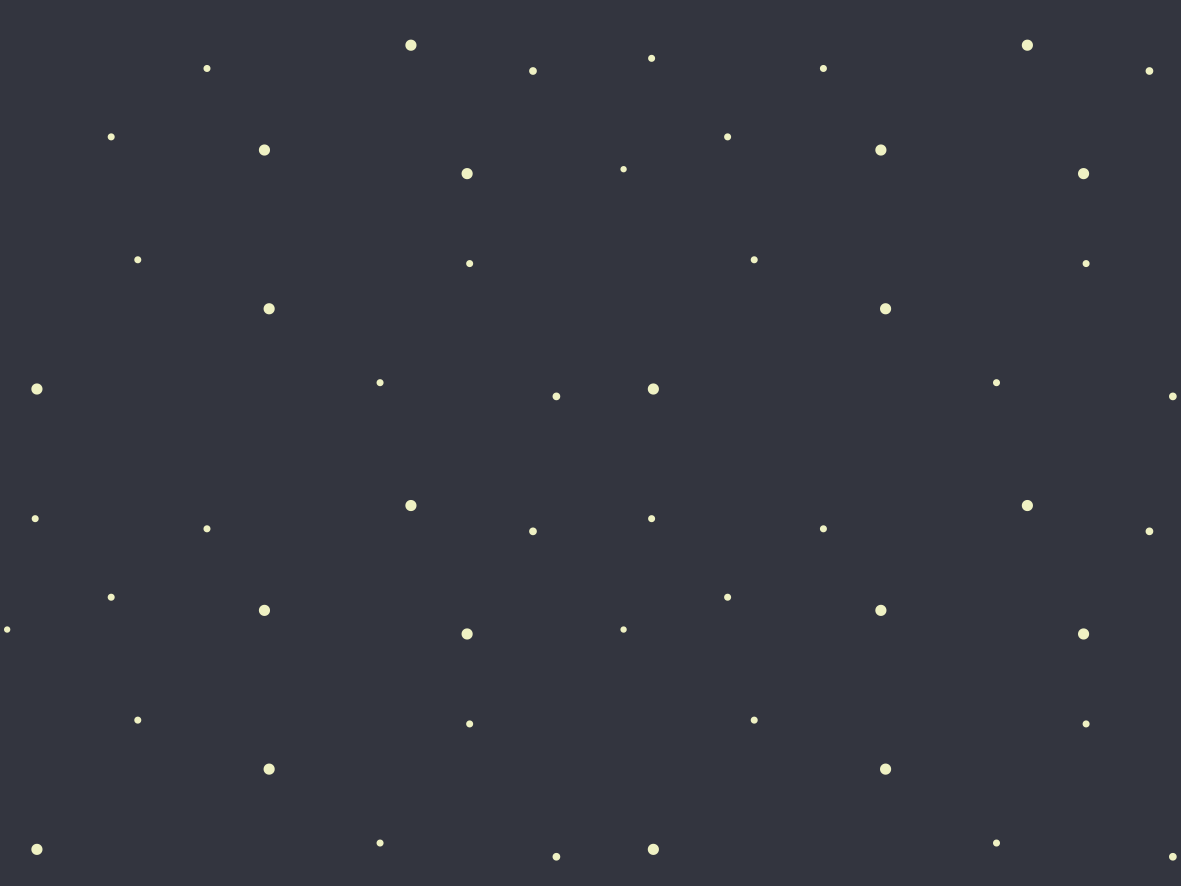 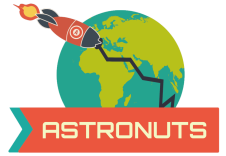 Astronuts: Mock-up
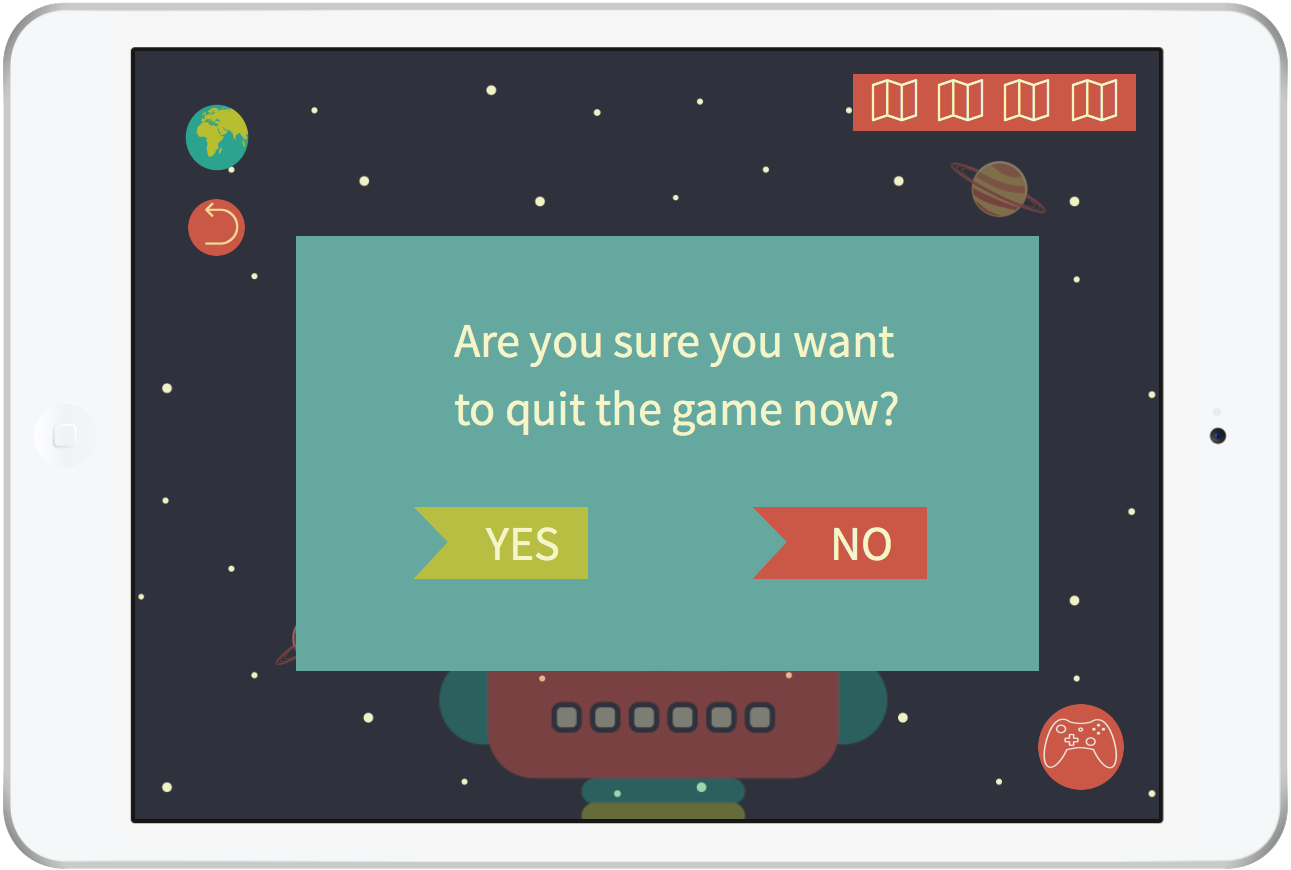 12.1 Confirmation screen B1
31
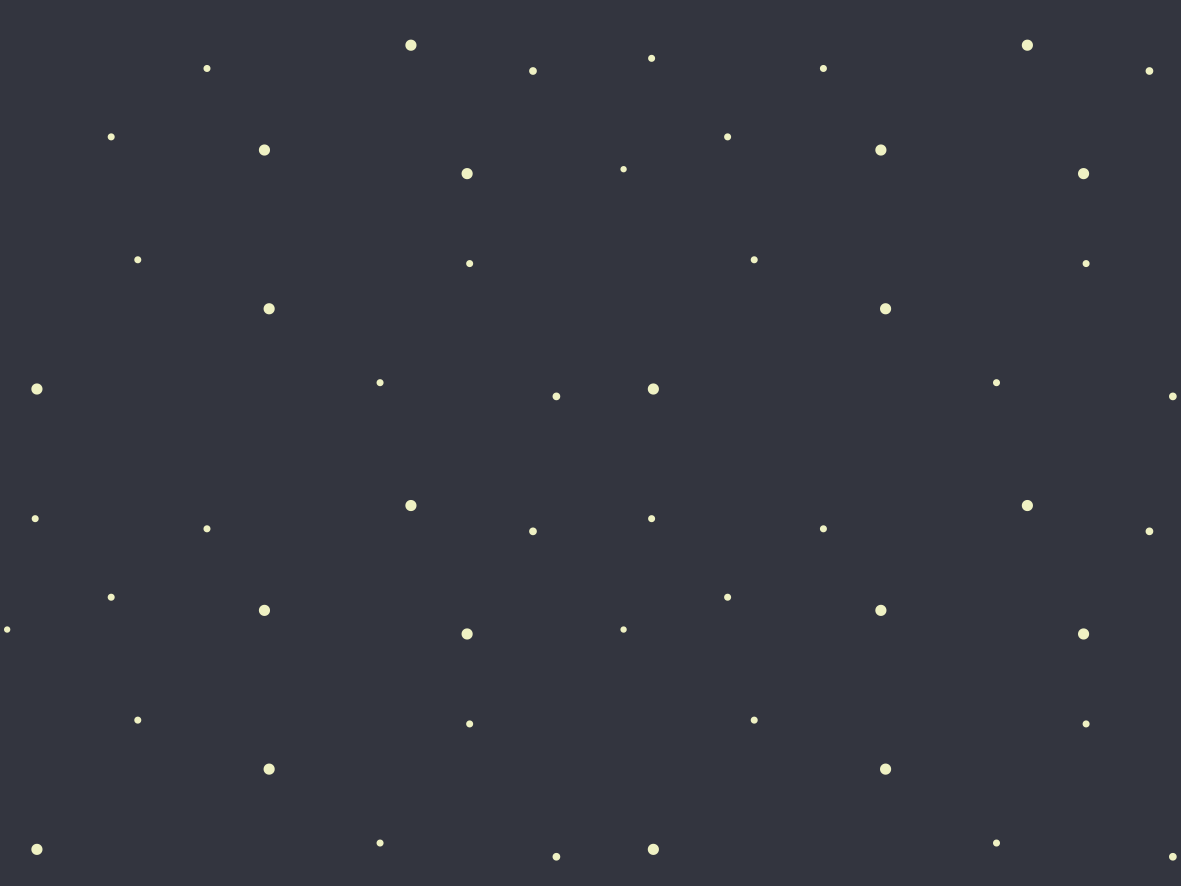 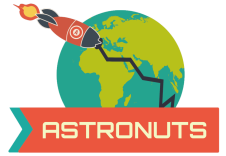 Astronuts: Mock-up
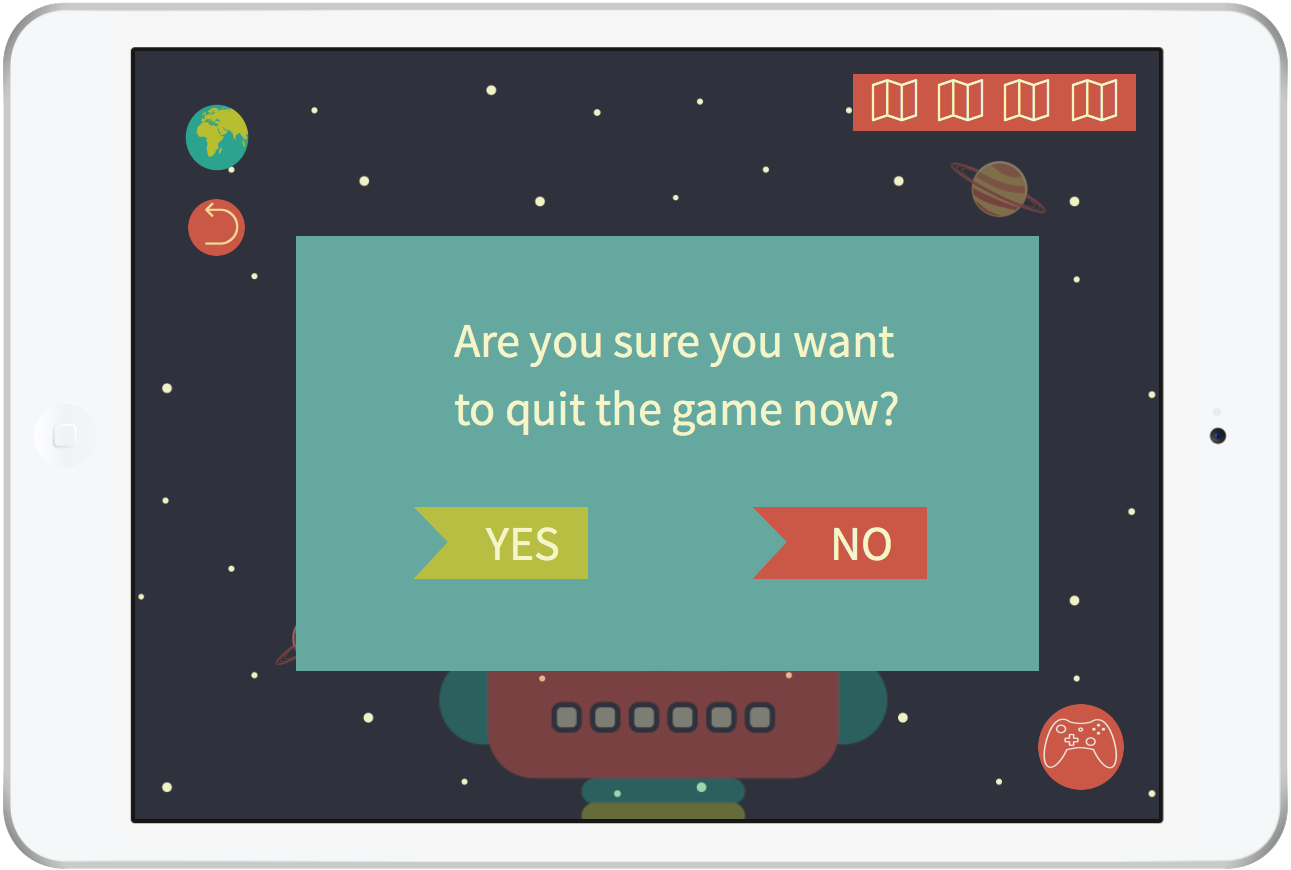 12.2 Confirmation screen B2
32
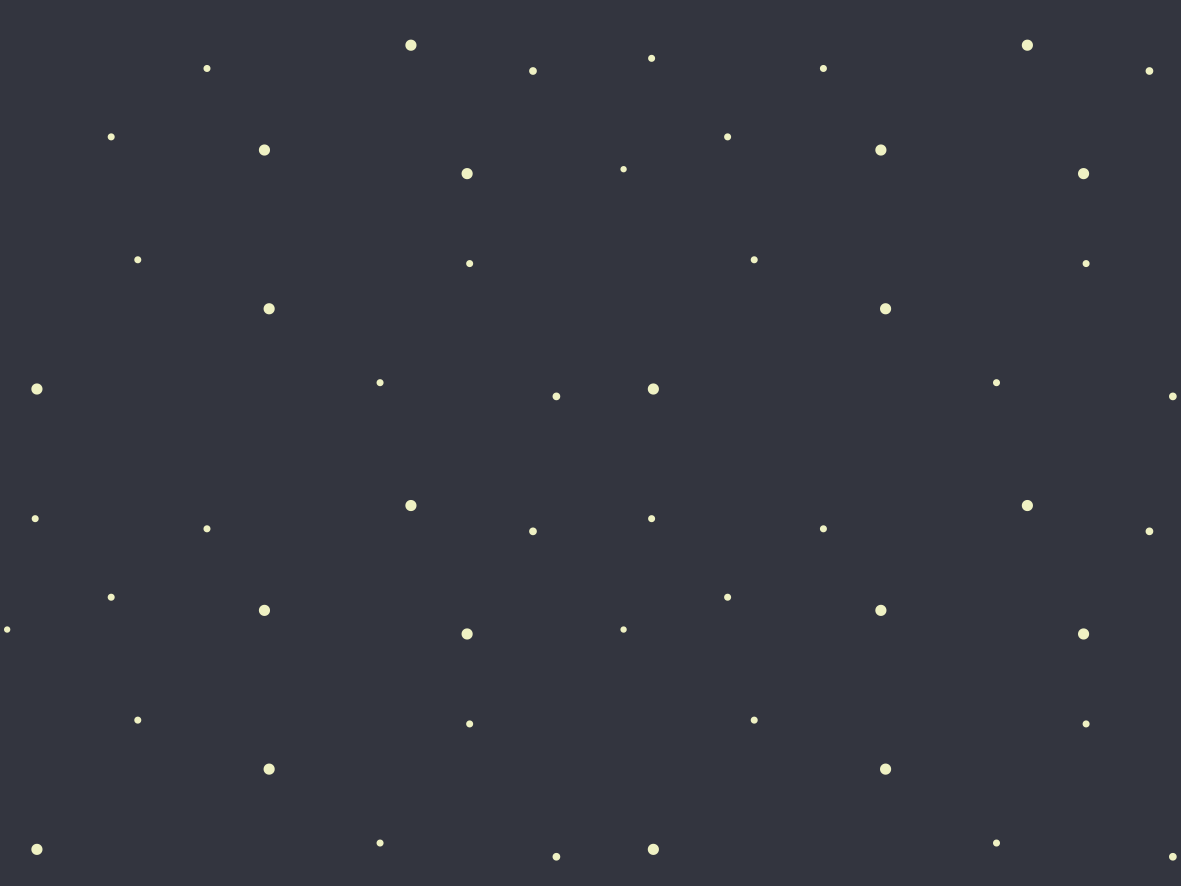 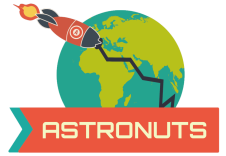 Astronuts: Mock-up
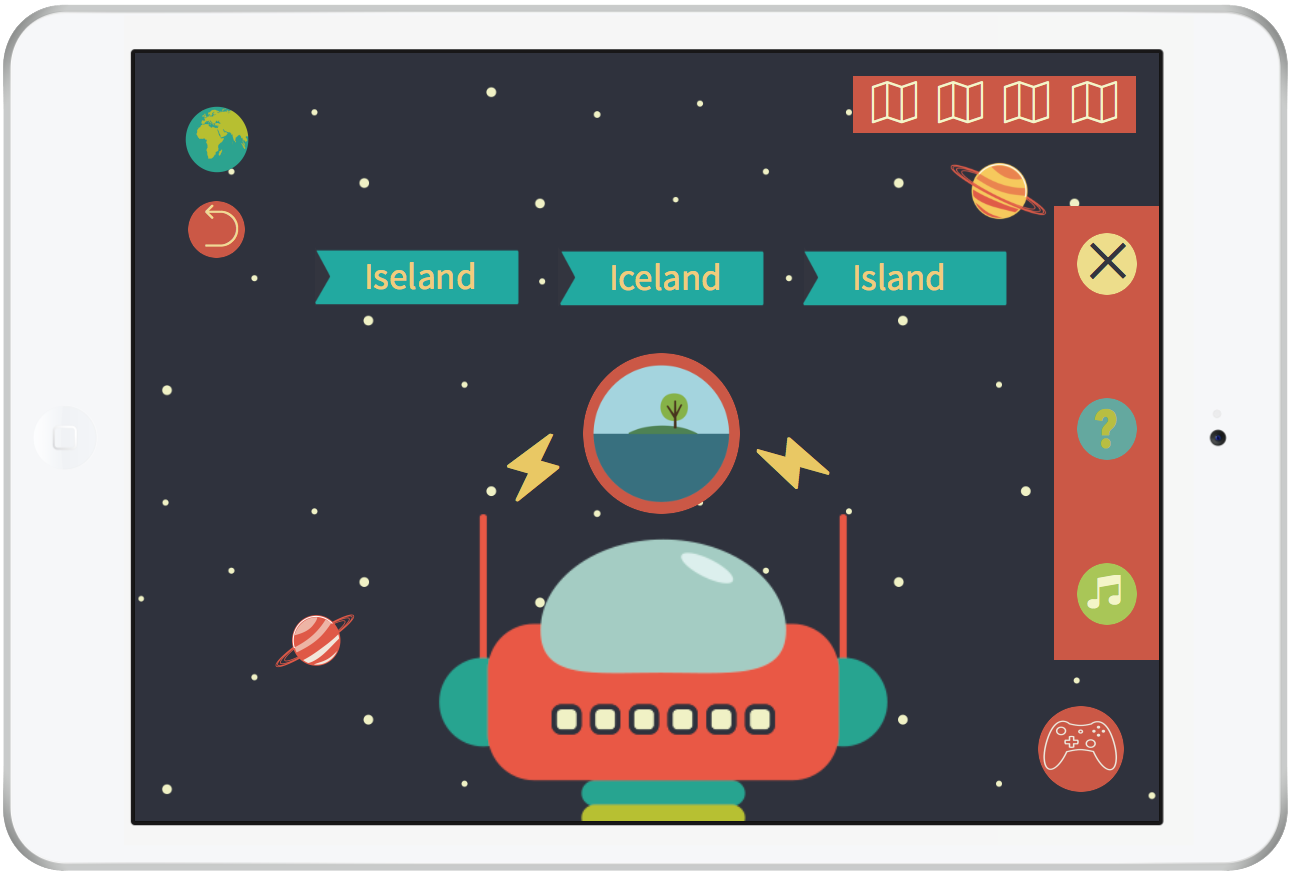 12.3 In-game settings B
33
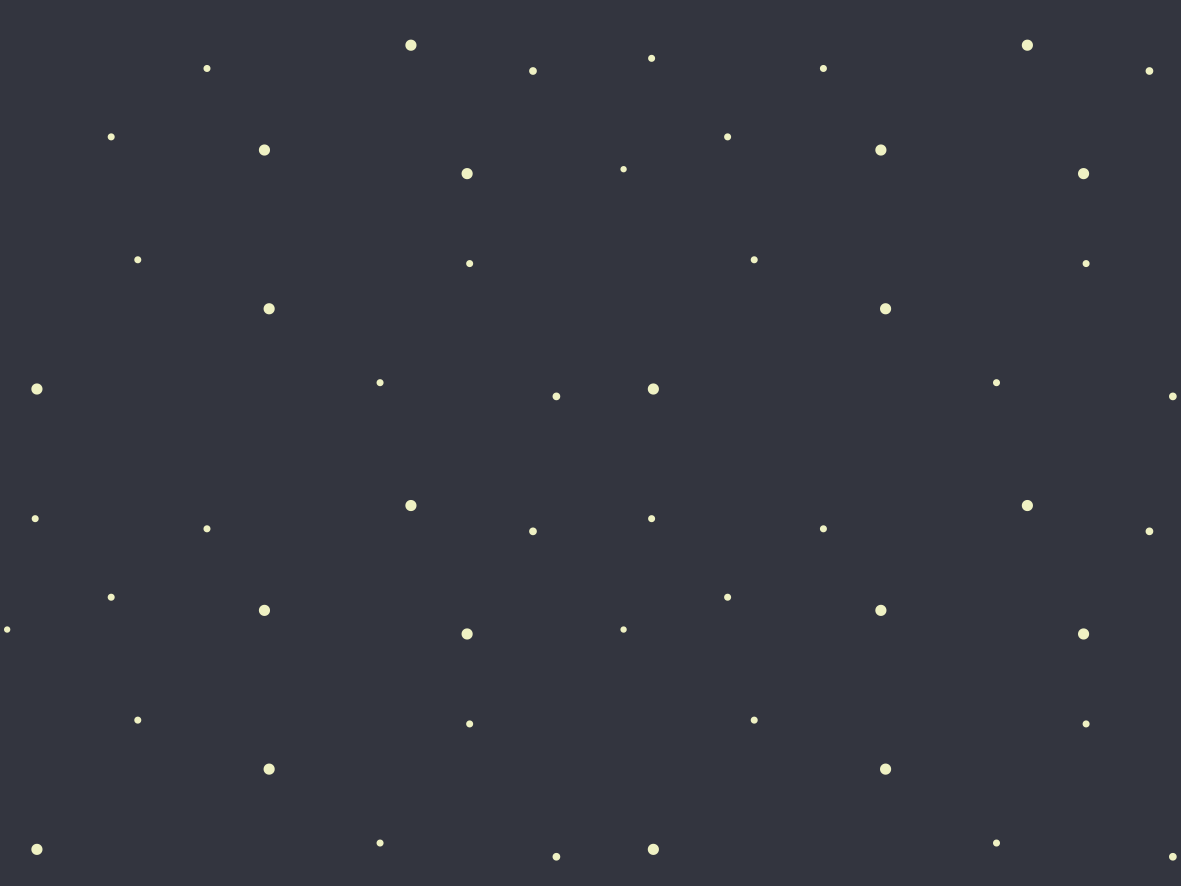 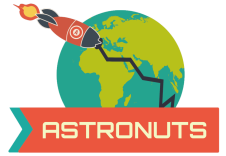 Astronuts: Mock-up
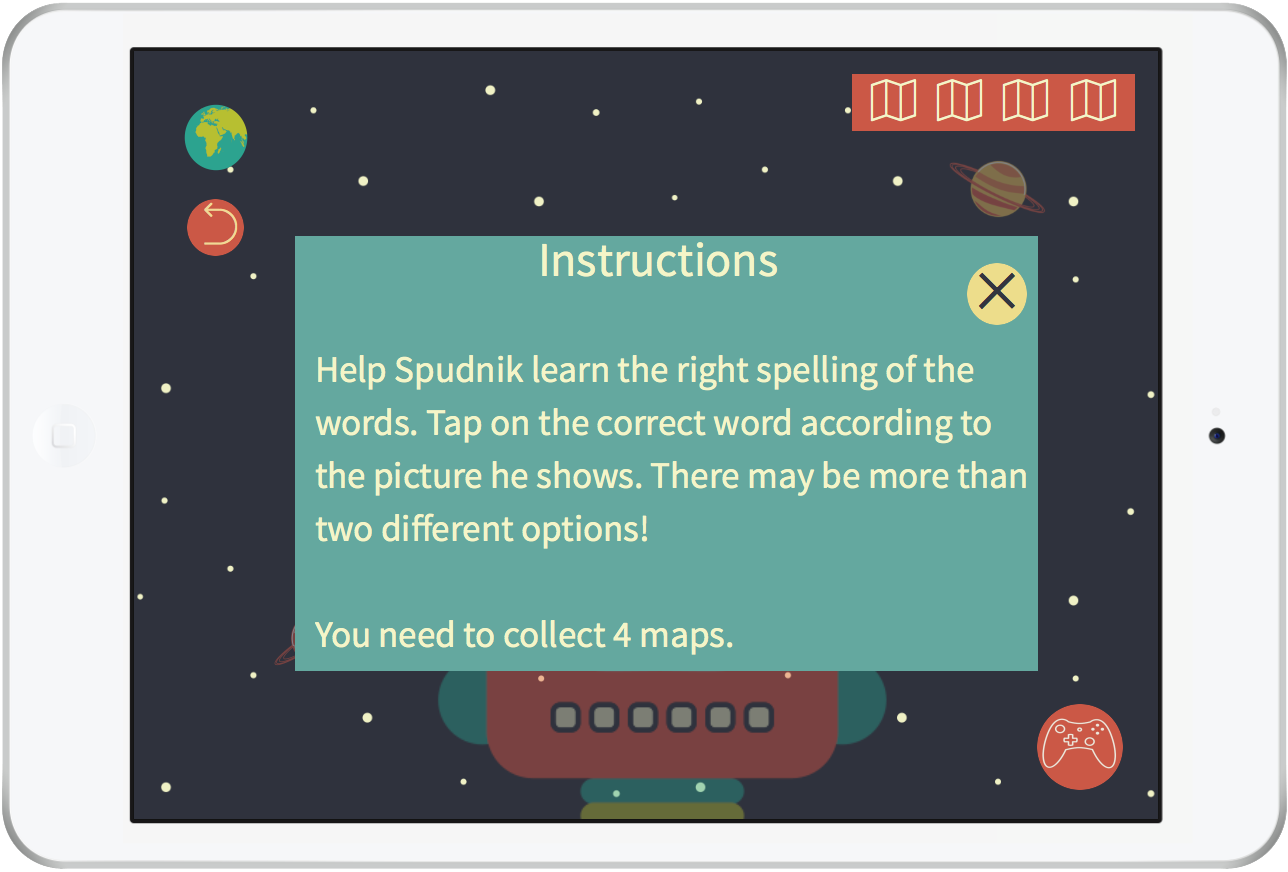 12.4 Instructions B
34
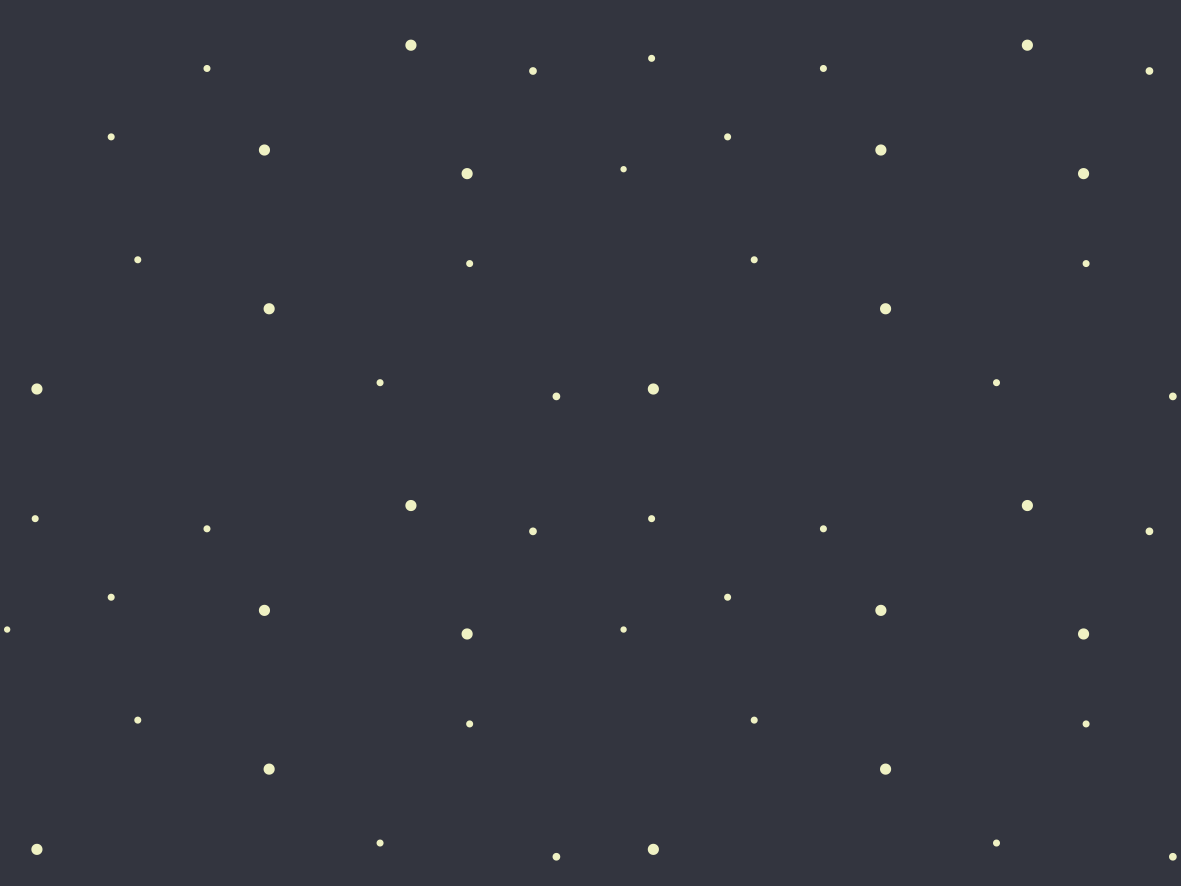 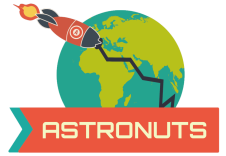 Astronuts: Mock-up
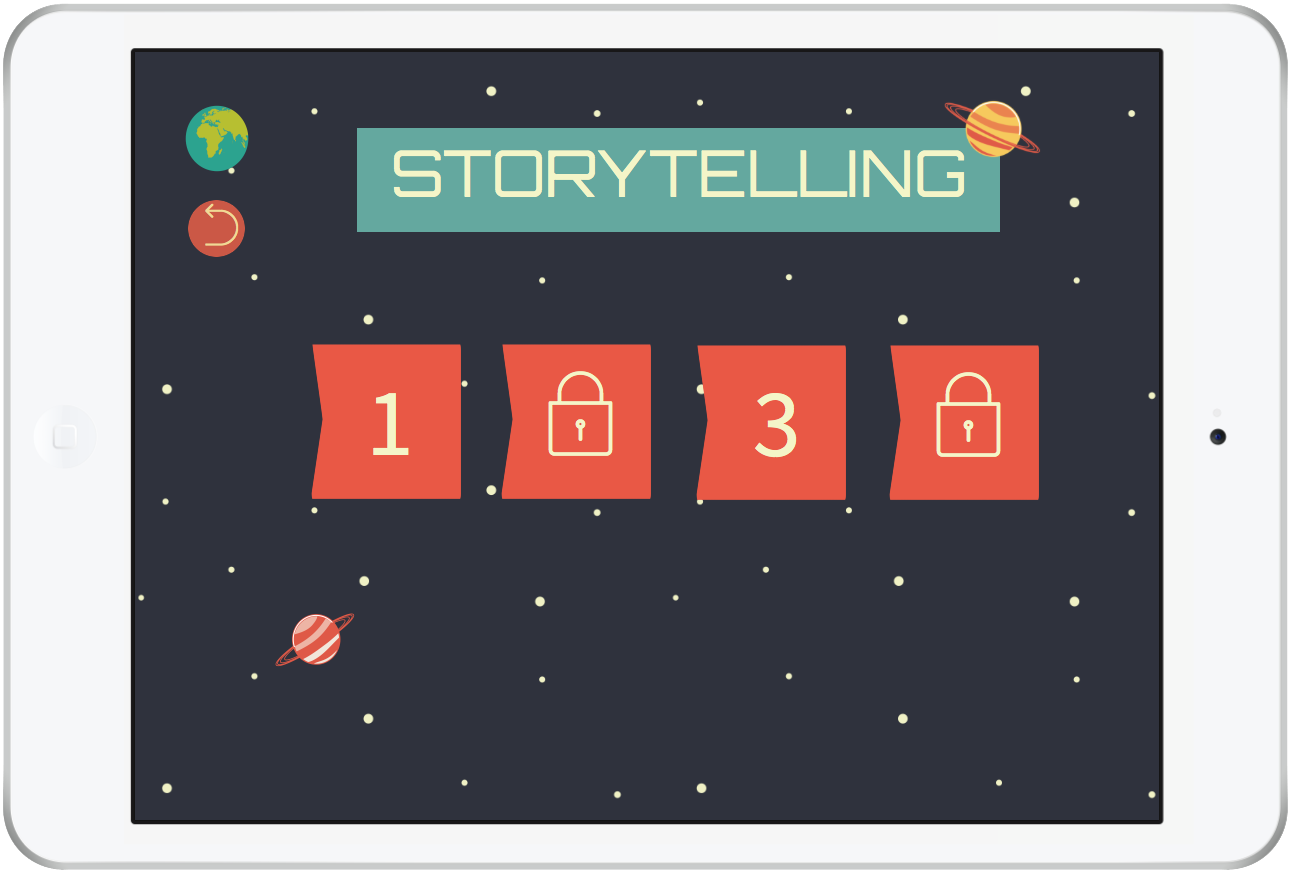 13. Storytelling
35
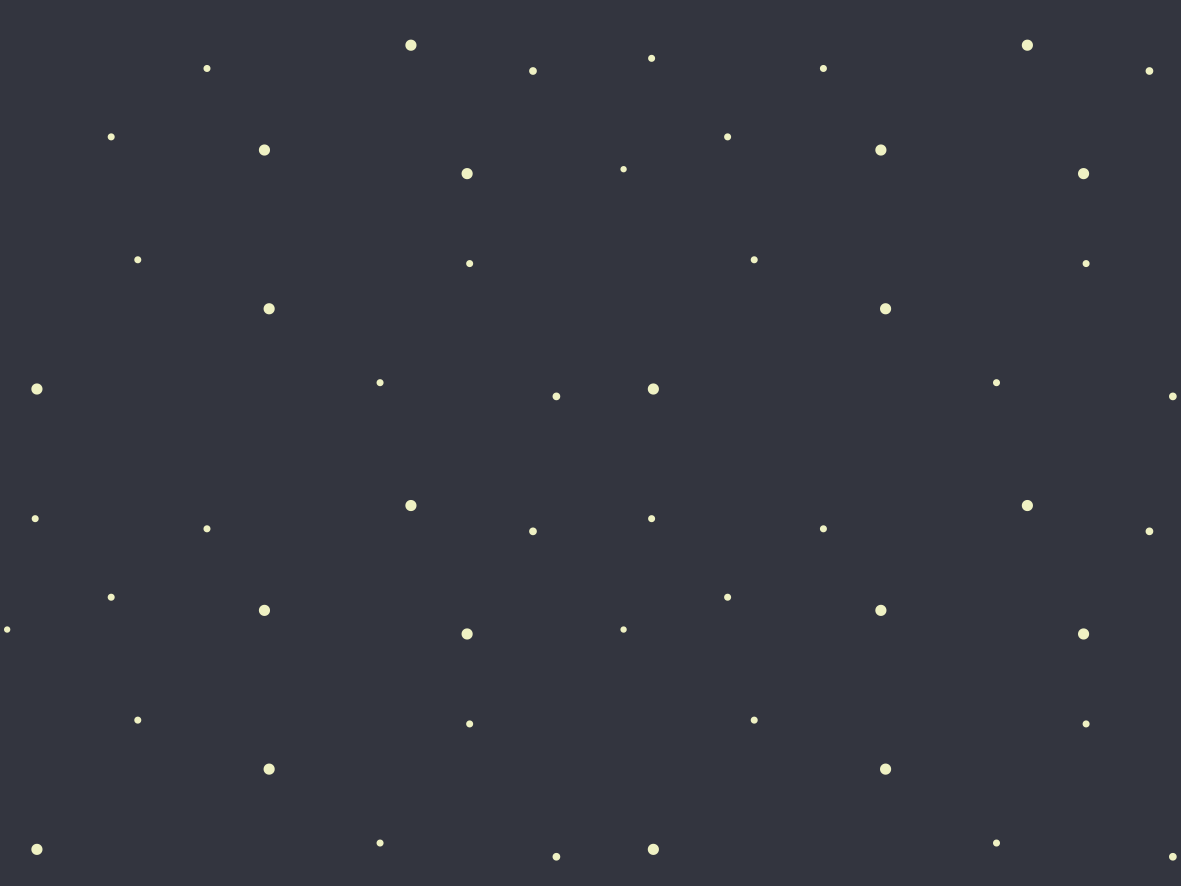 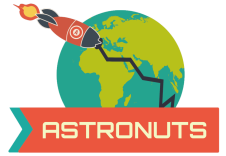 Astronuts: Mock-up
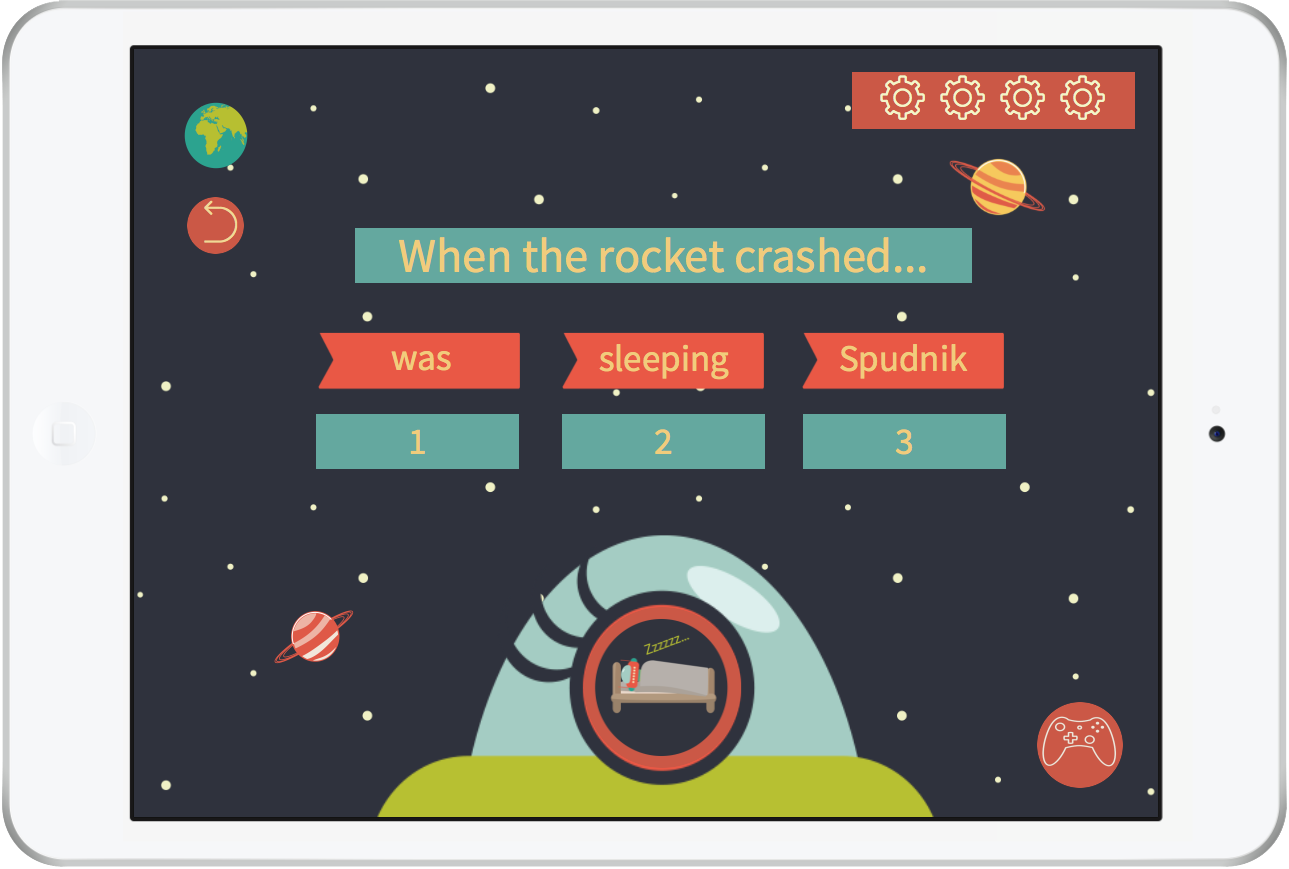 14. Storytelling: Activity A
36
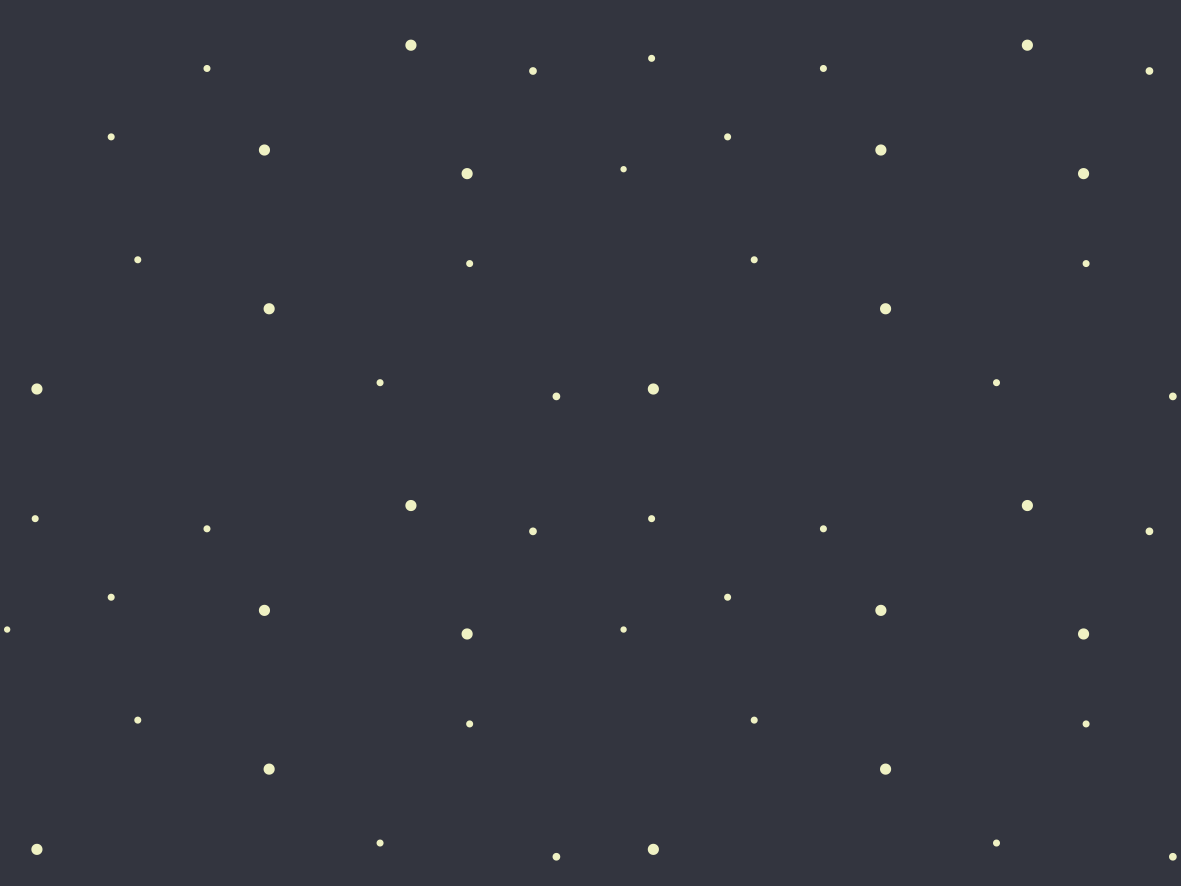 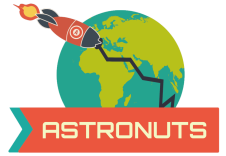 Astronuts: Mock-up
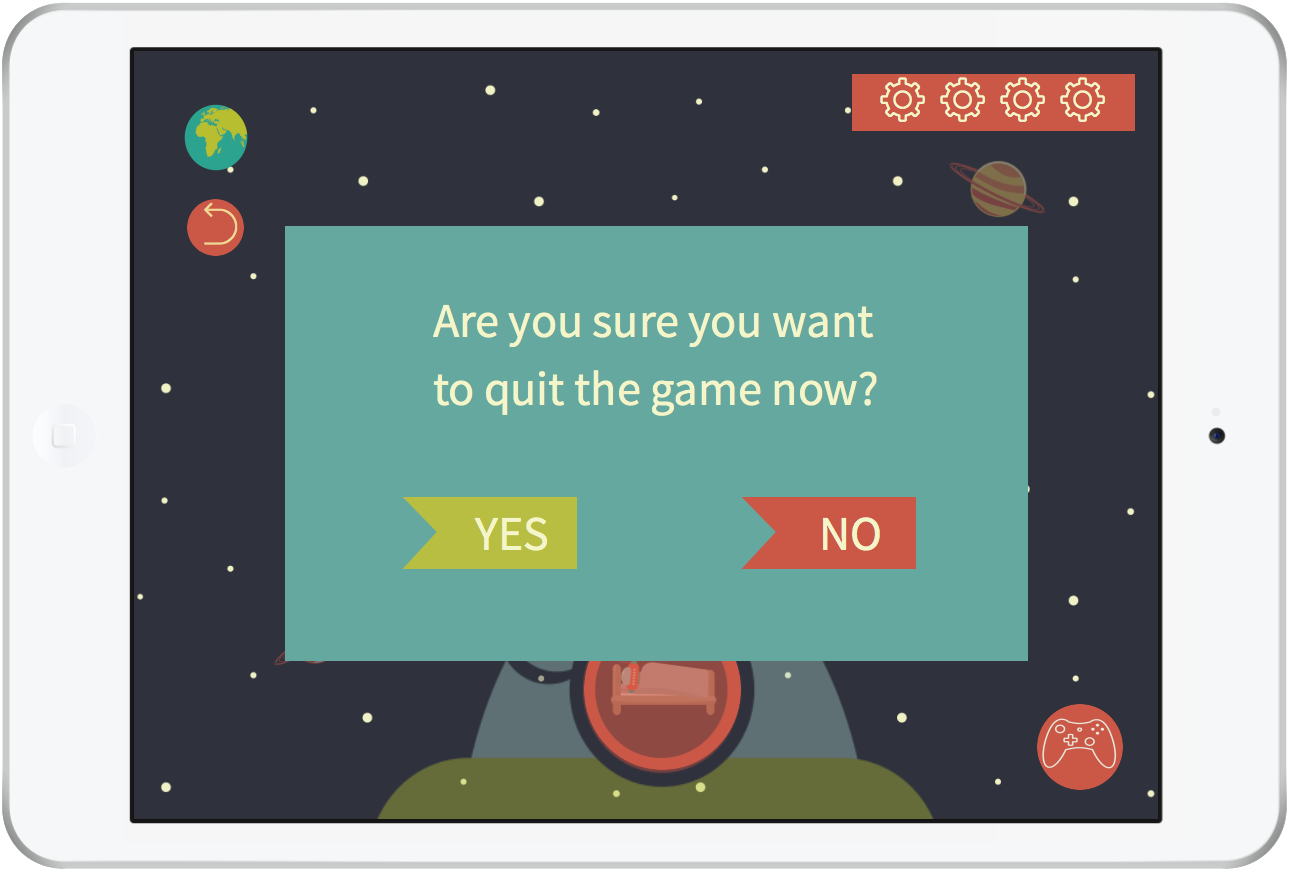 14.1 Confirmation screen A1
37
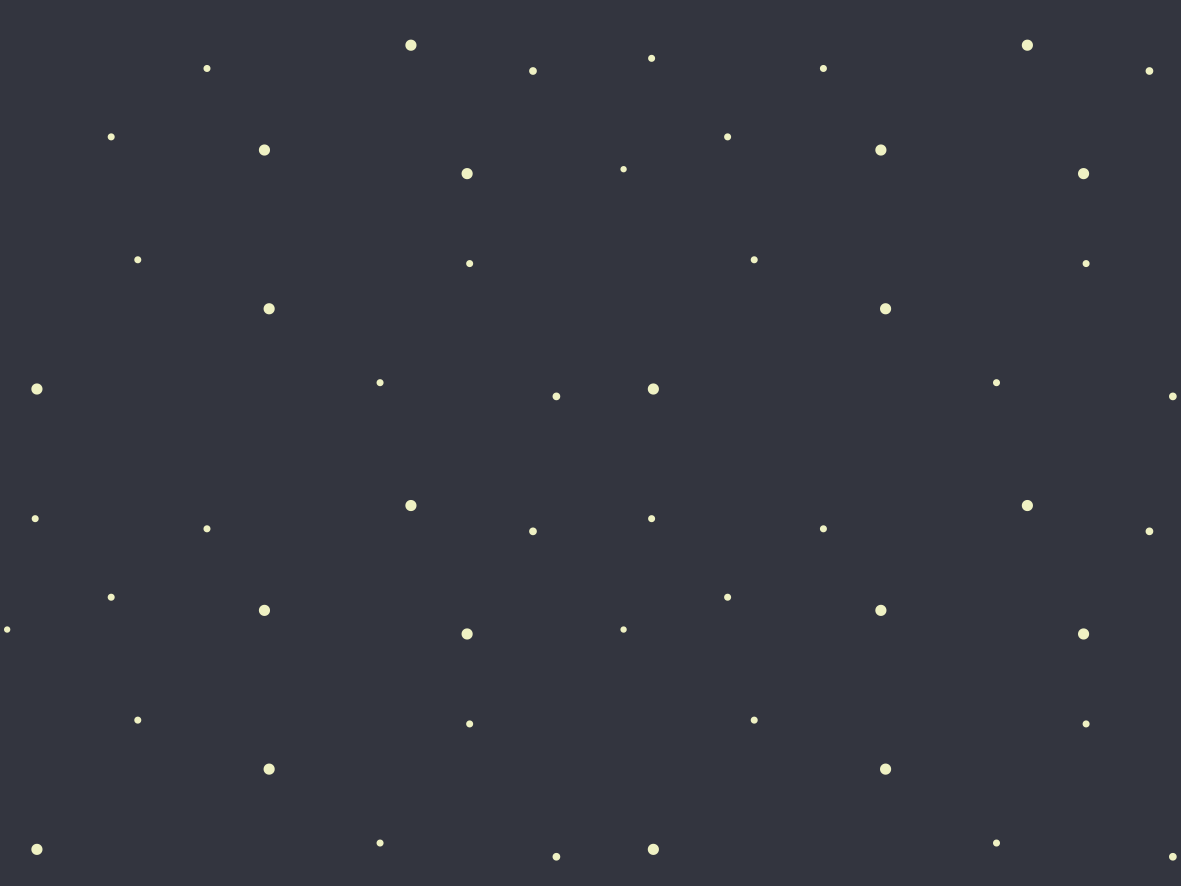 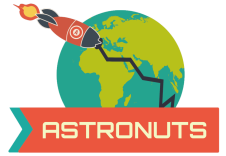 Astronuts: Mock-up
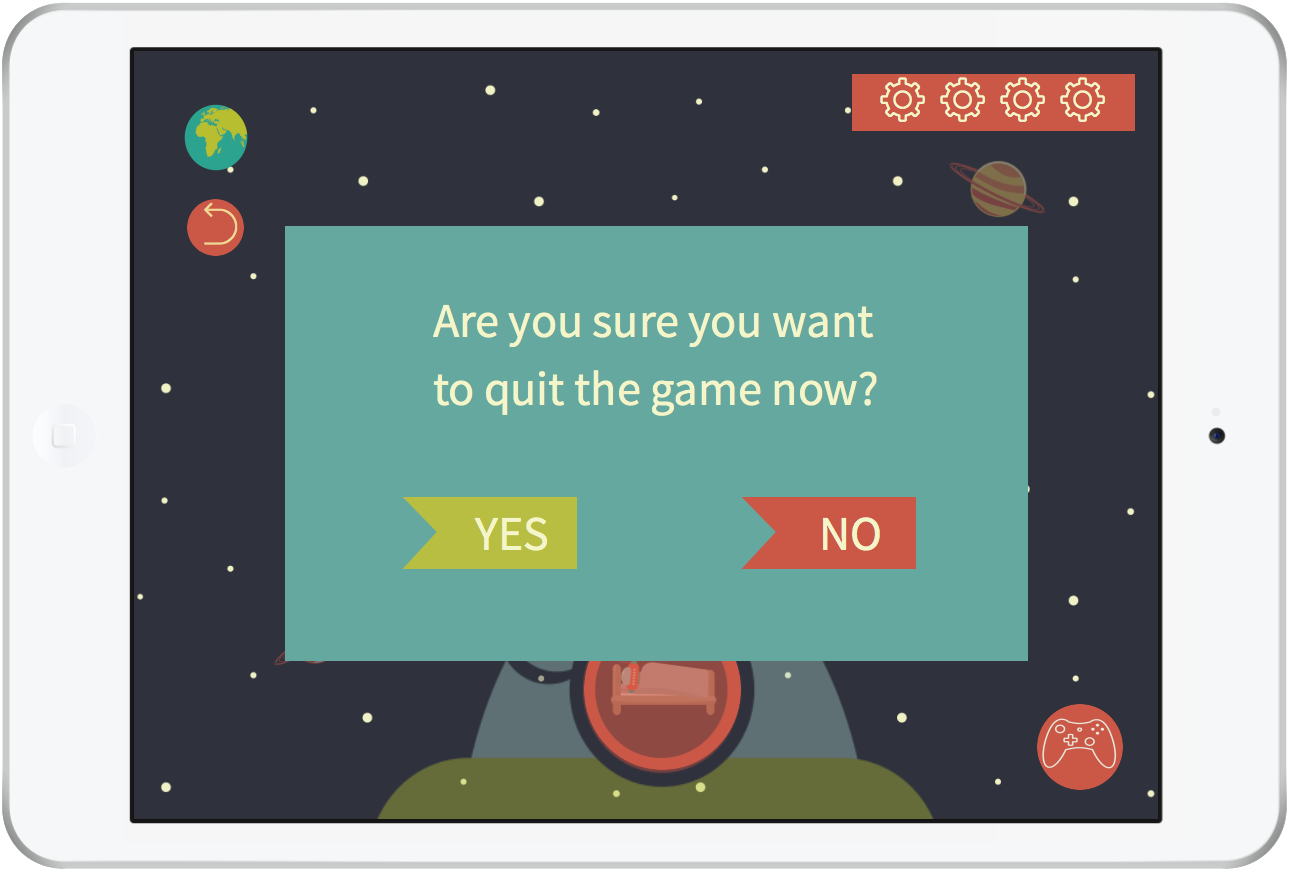 14.2 Confirmation screen A2
38
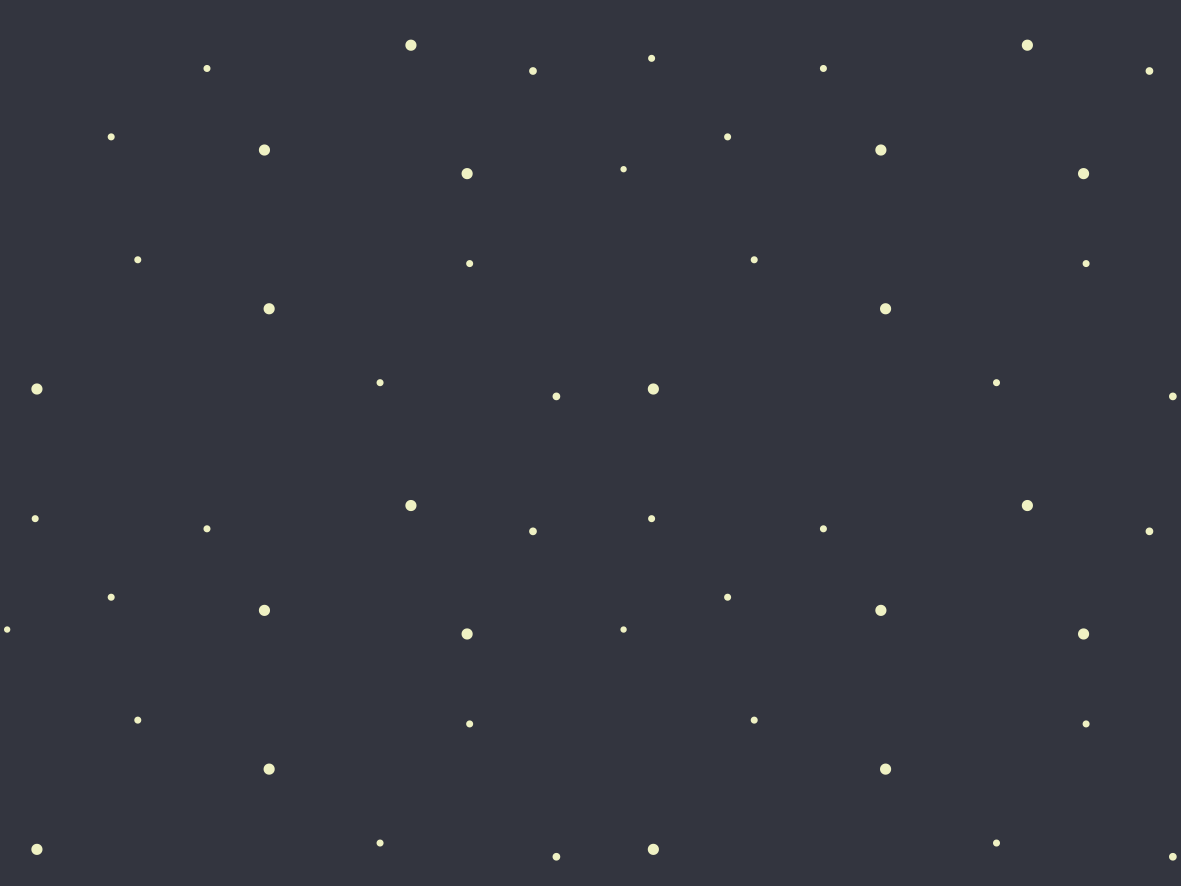 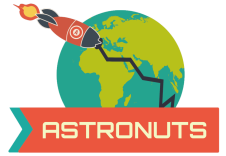 Astronuts: Mock-up
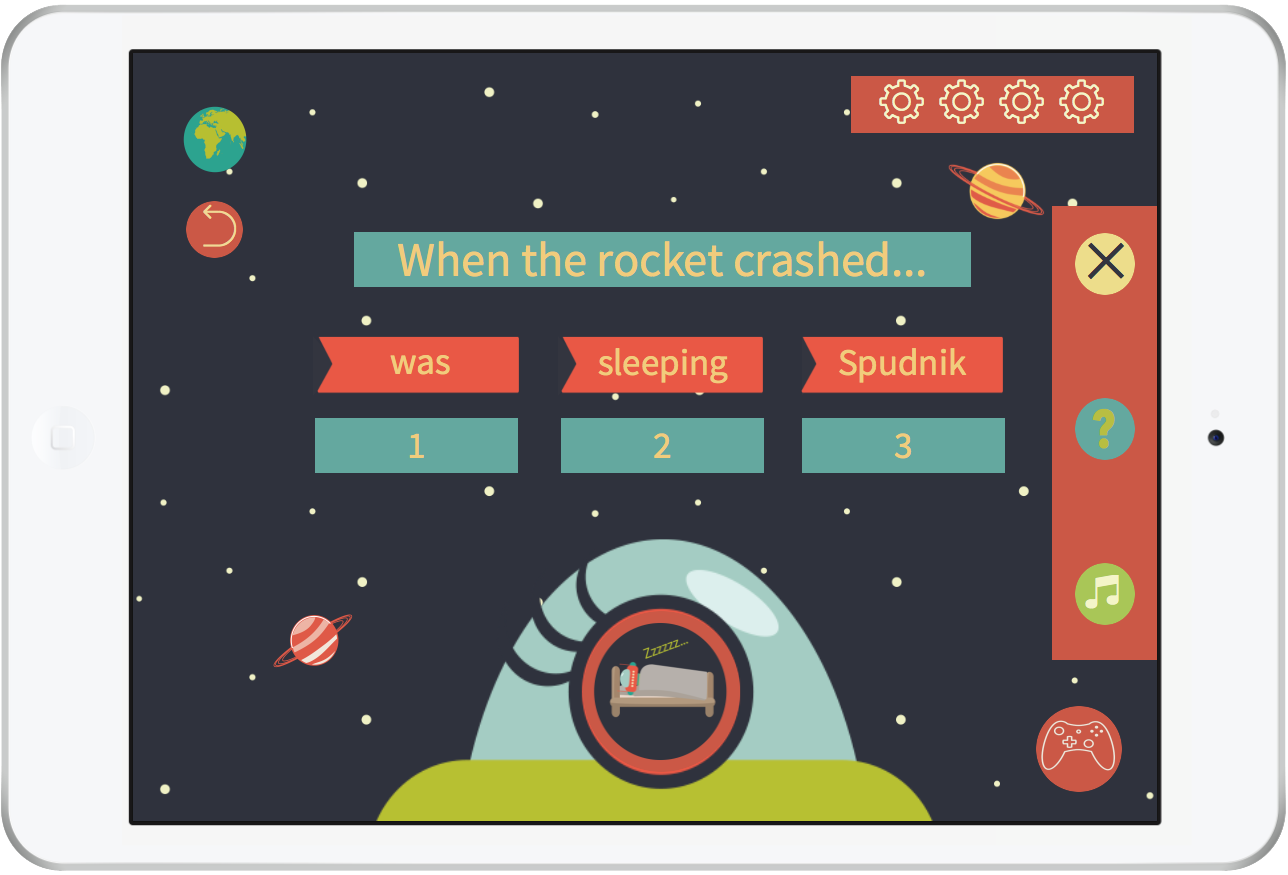 14.3 In-game settings A
39
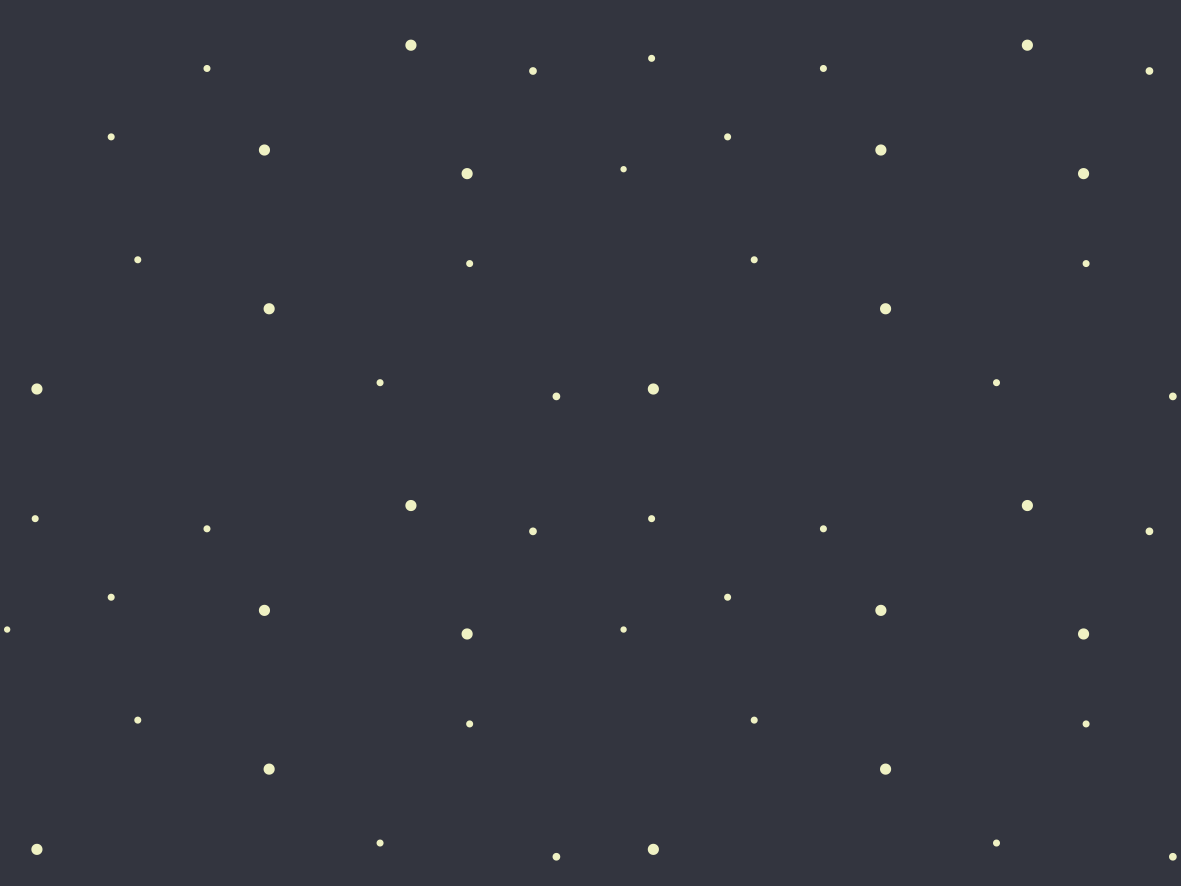 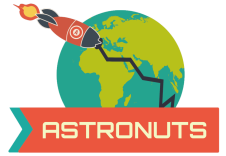 Astronuts: Mock-up
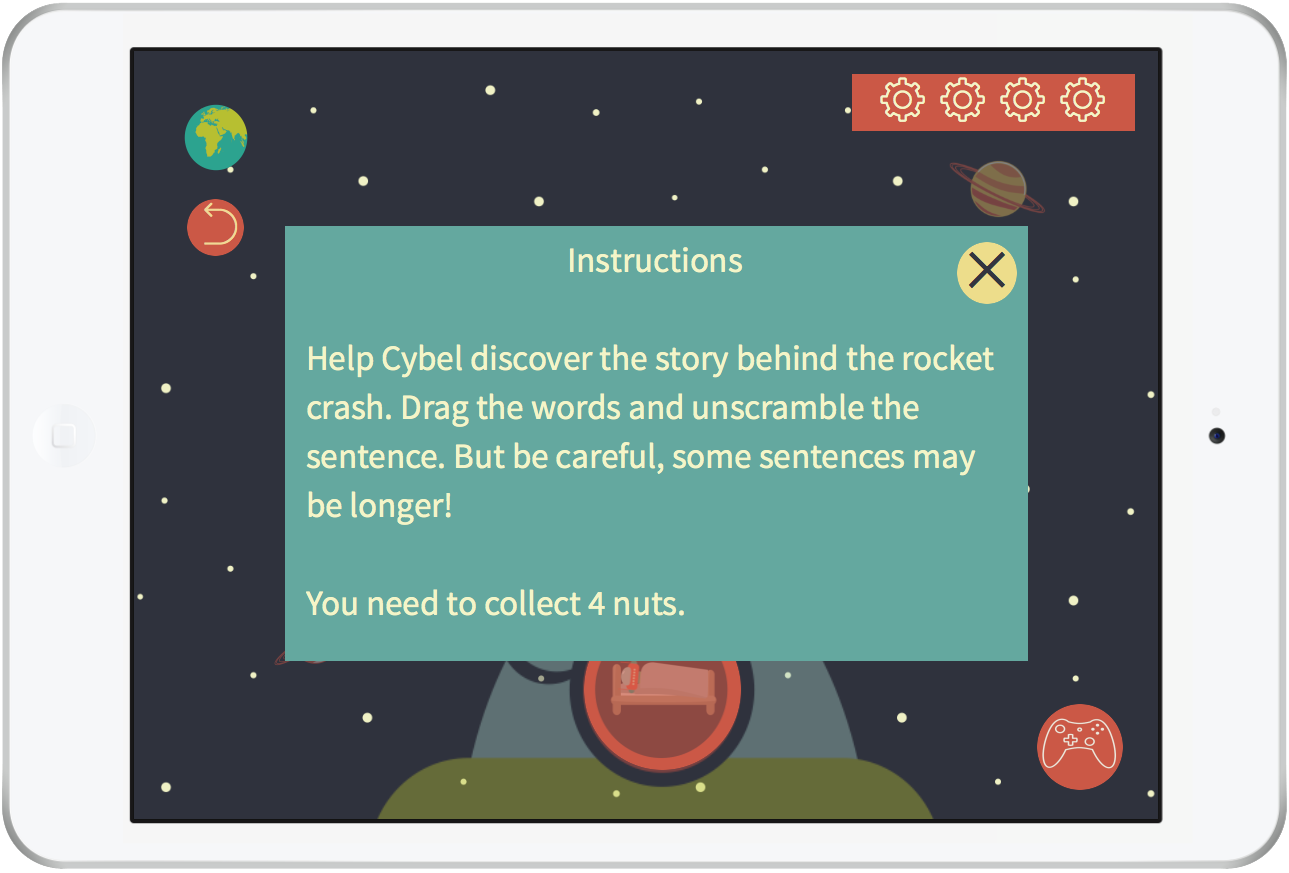 14.4 Instructions A
40
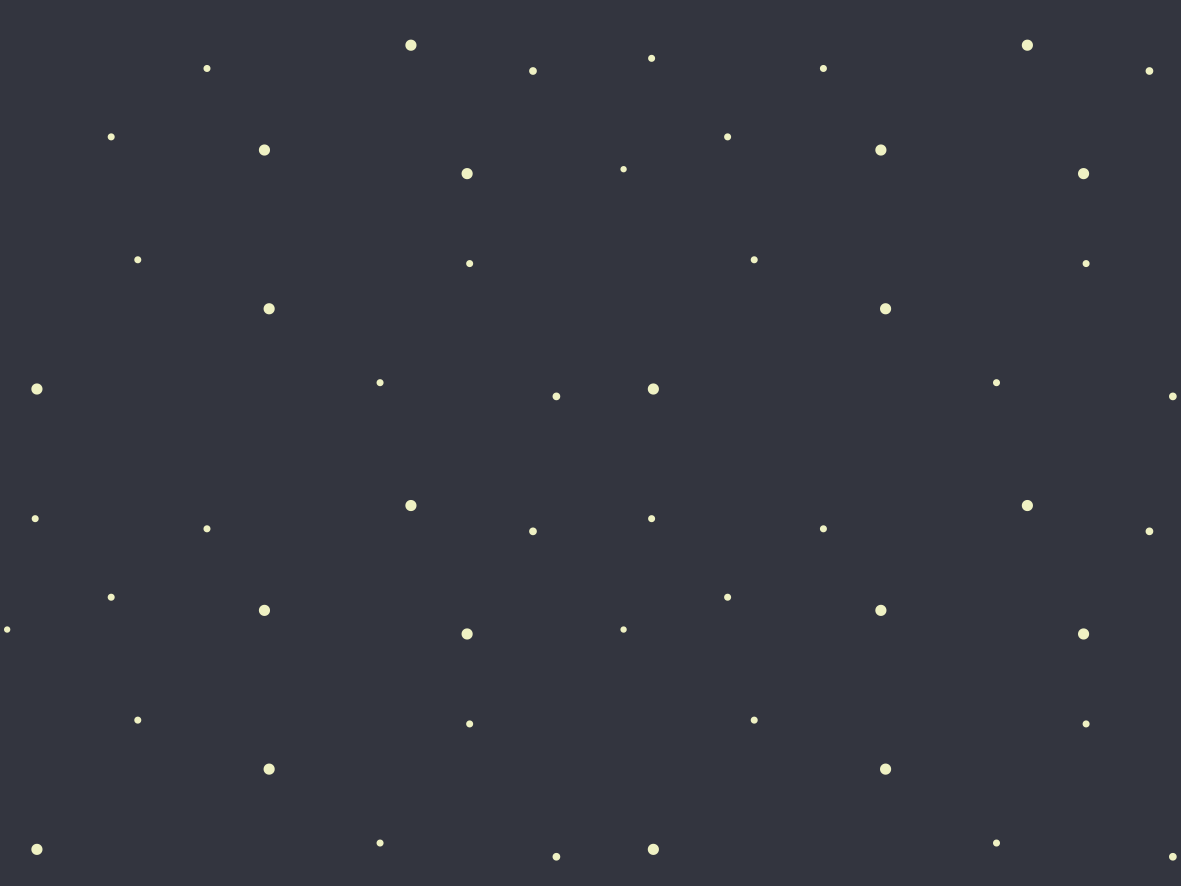 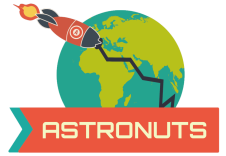 Astronuts: Mock-up
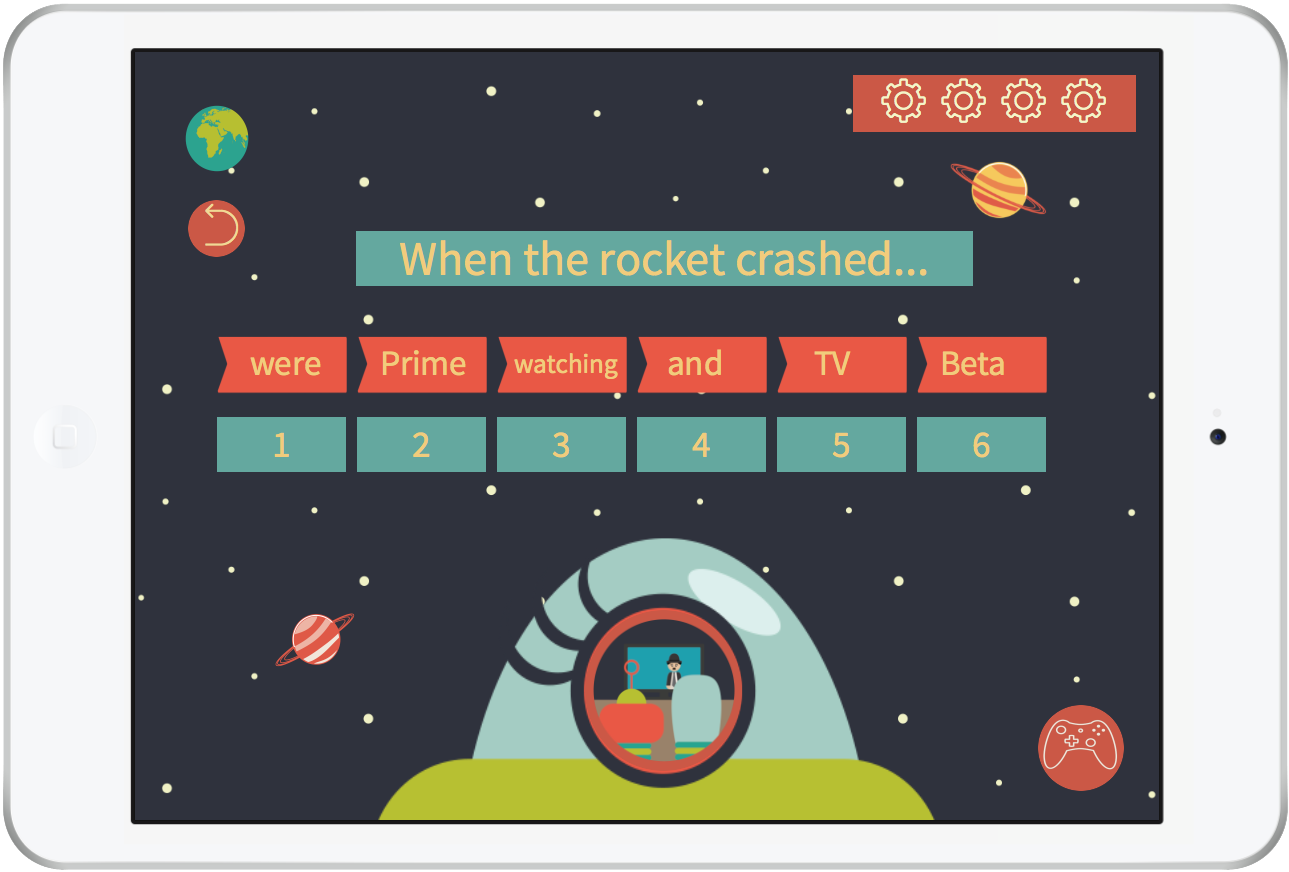 15. Storytelling: Activity B
41
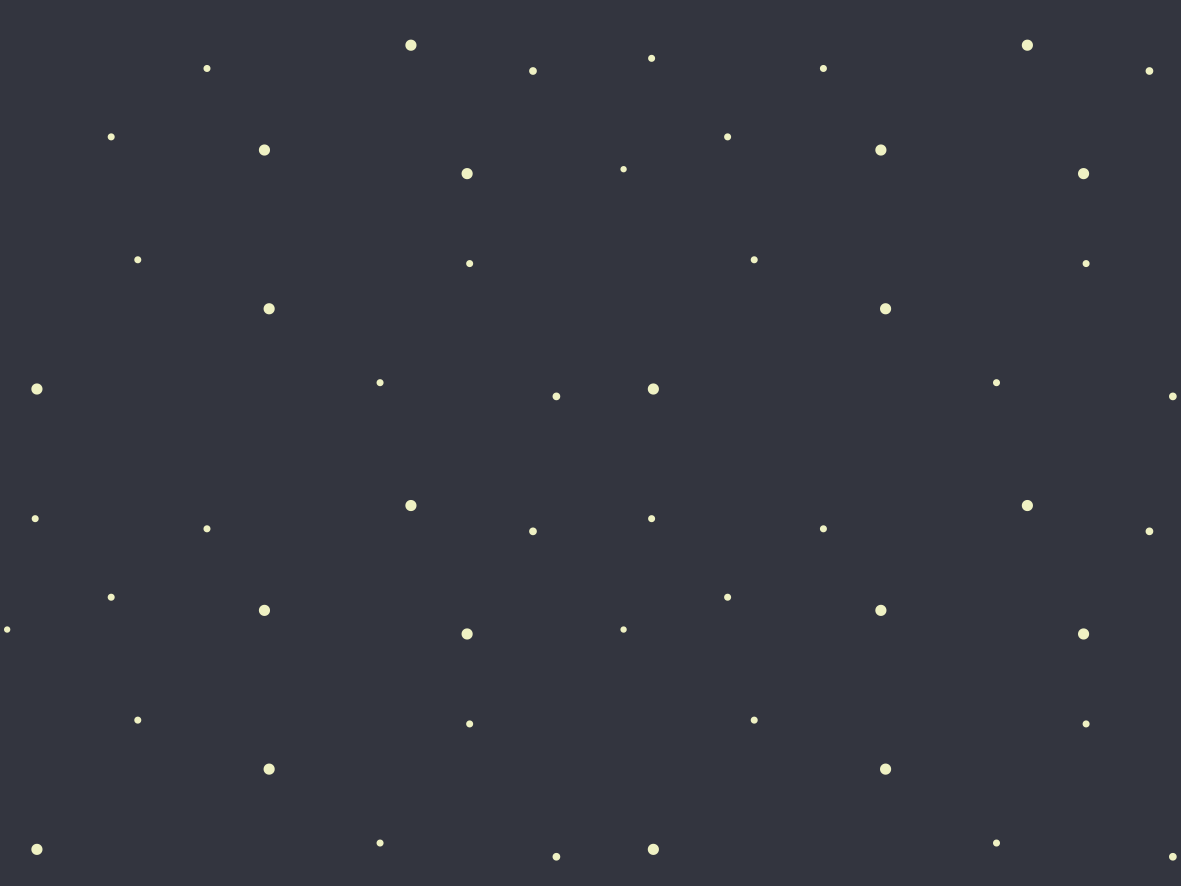 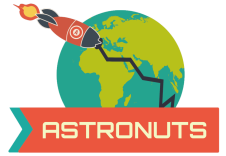 Astronuts: Mock-up
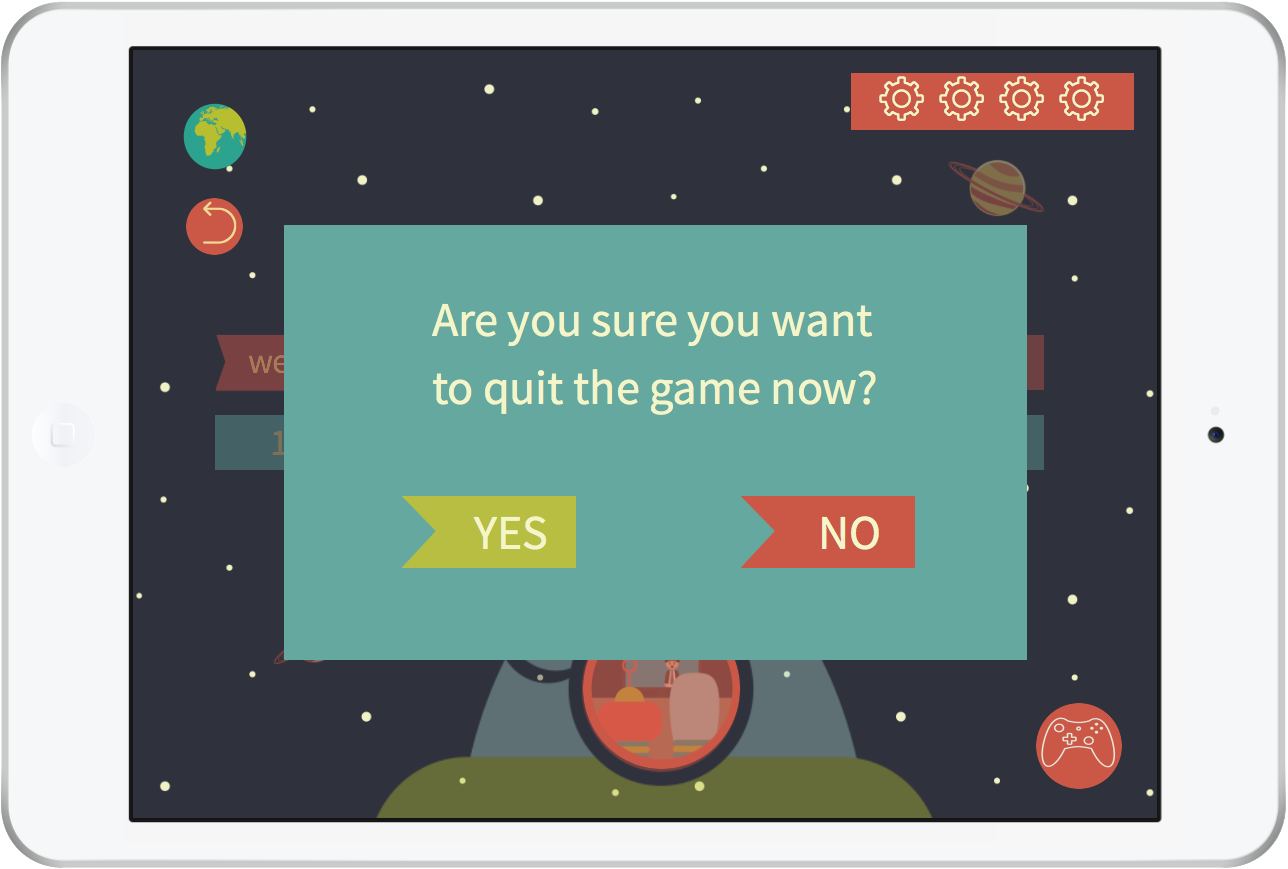 15.1 Confirmation screen B1
42
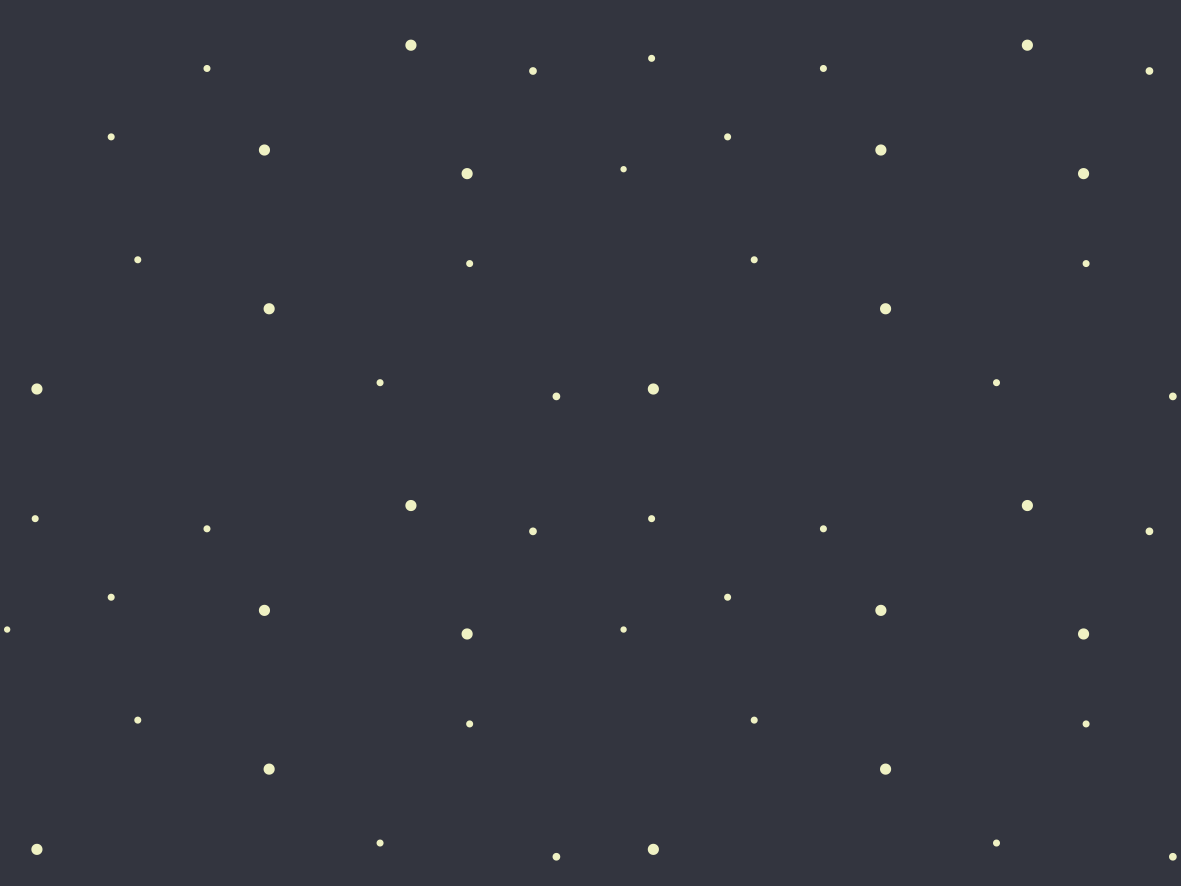 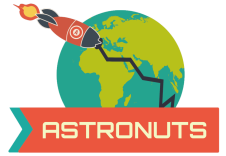 Astronuts: Mock-up
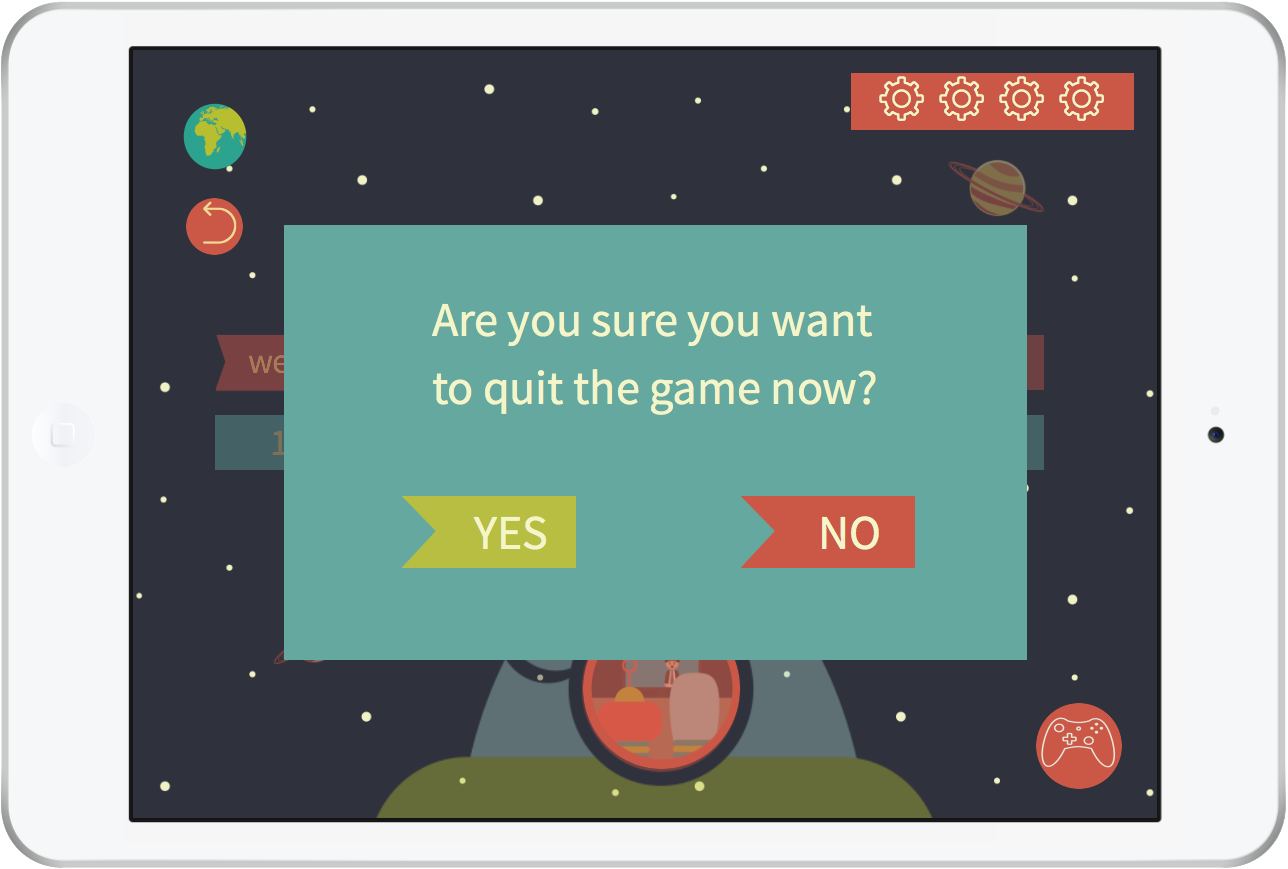 15.2 Confirmation screen B2
43
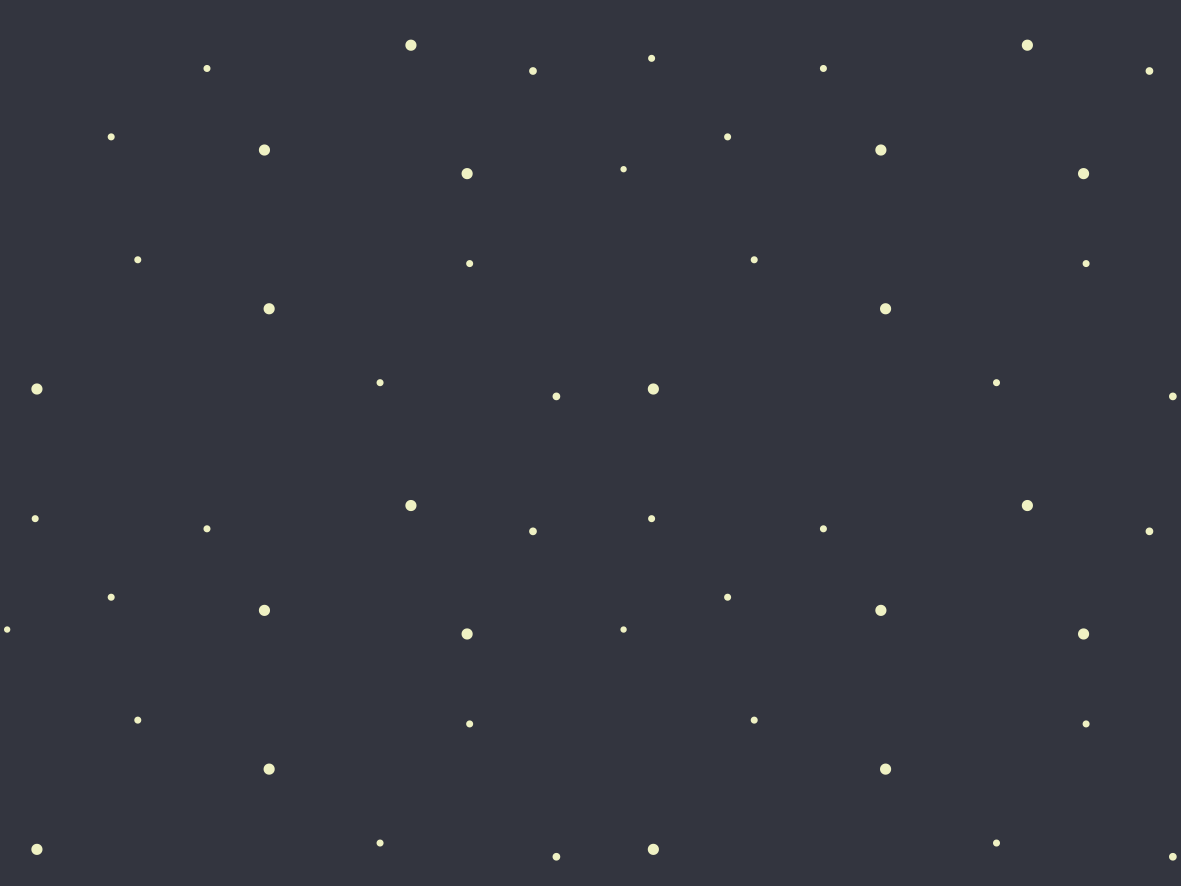 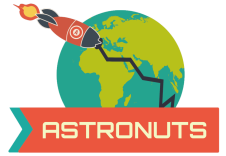 Astronuts: Mock-up
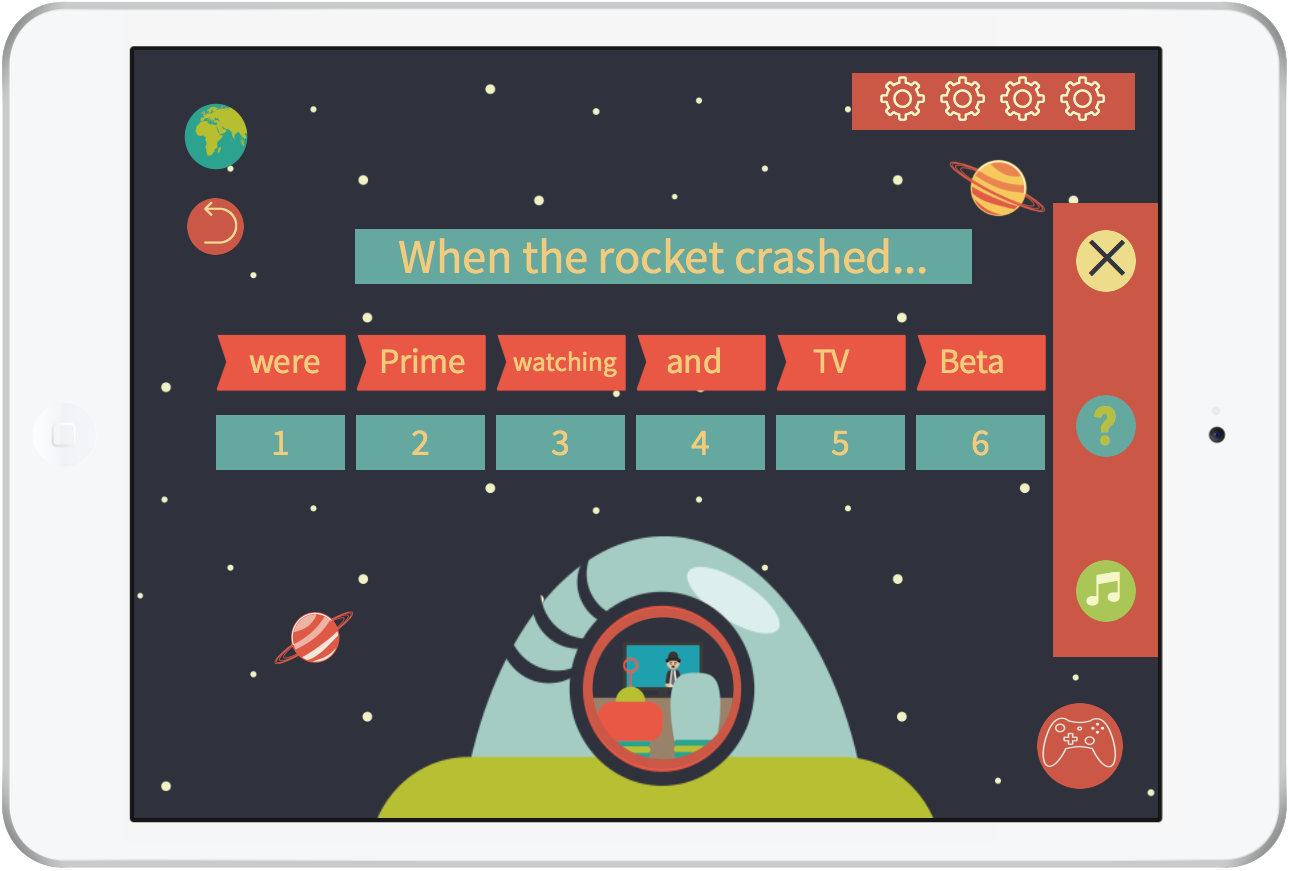 15.3 In-game settings B
44
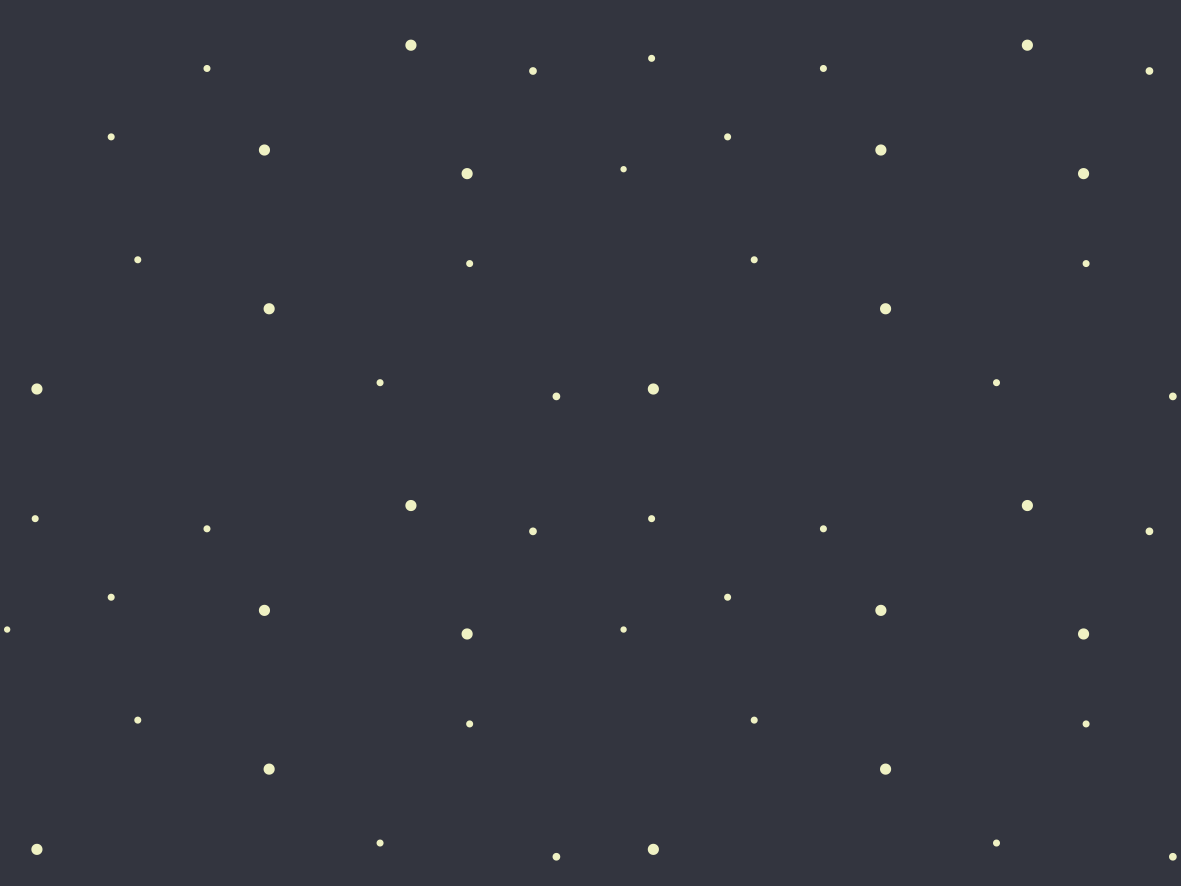 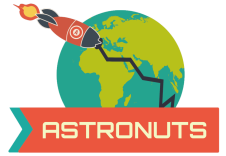 Astronuts: Mock-up
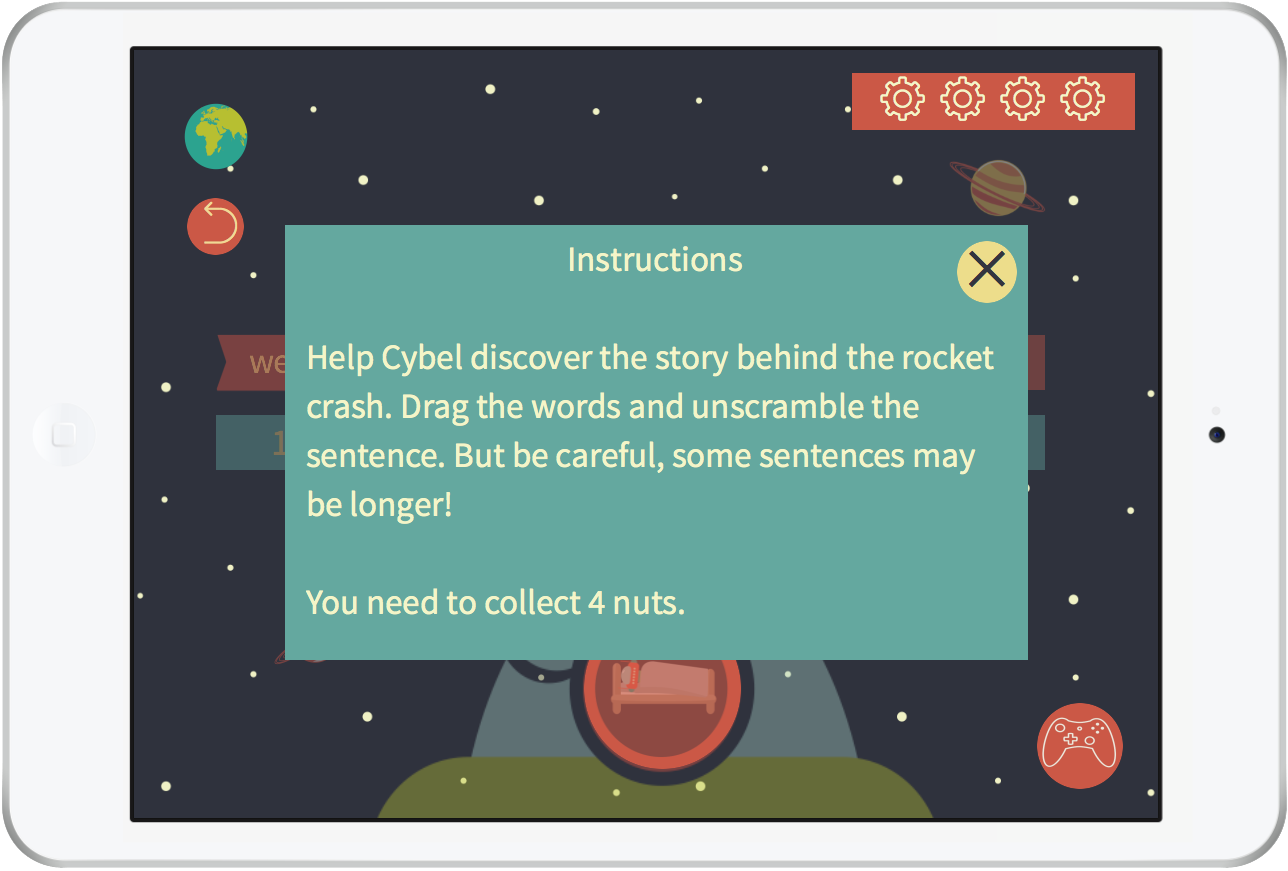 15.4 Instructions B
45
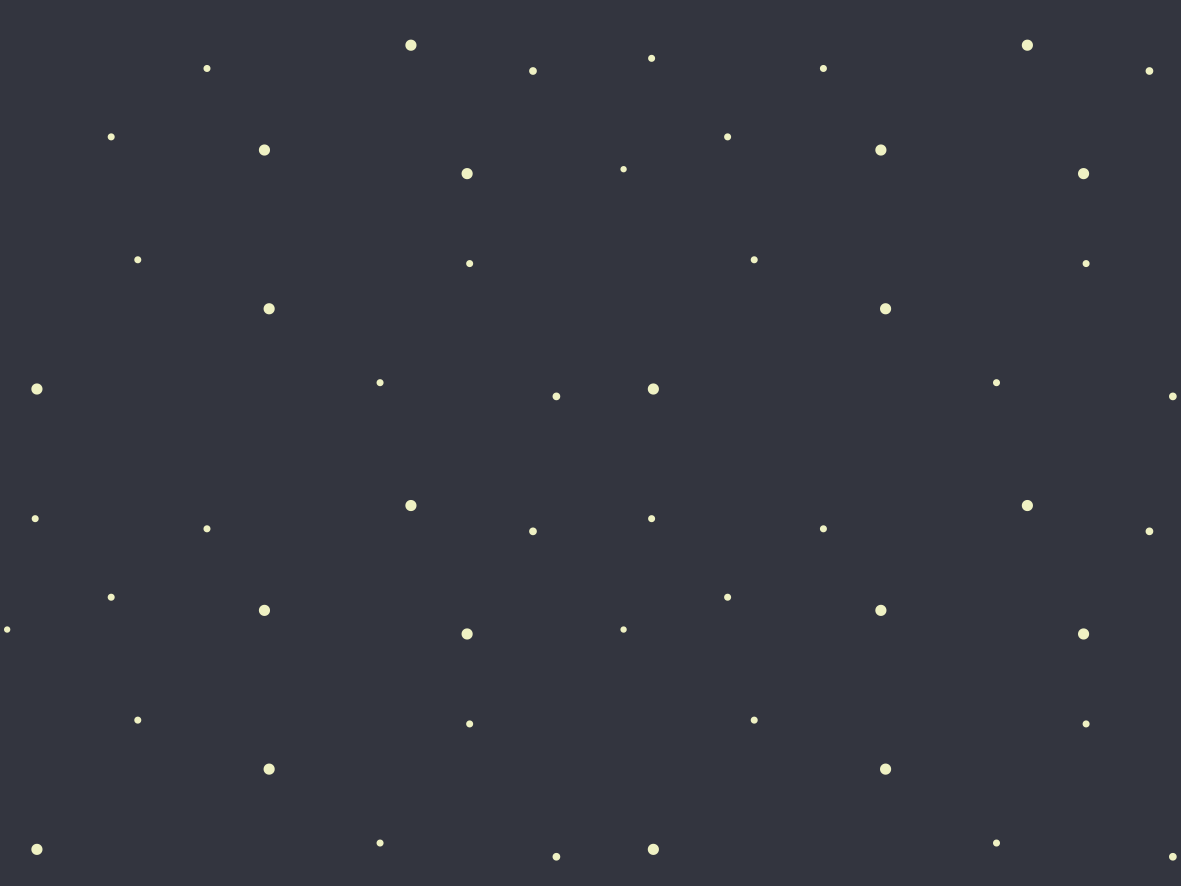 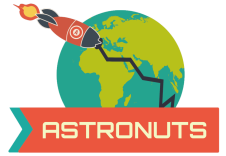 Astronuts: Mock-up
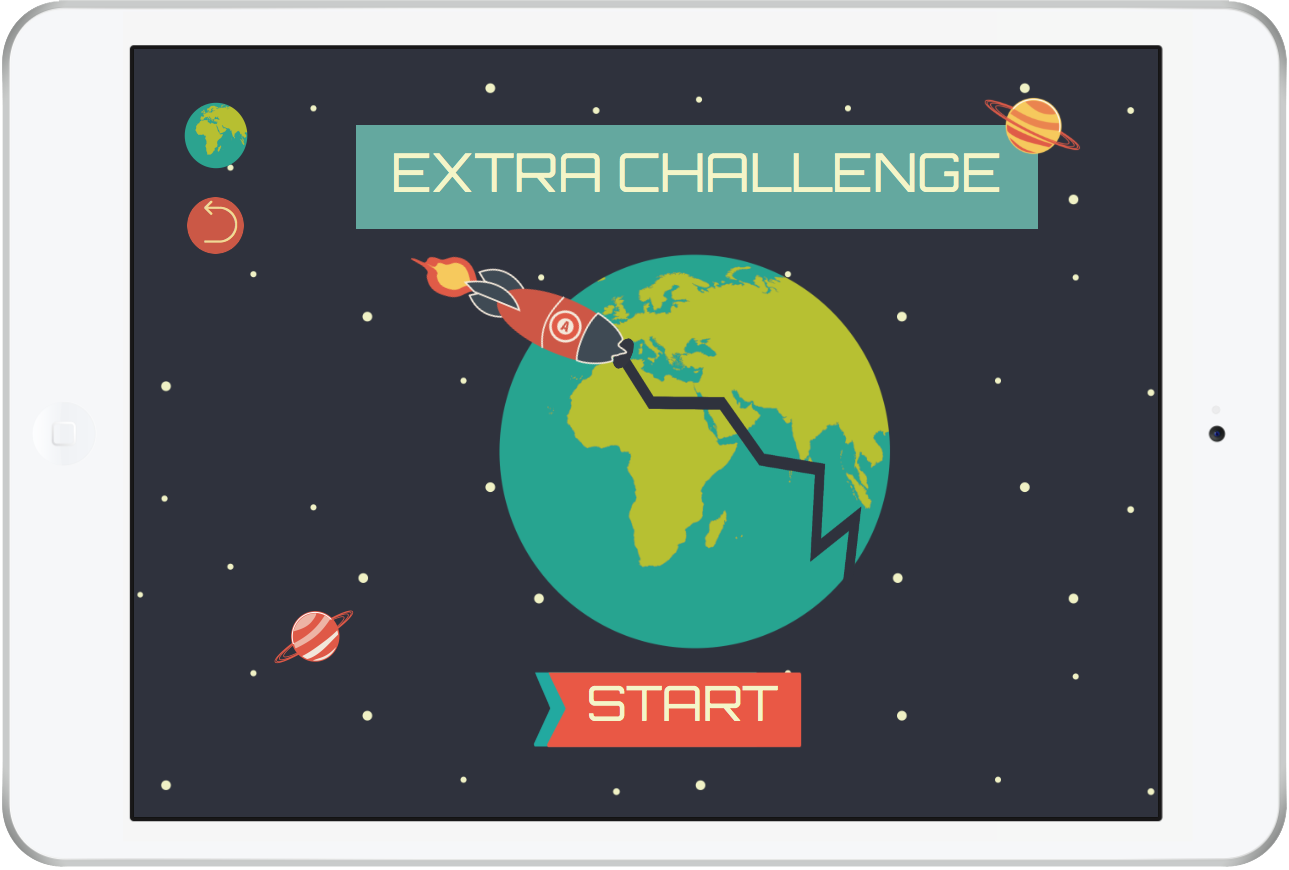 16. Extra challenge
46
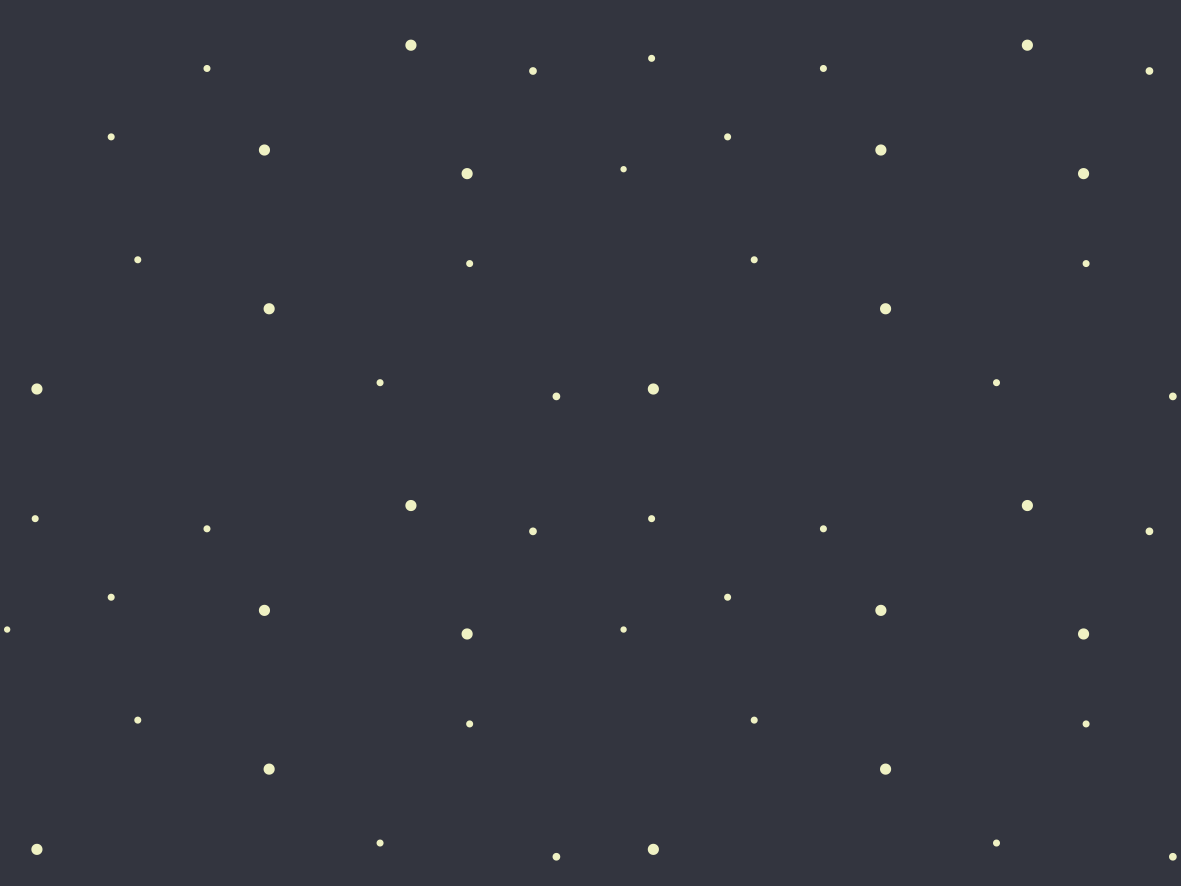 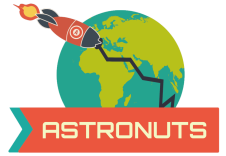 Astronuts: Mock-up
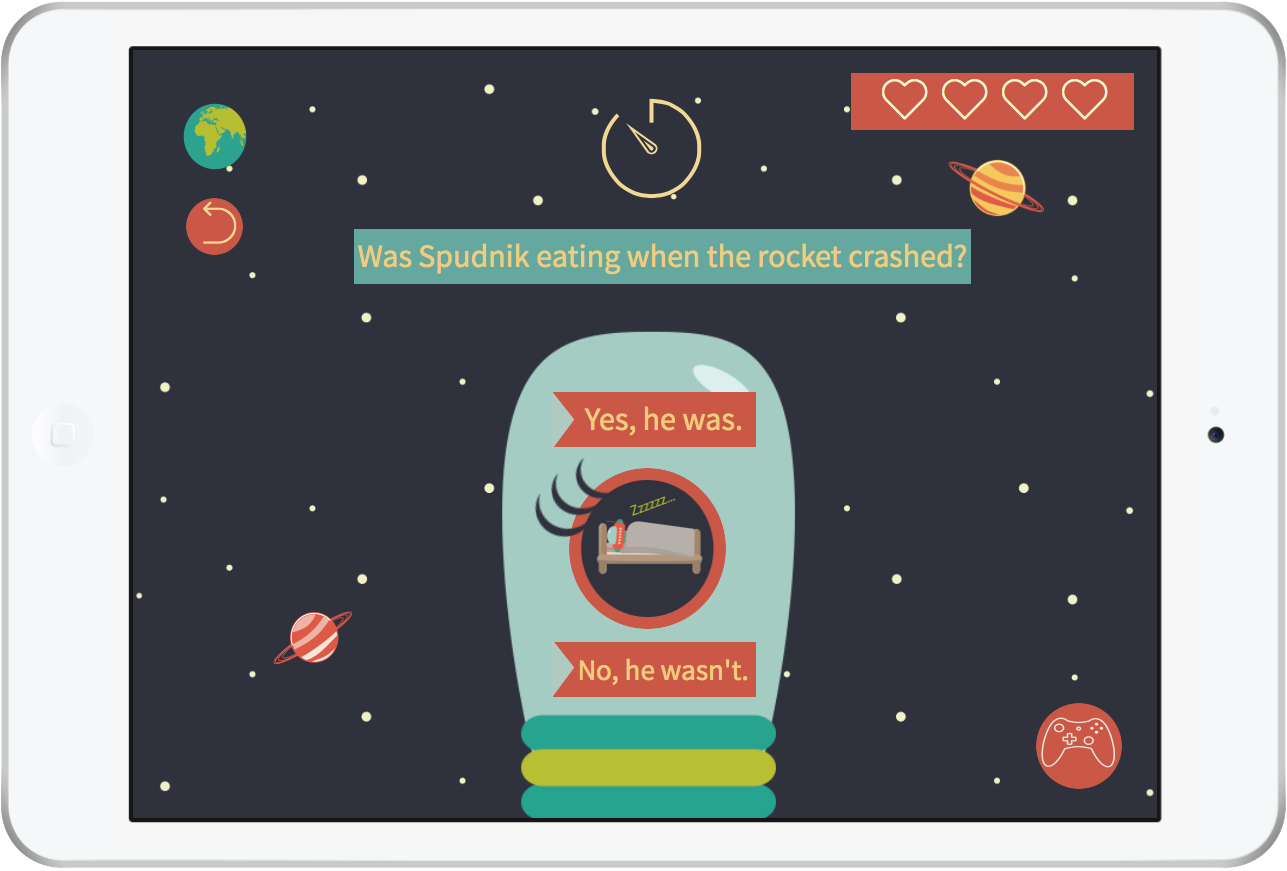 17. Extra challenge: Activity A
47
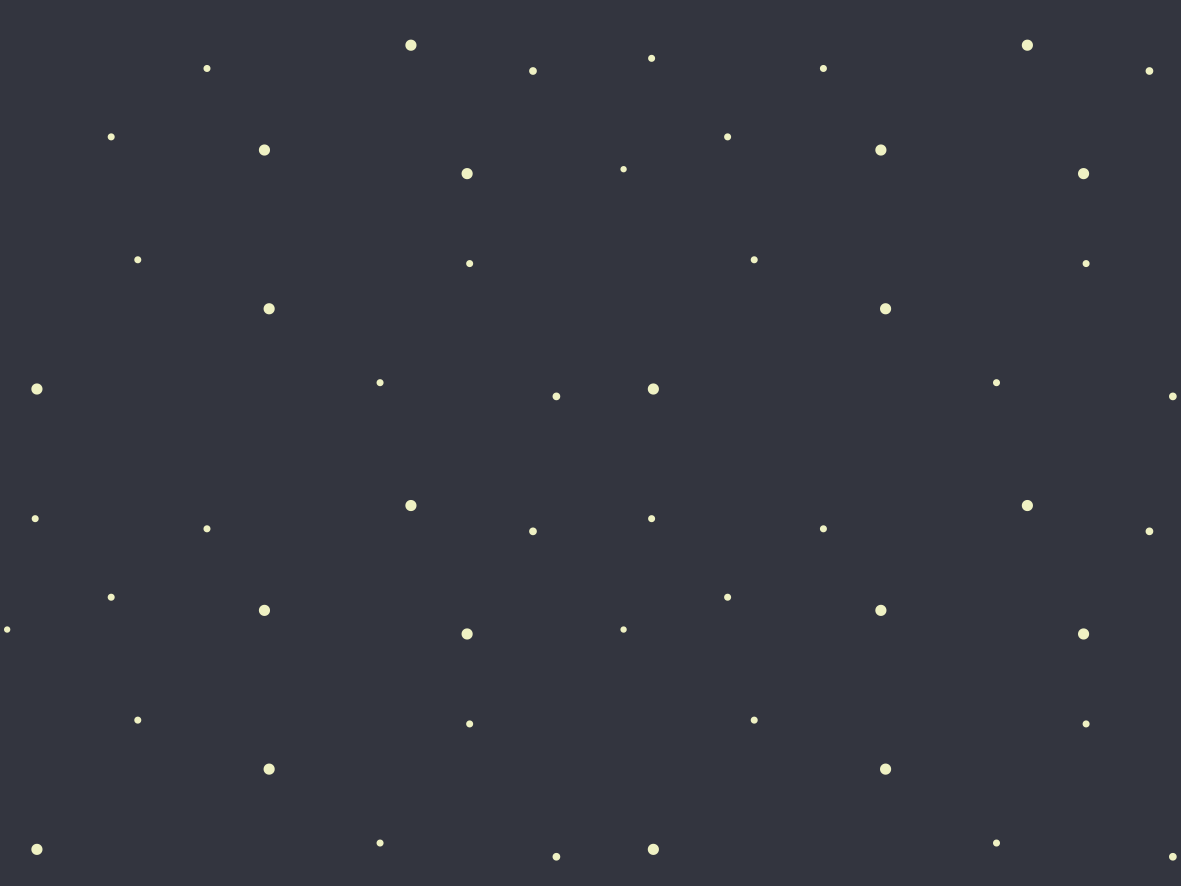 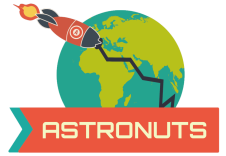 Astronuts: Mock-up
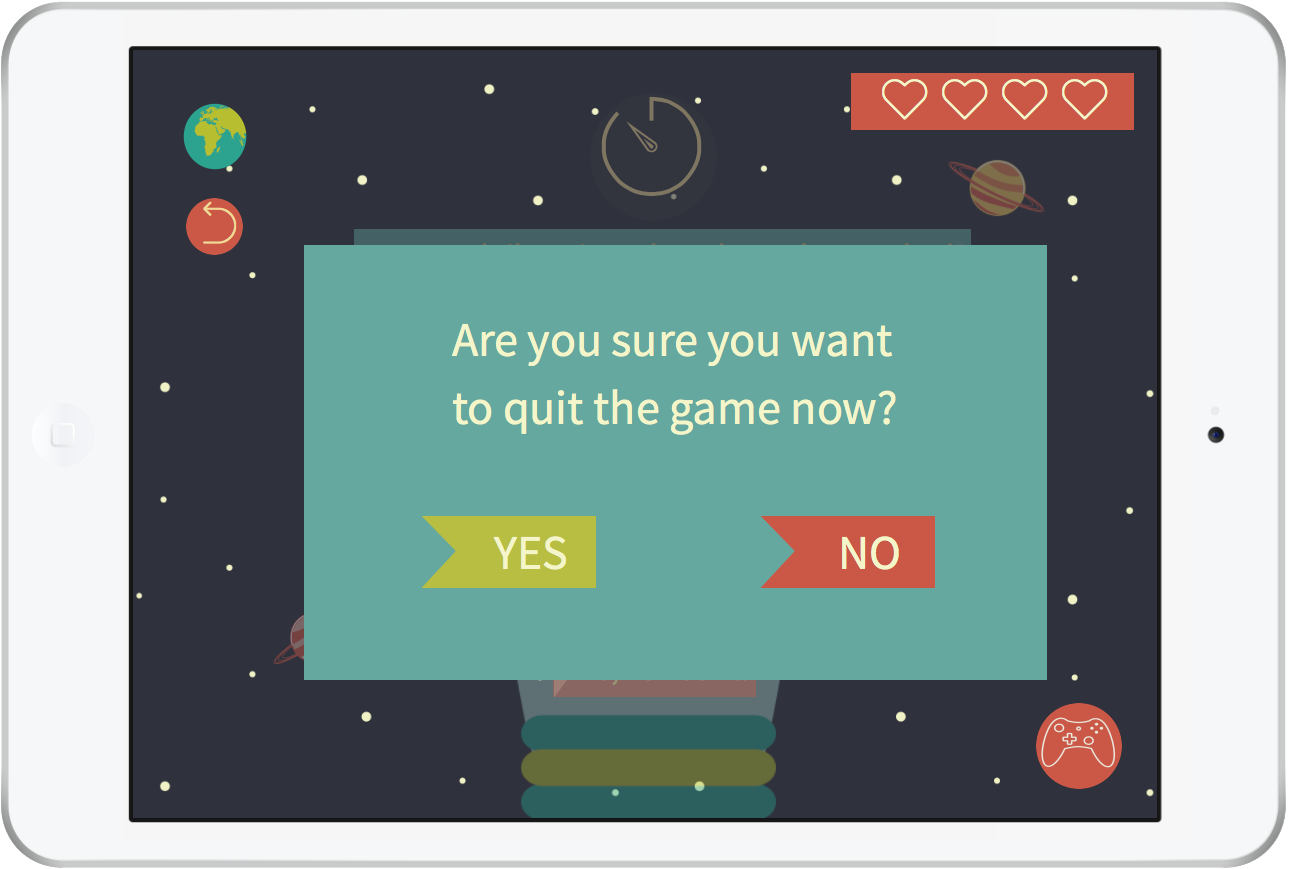 17.1 Confirmation screen A1
48
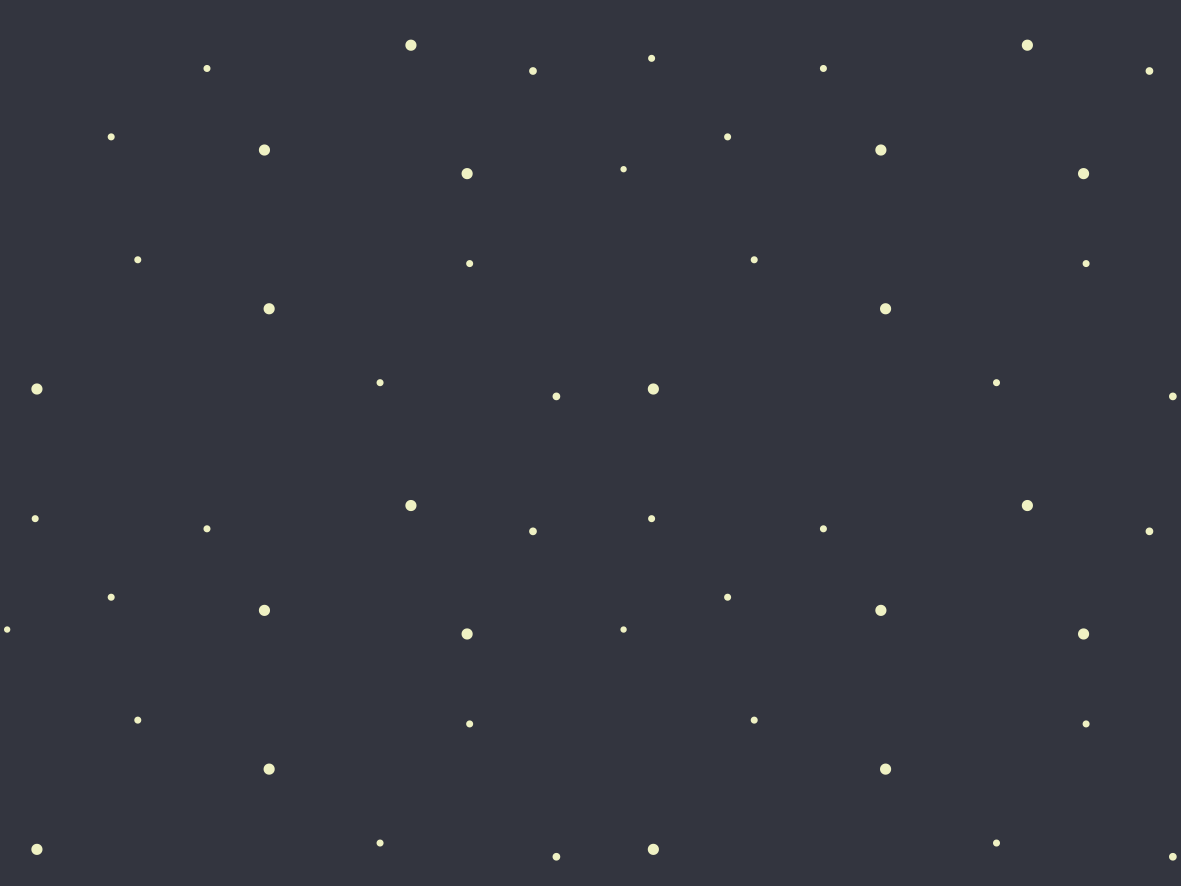 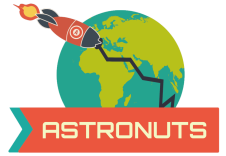 Astronuts: Mock-up
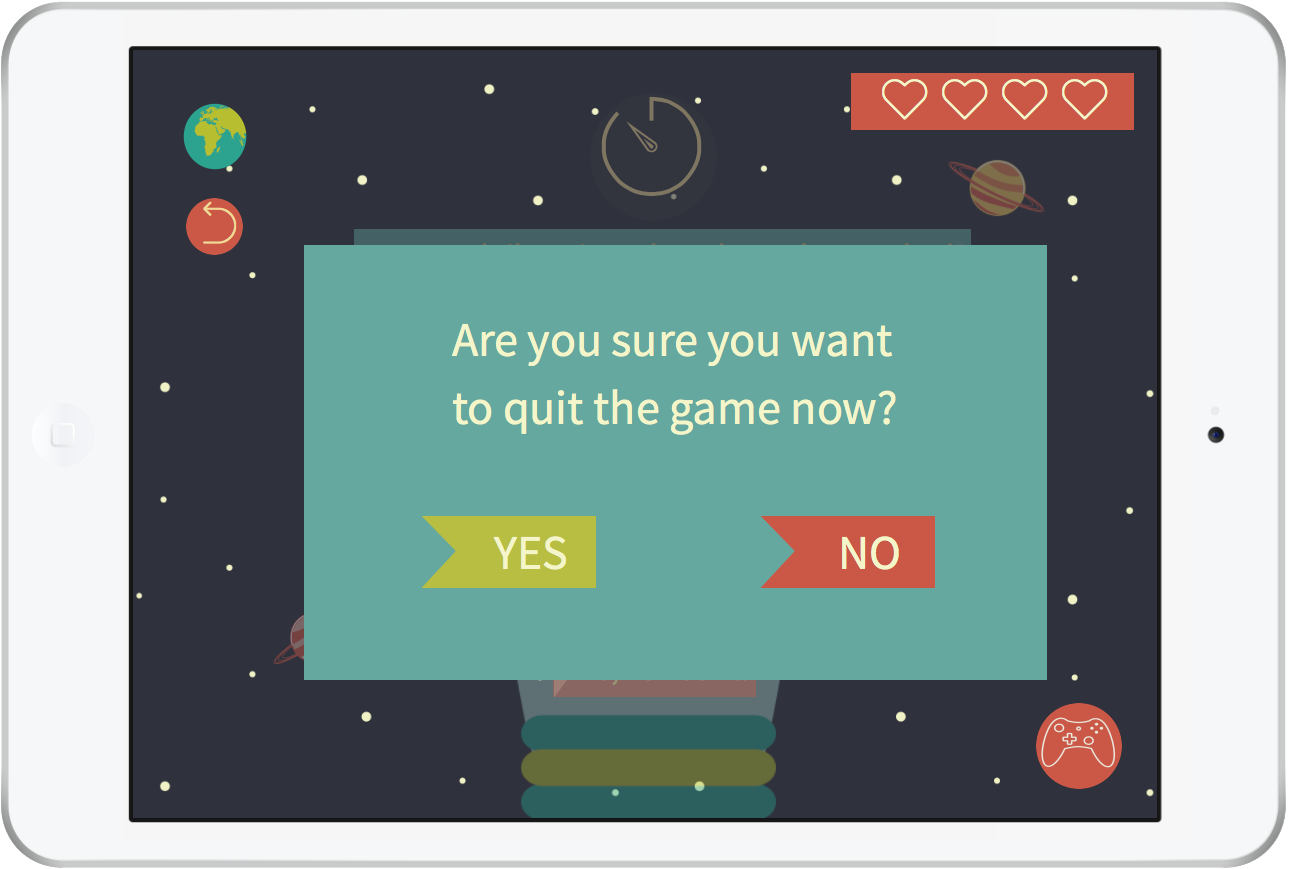 17.2 Confirmation screen A2
49
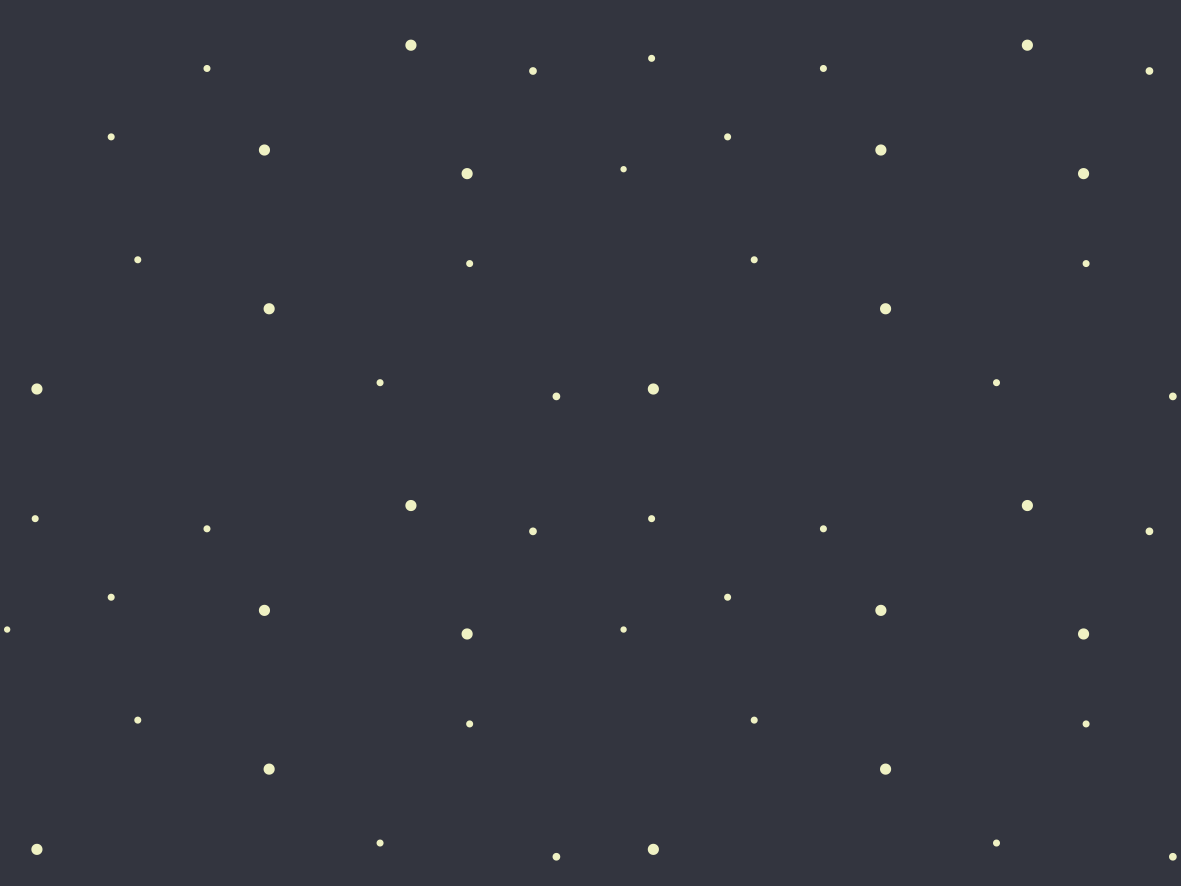 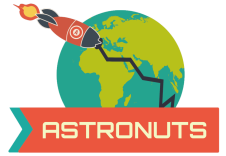 Astronuts: Mock-up
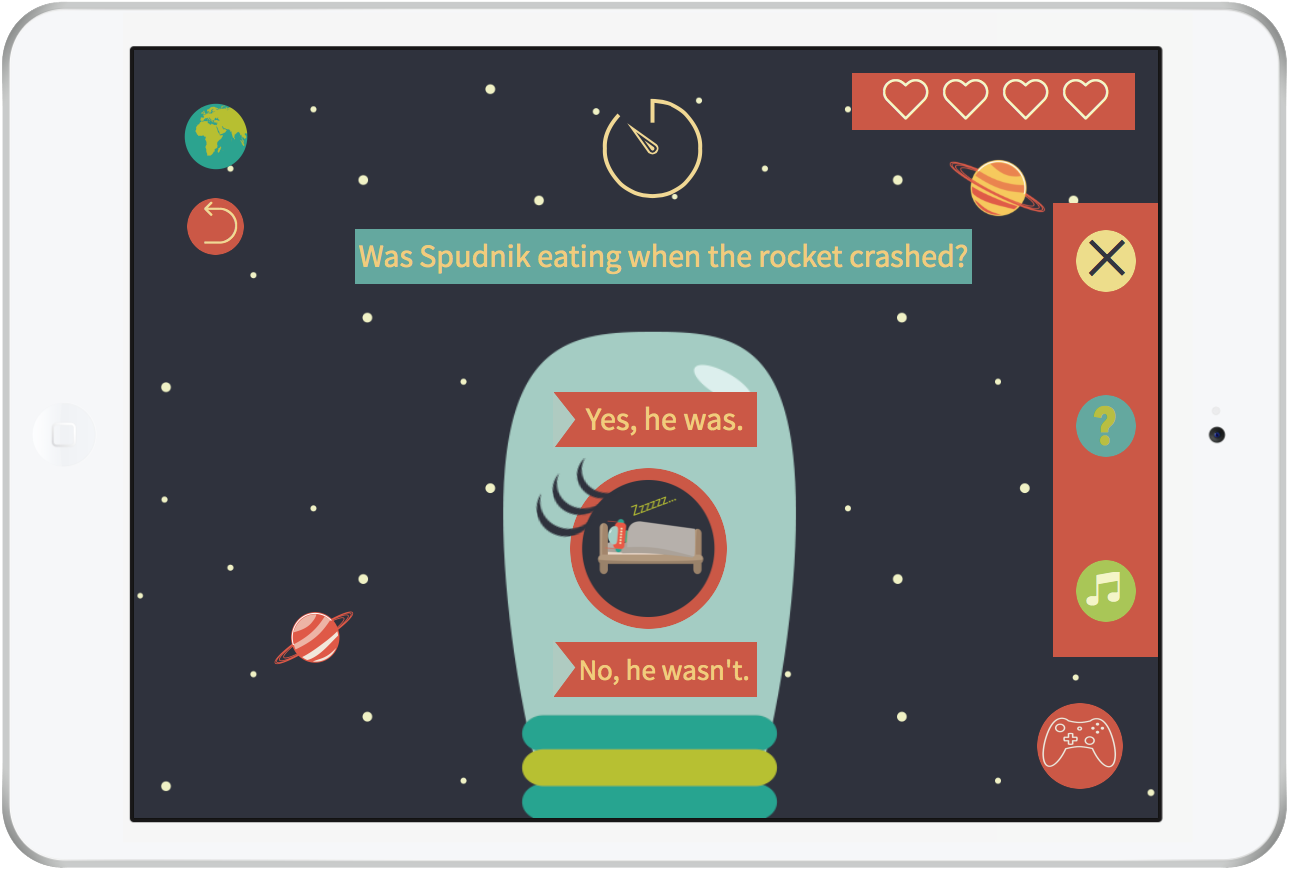 17.3 In-game settings A
50
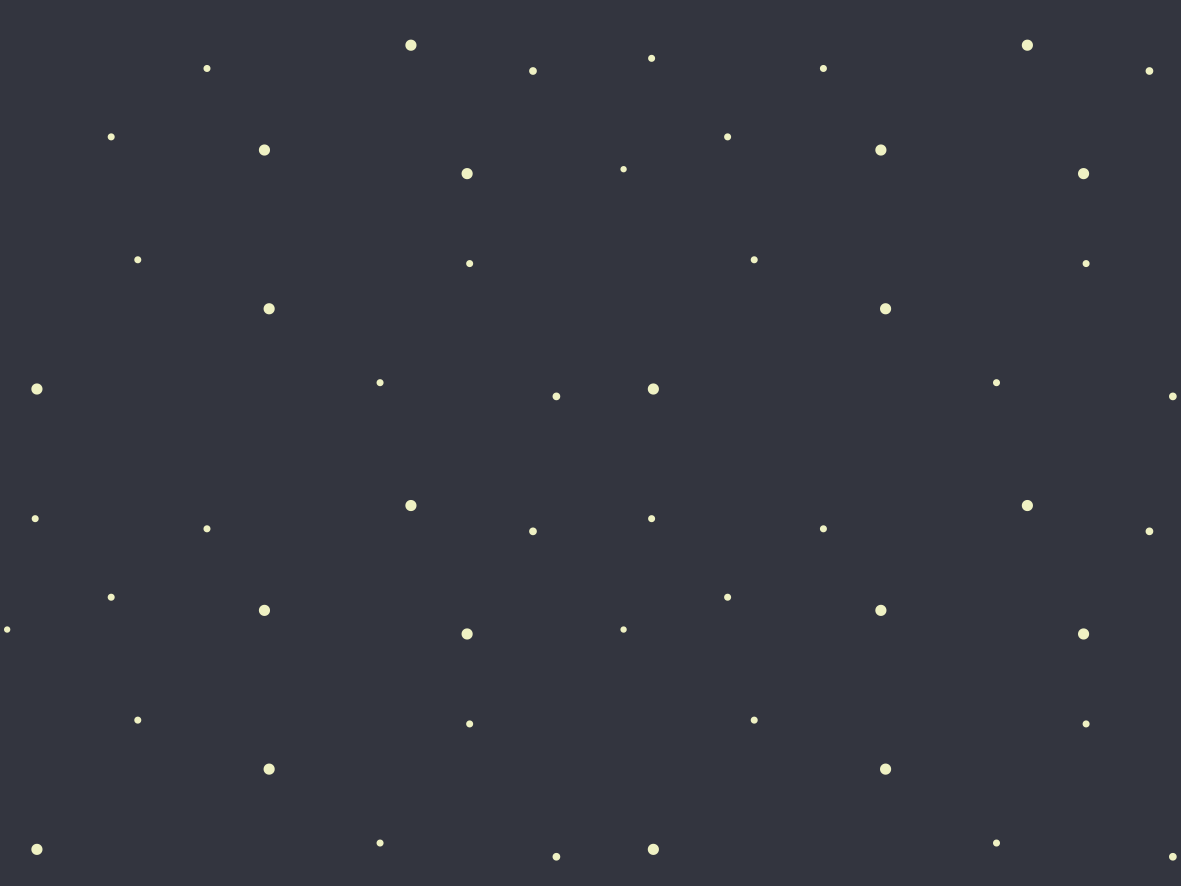 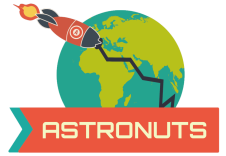 Astronuts: Mock-up
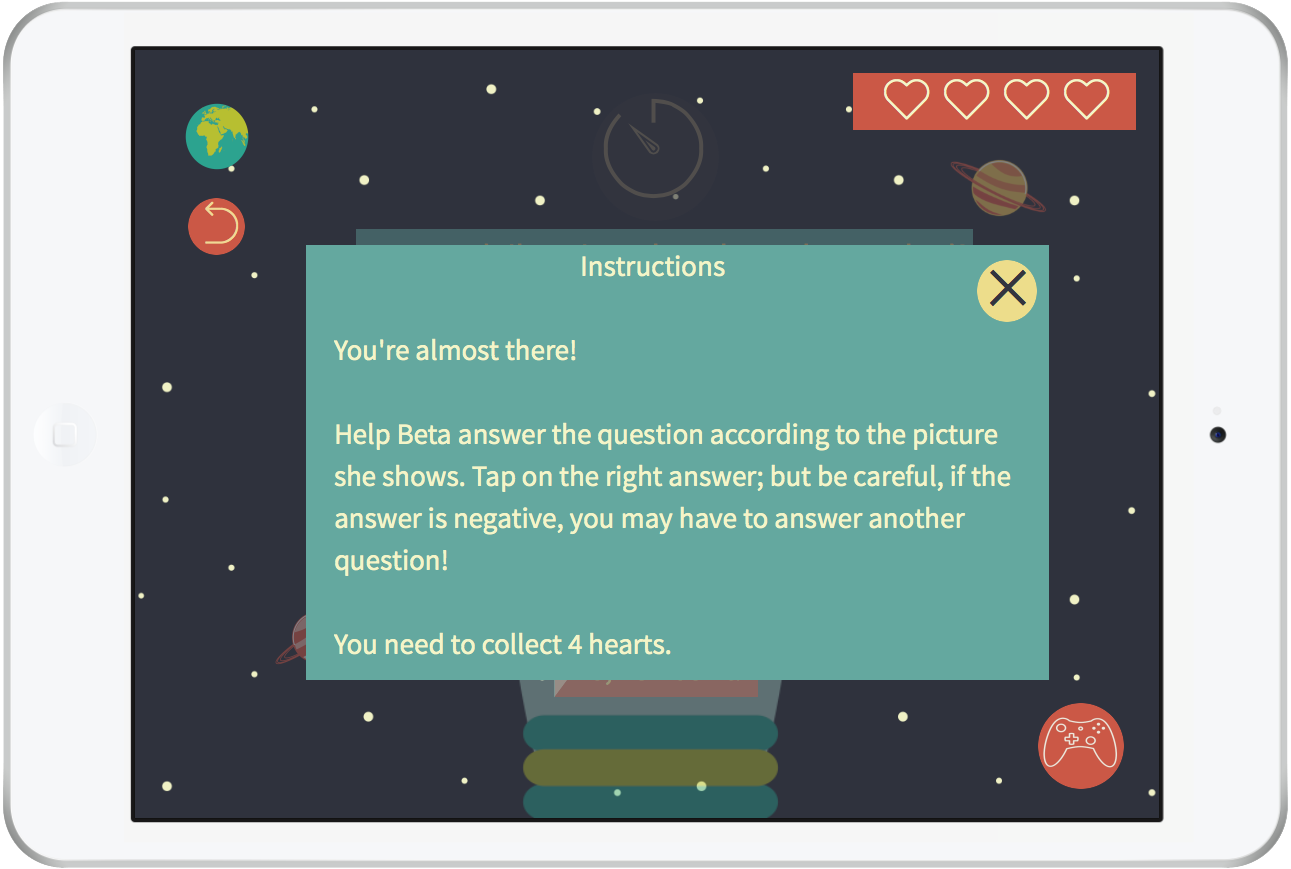 17.4 Instructions A
51
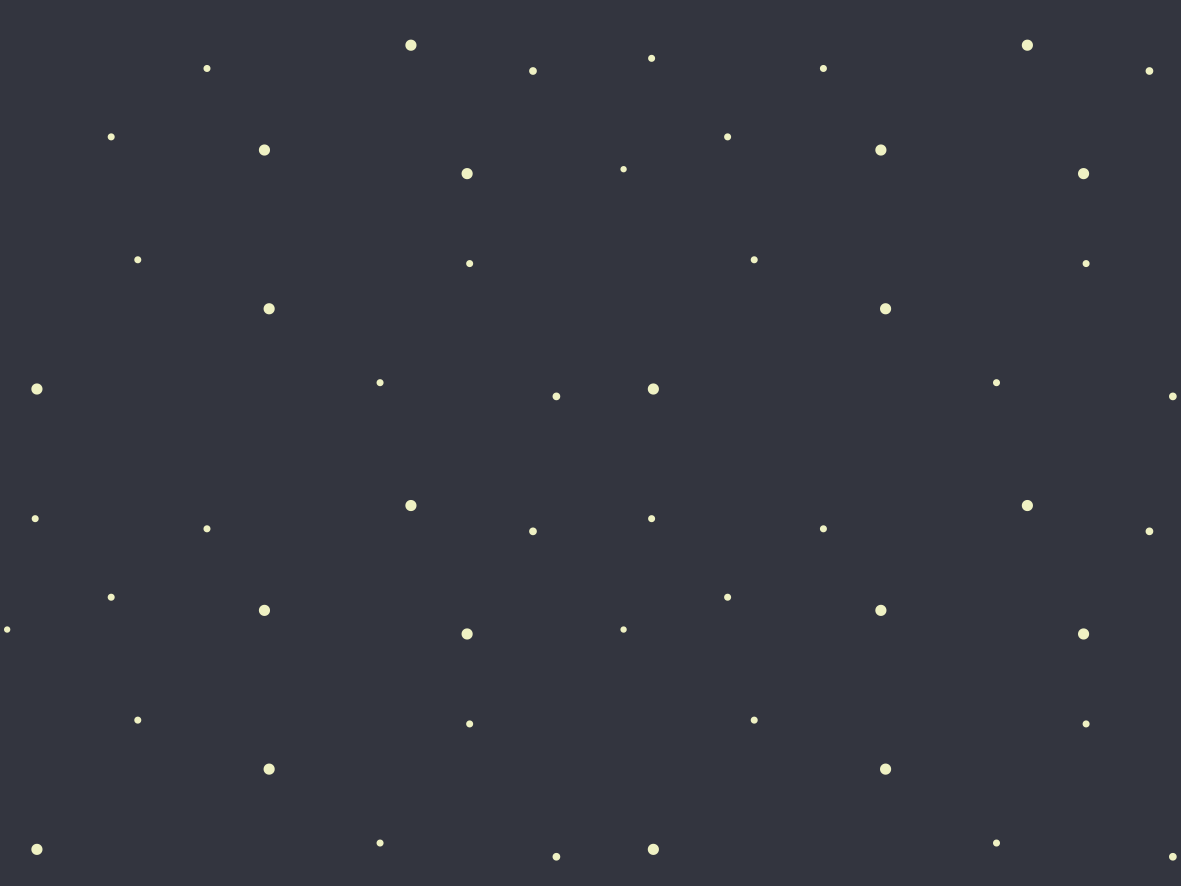 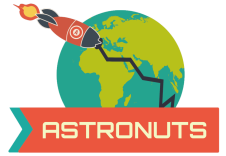 Astronuts: Mock-up
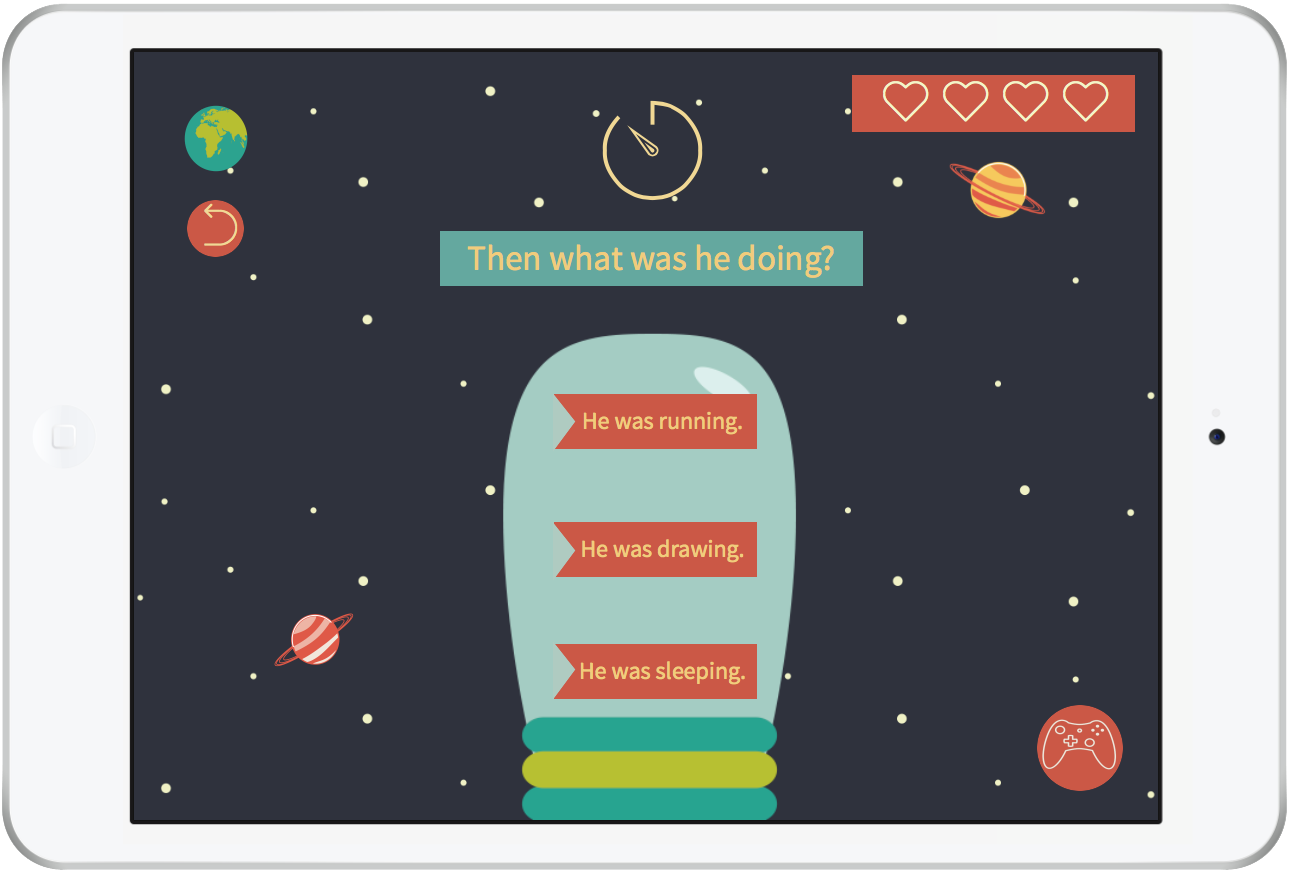 18. Extra challenge: Activity B
52
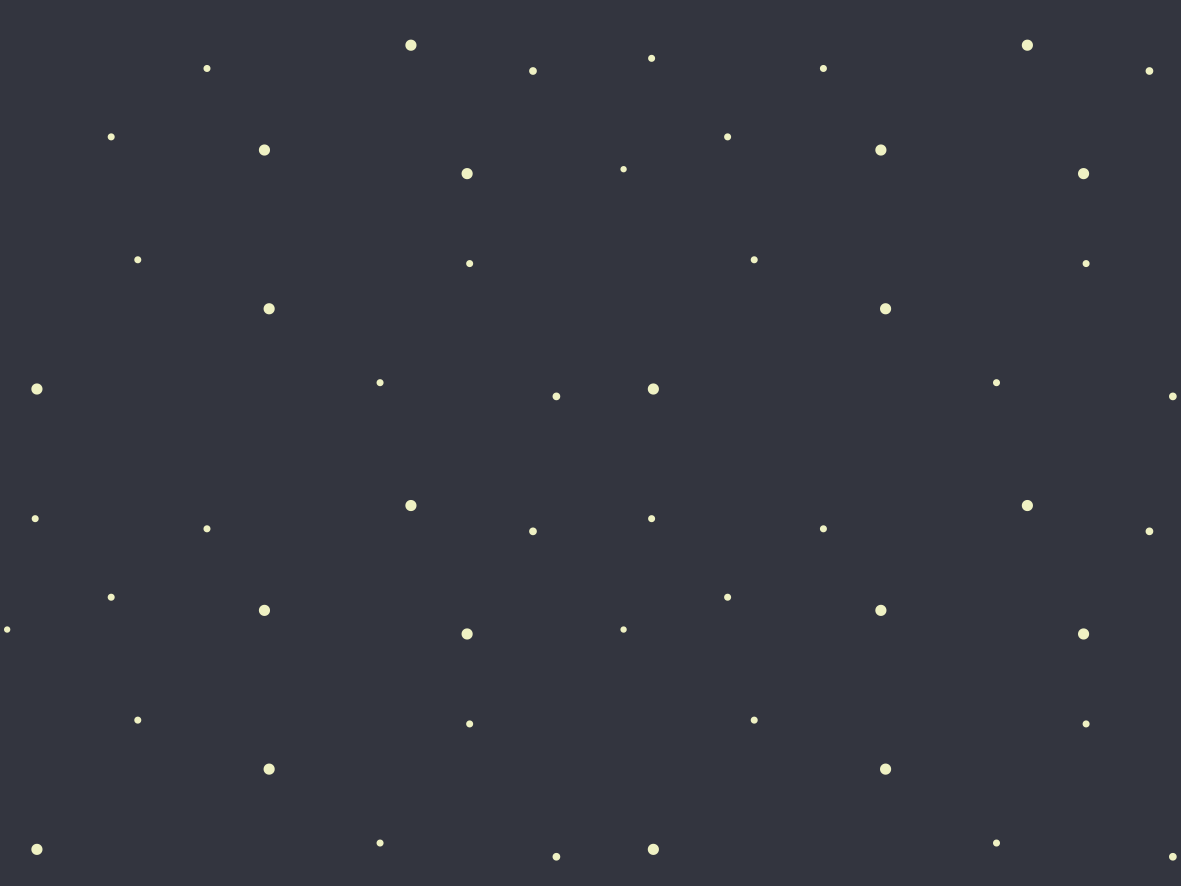 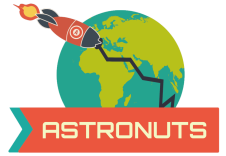 Astronuts: Mock-up
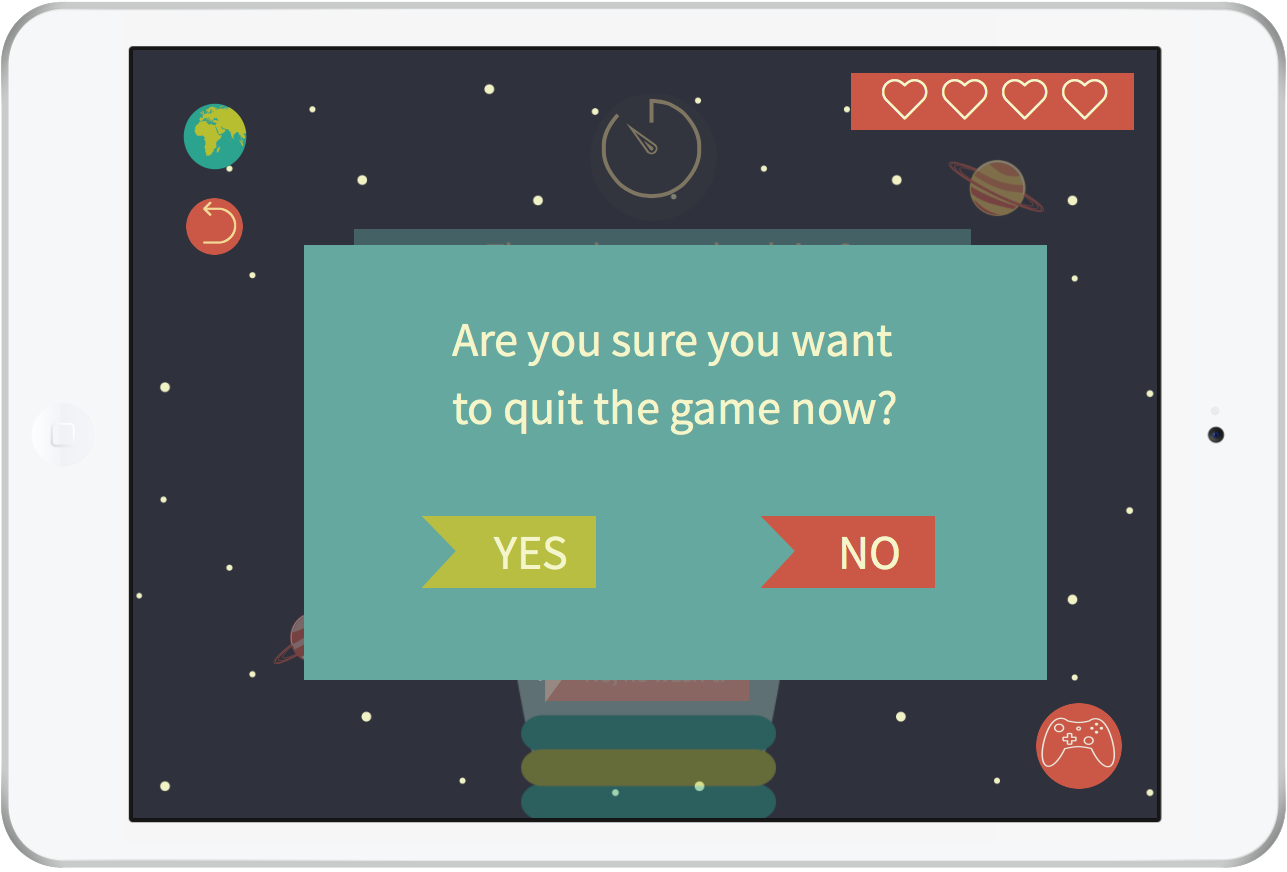 18.1 Confirmation screen B1
53
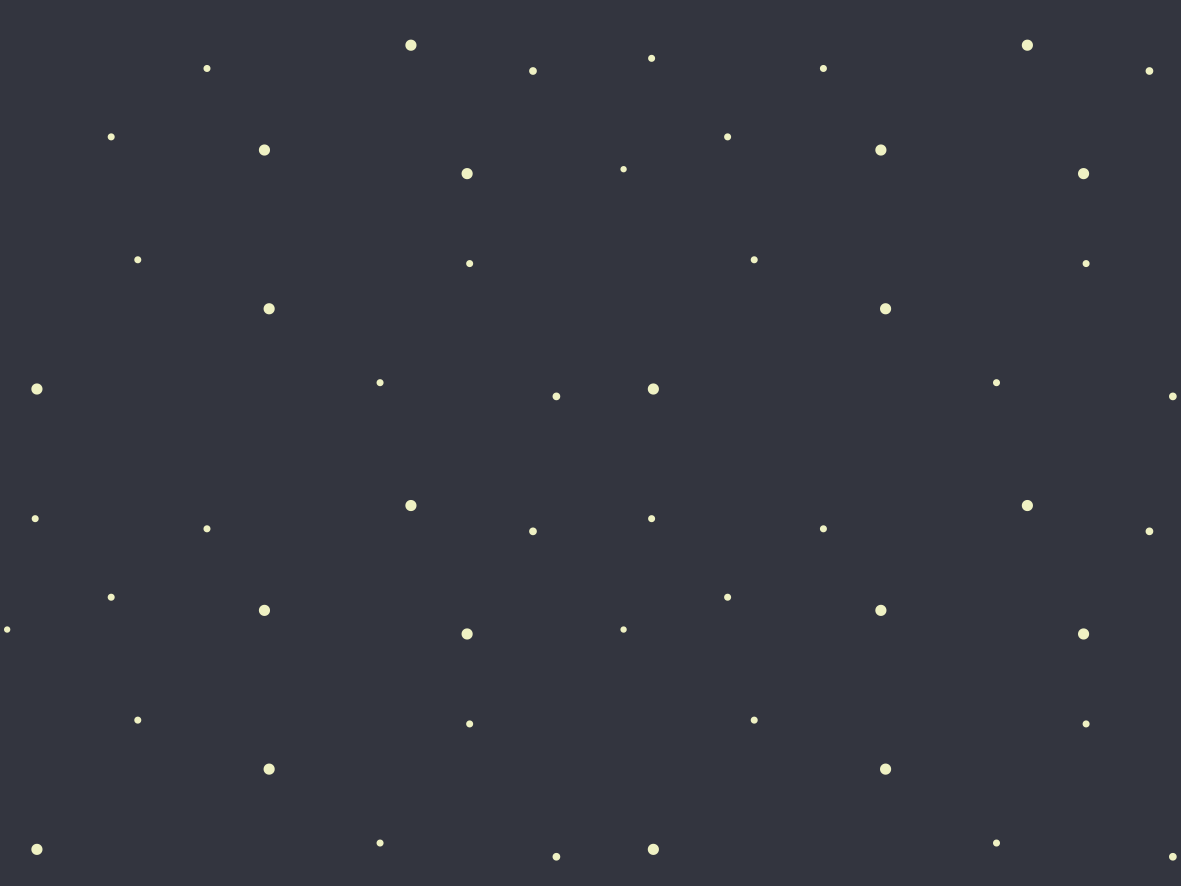 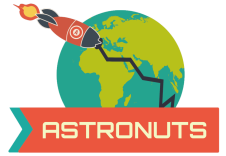 Astronuts: Mock-up
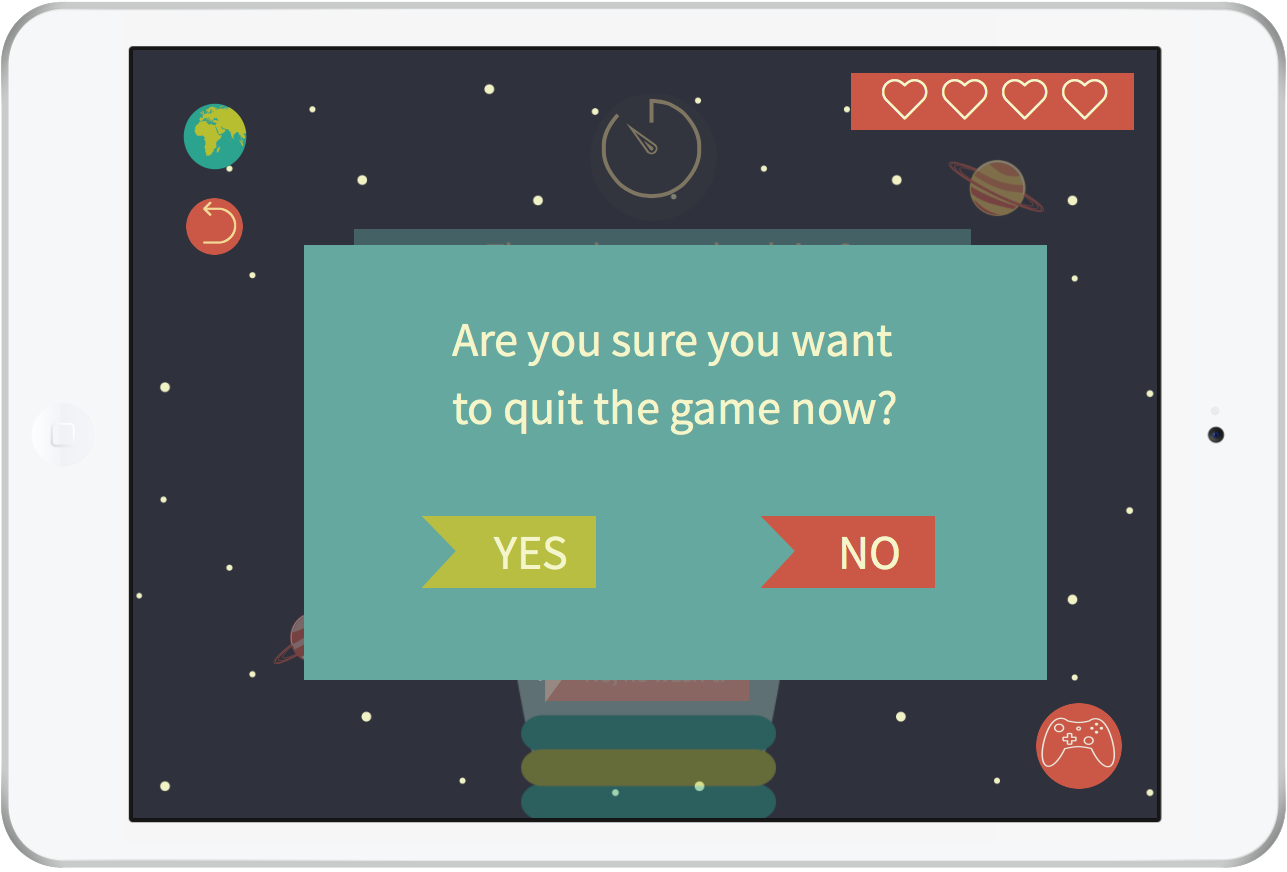 18.2 Confirmation screen B2
54
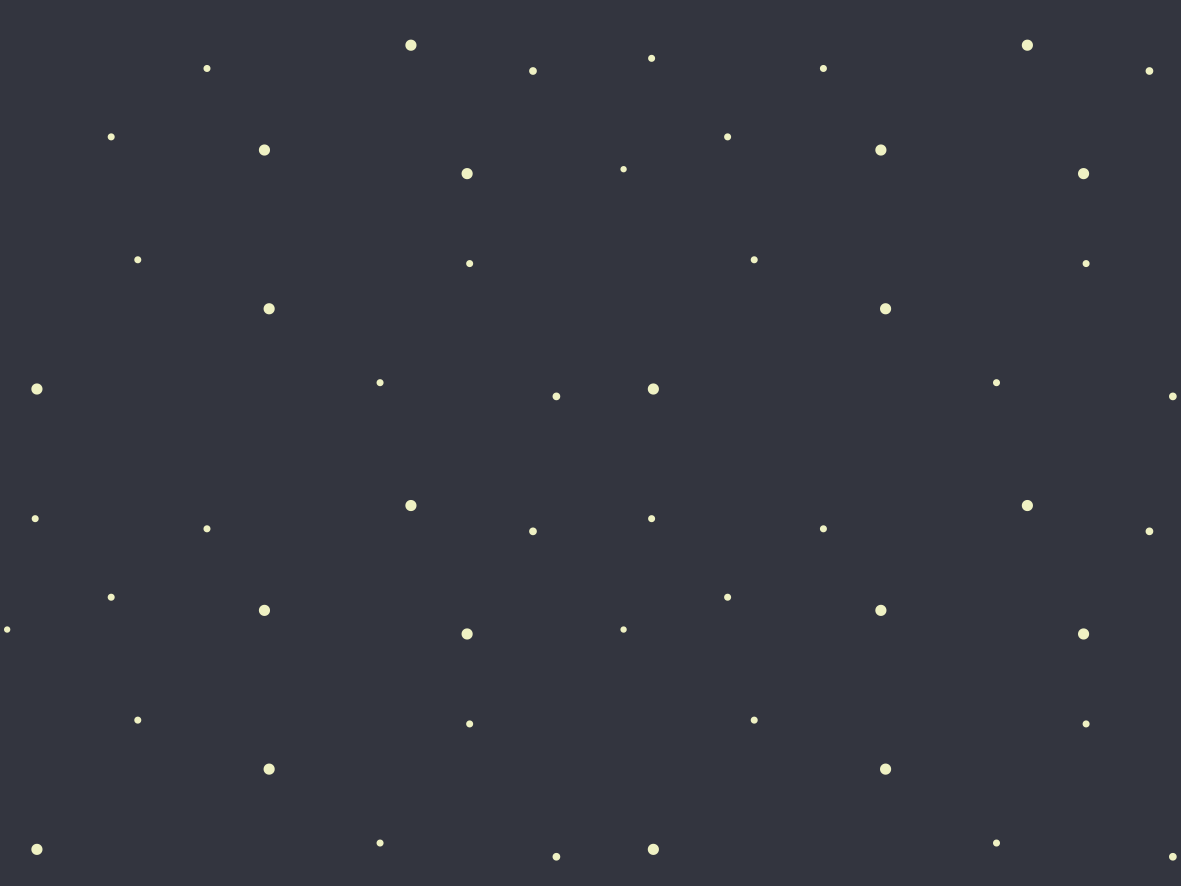 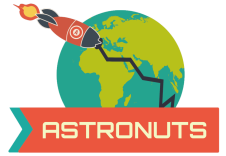 Astronuts: Mock-up
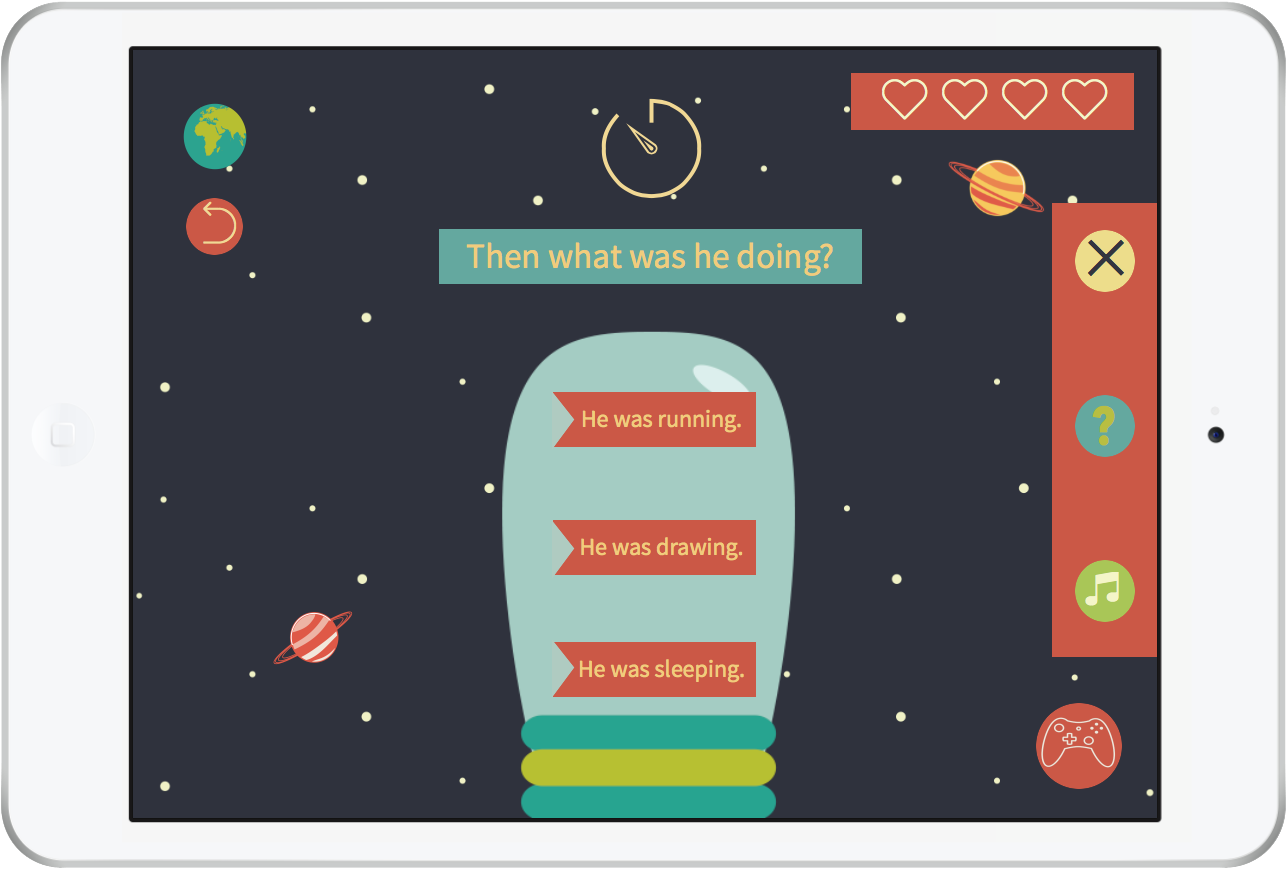 18.3 In-game settings B
55
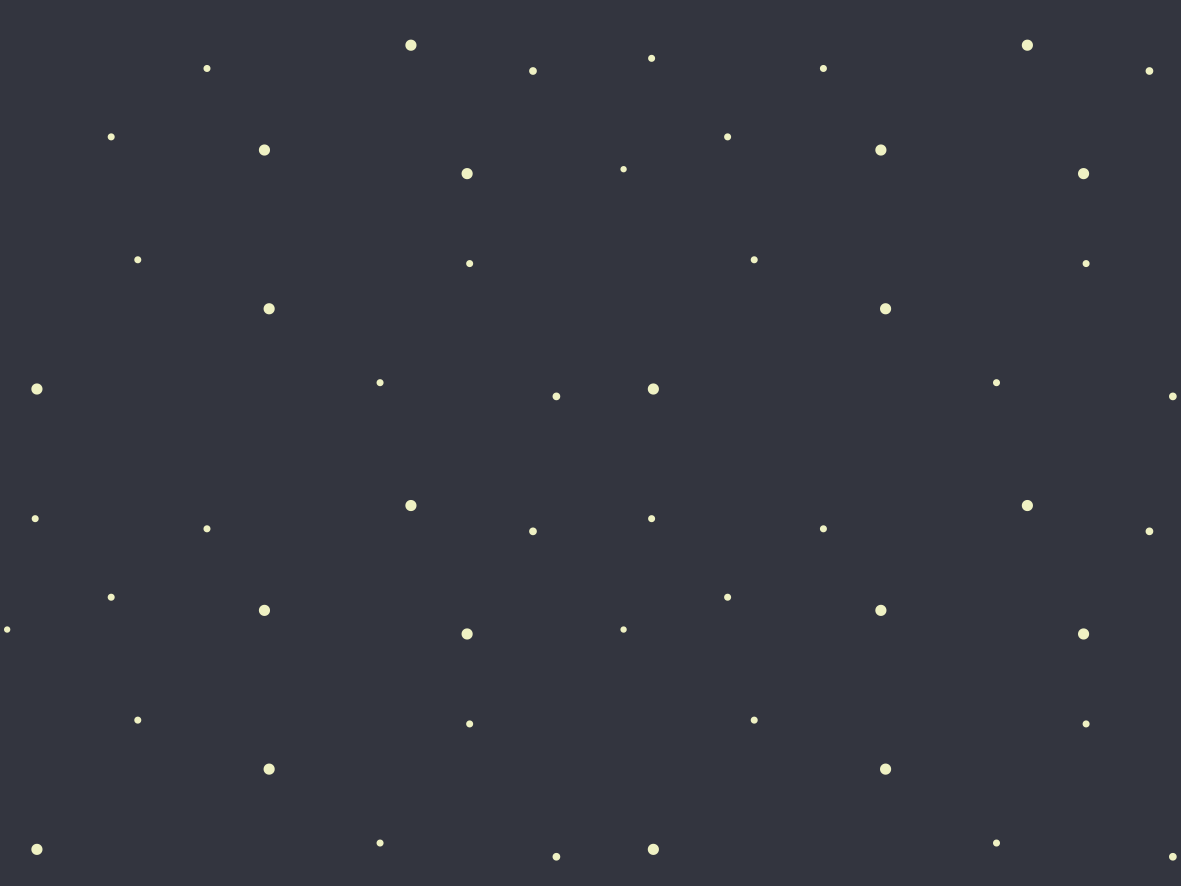 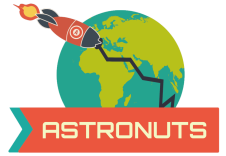 Astronuts: Mock-up
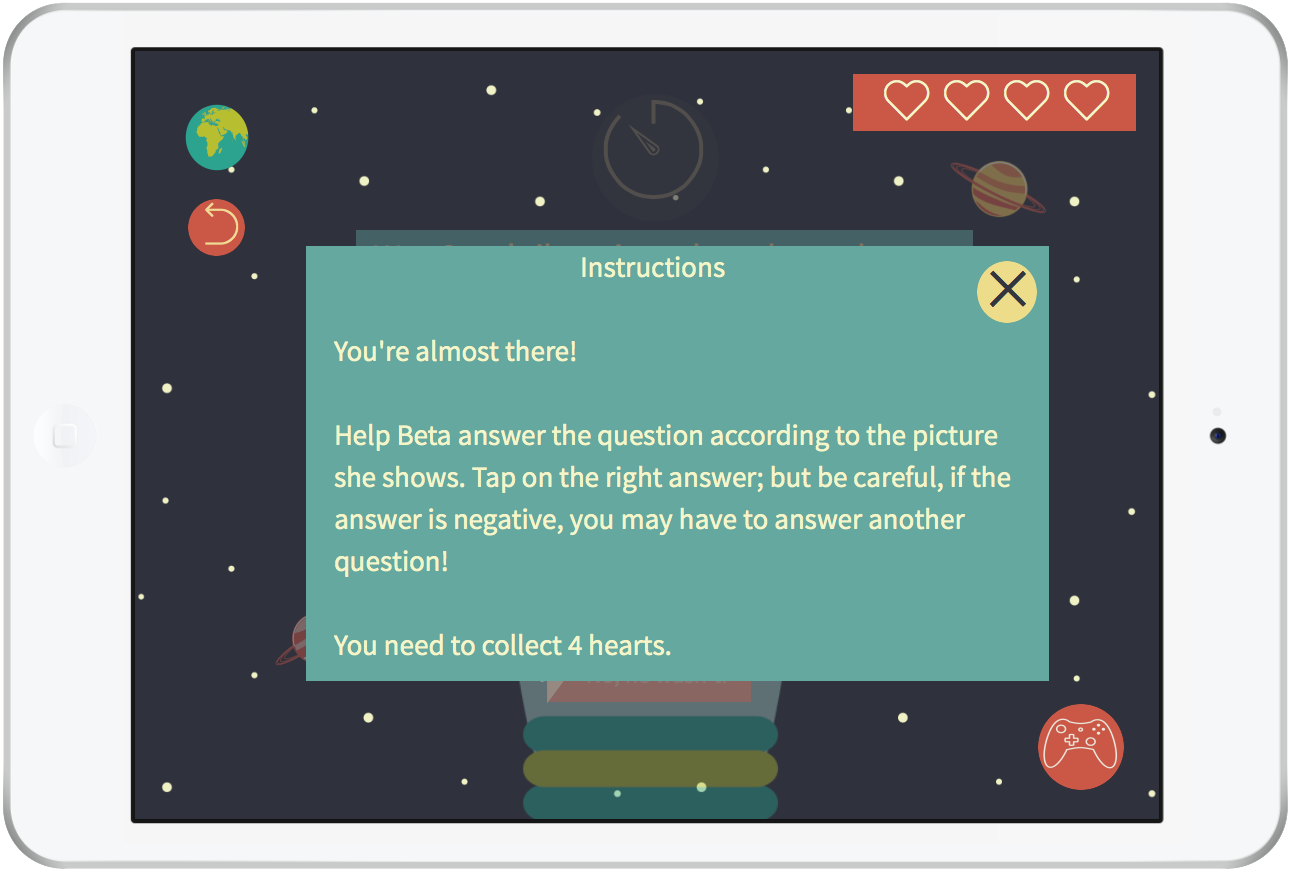 18.4 Instructions B
56
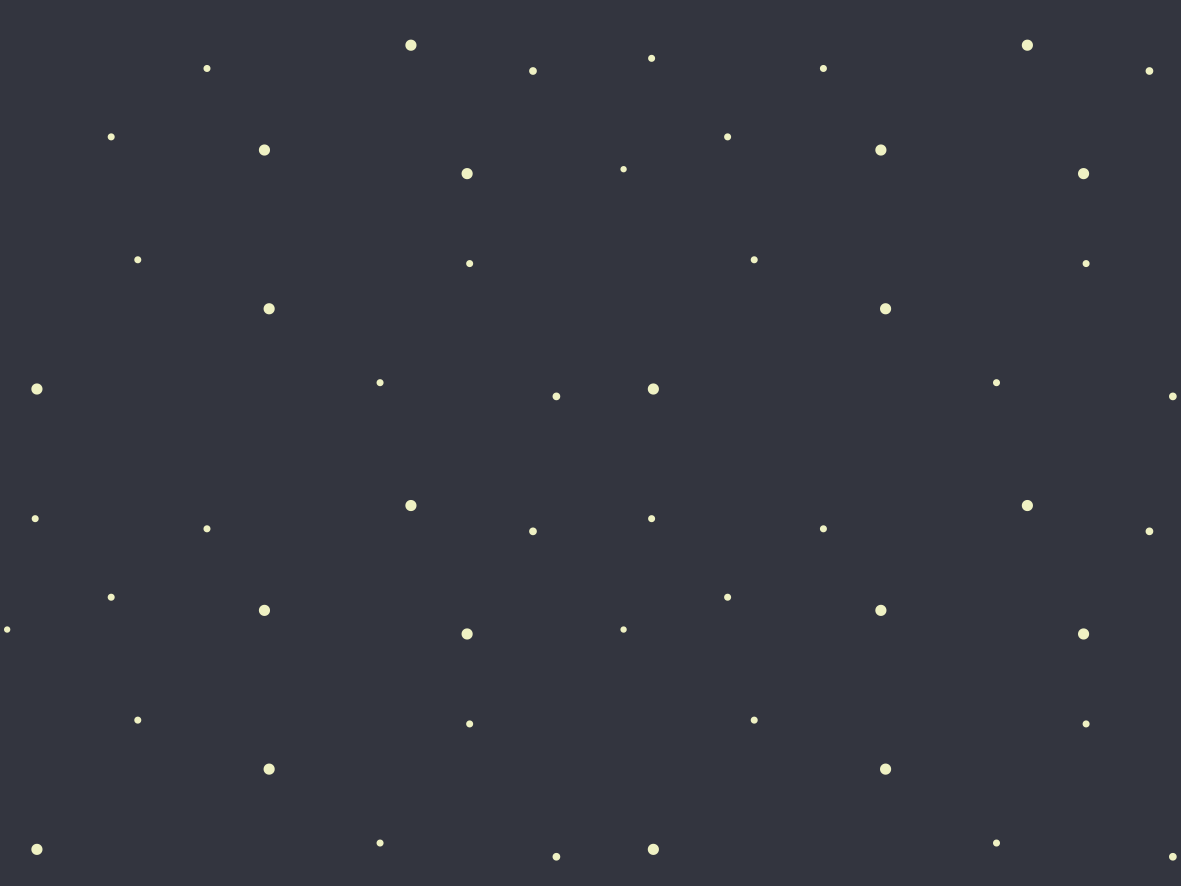 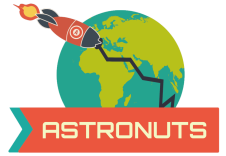 Astronuts: Mock-up
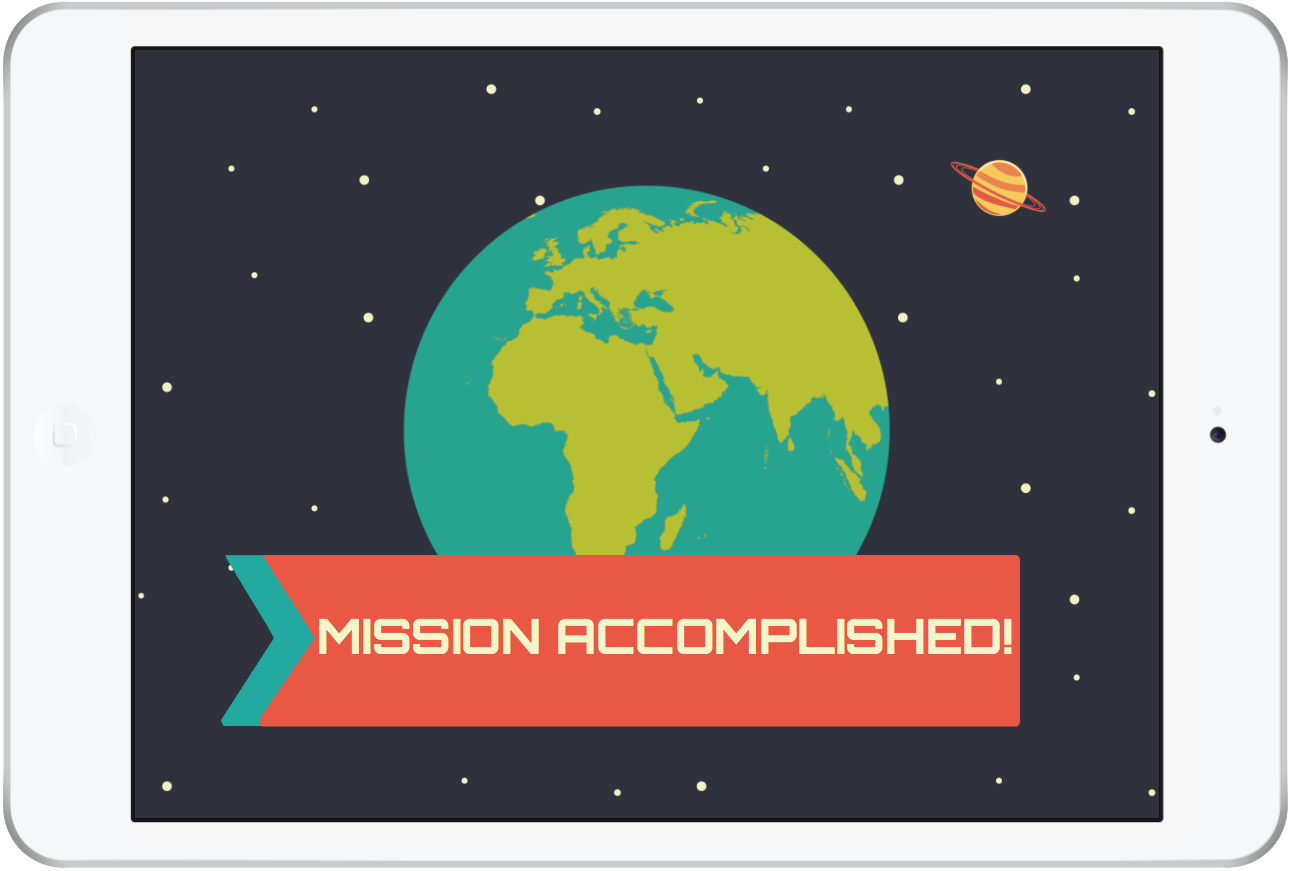 19. End of unit
57